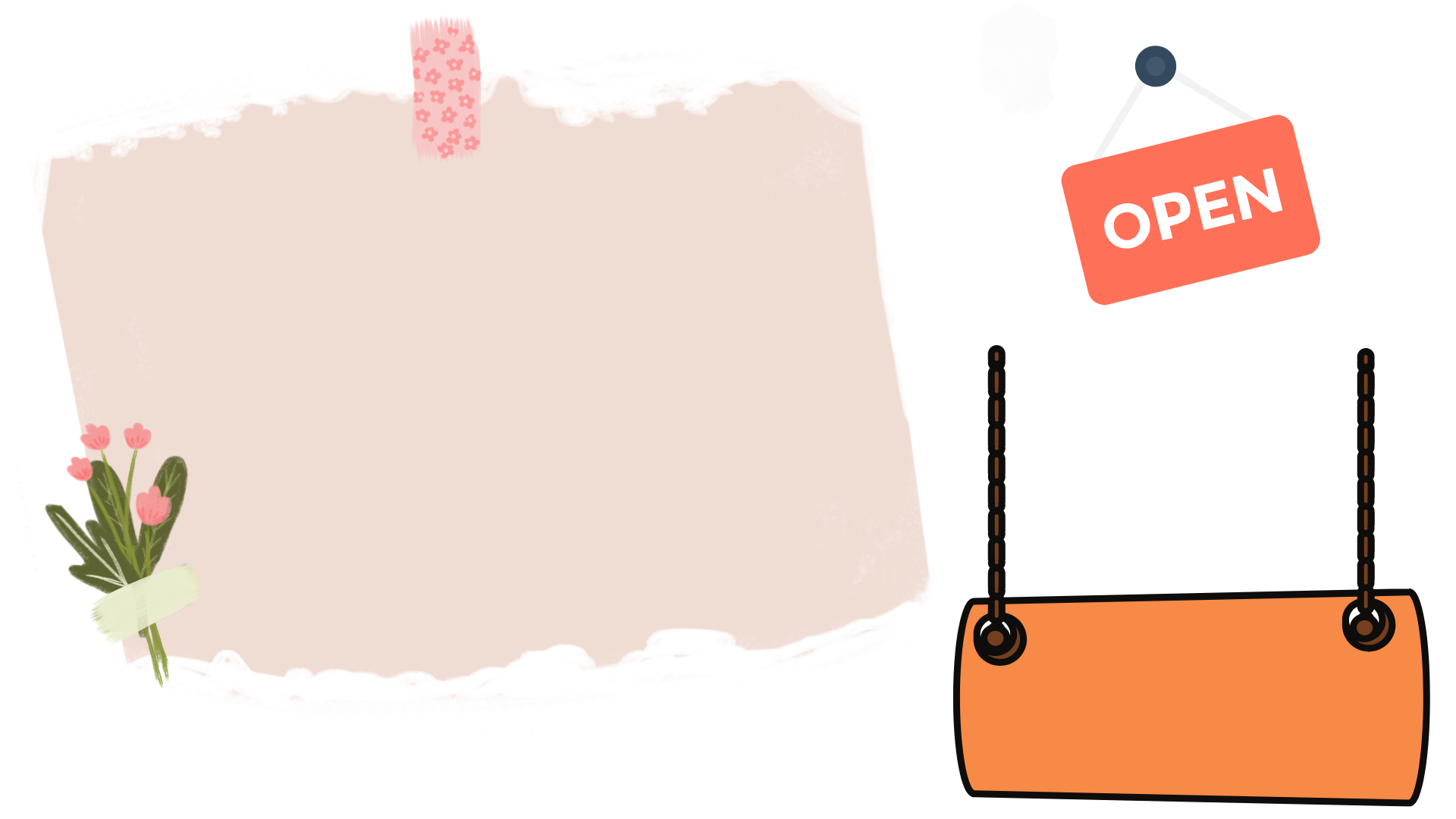 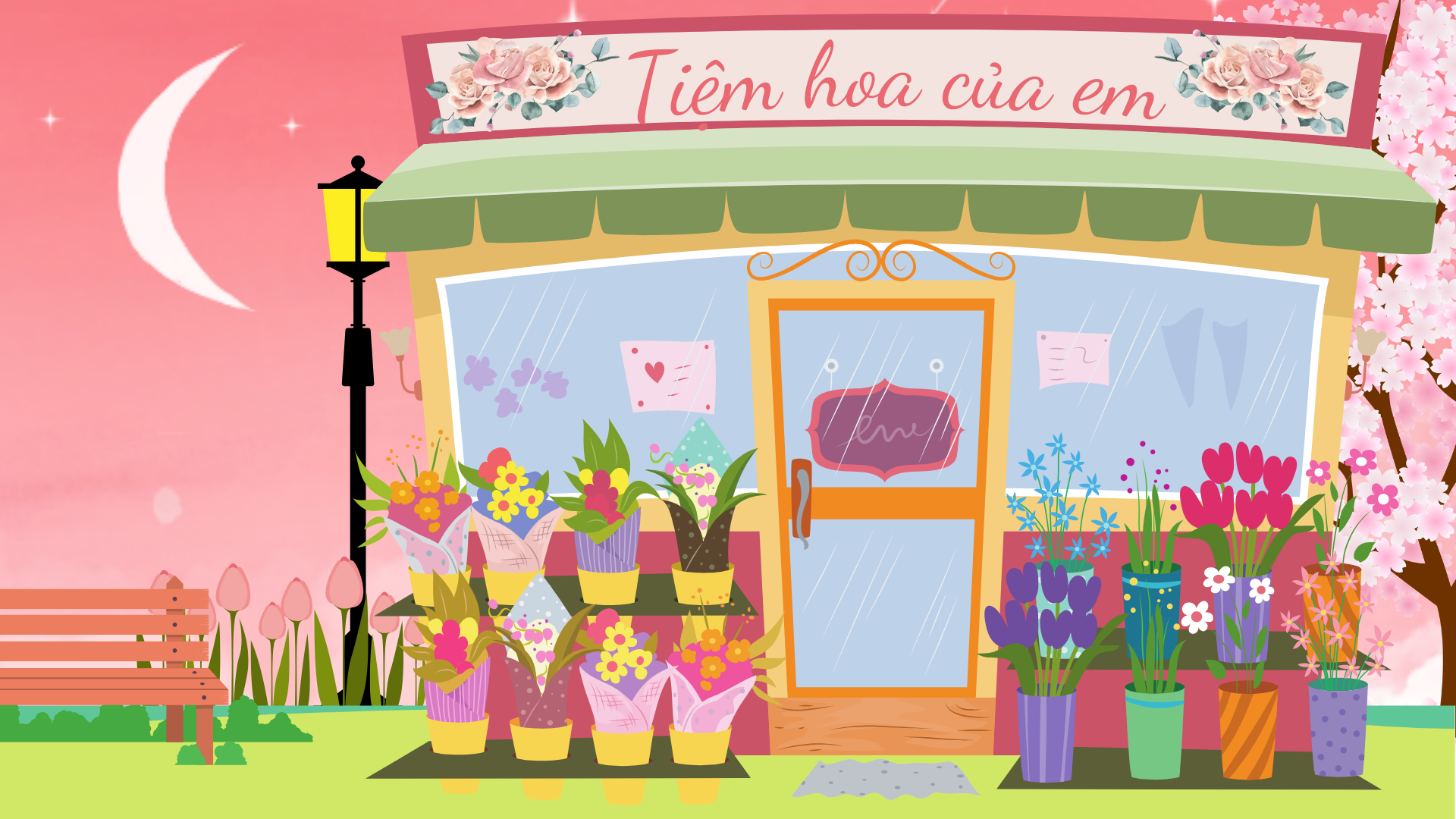 Thứ … ngày … tháng … năm …
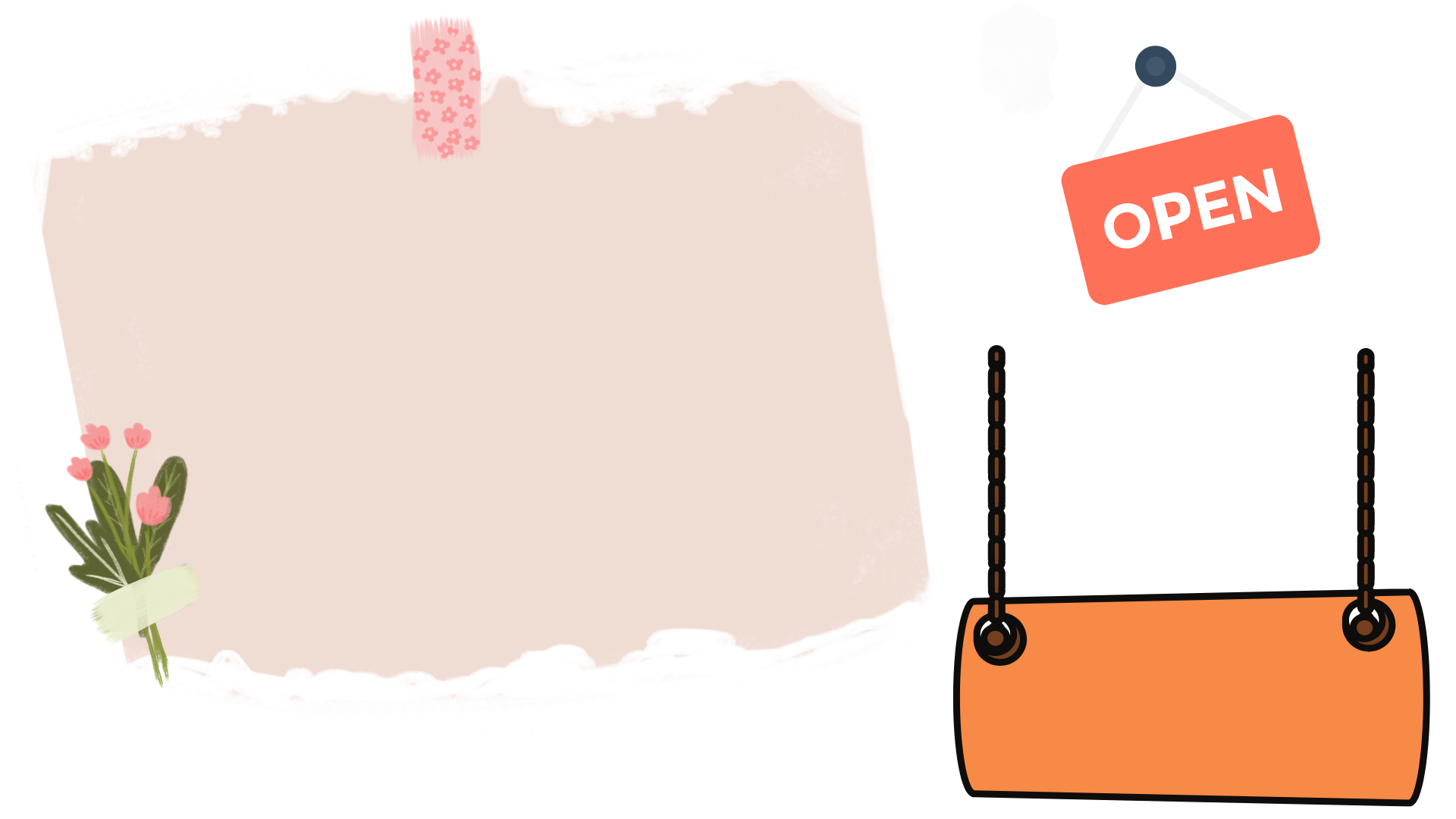 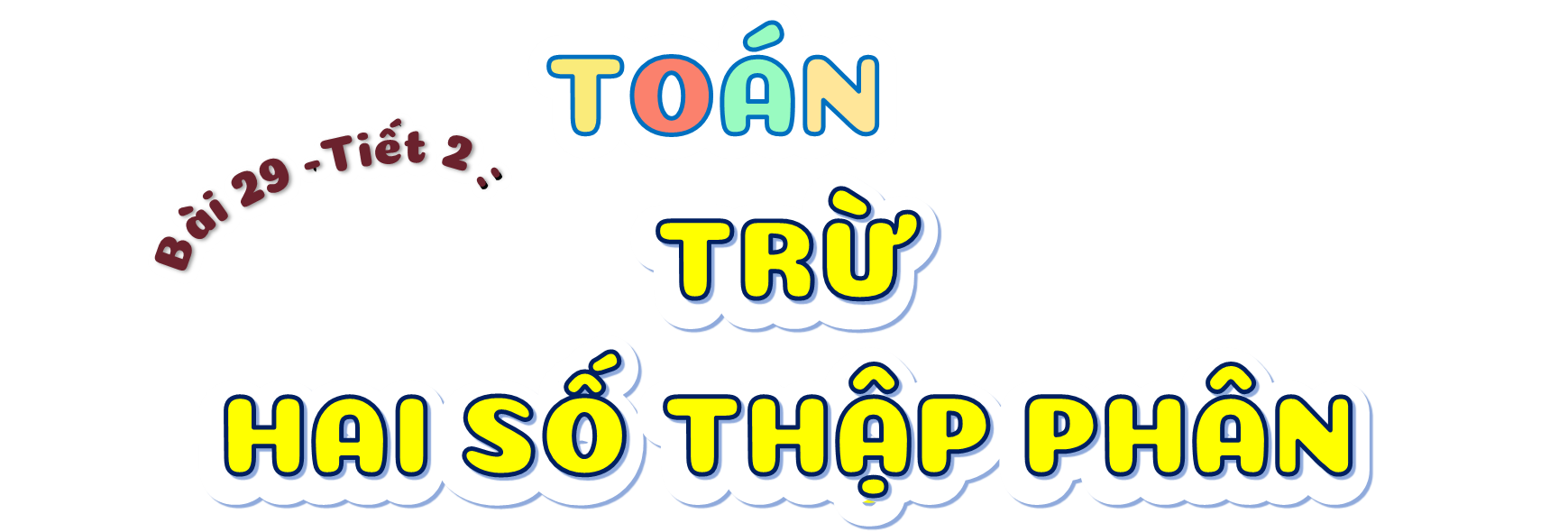 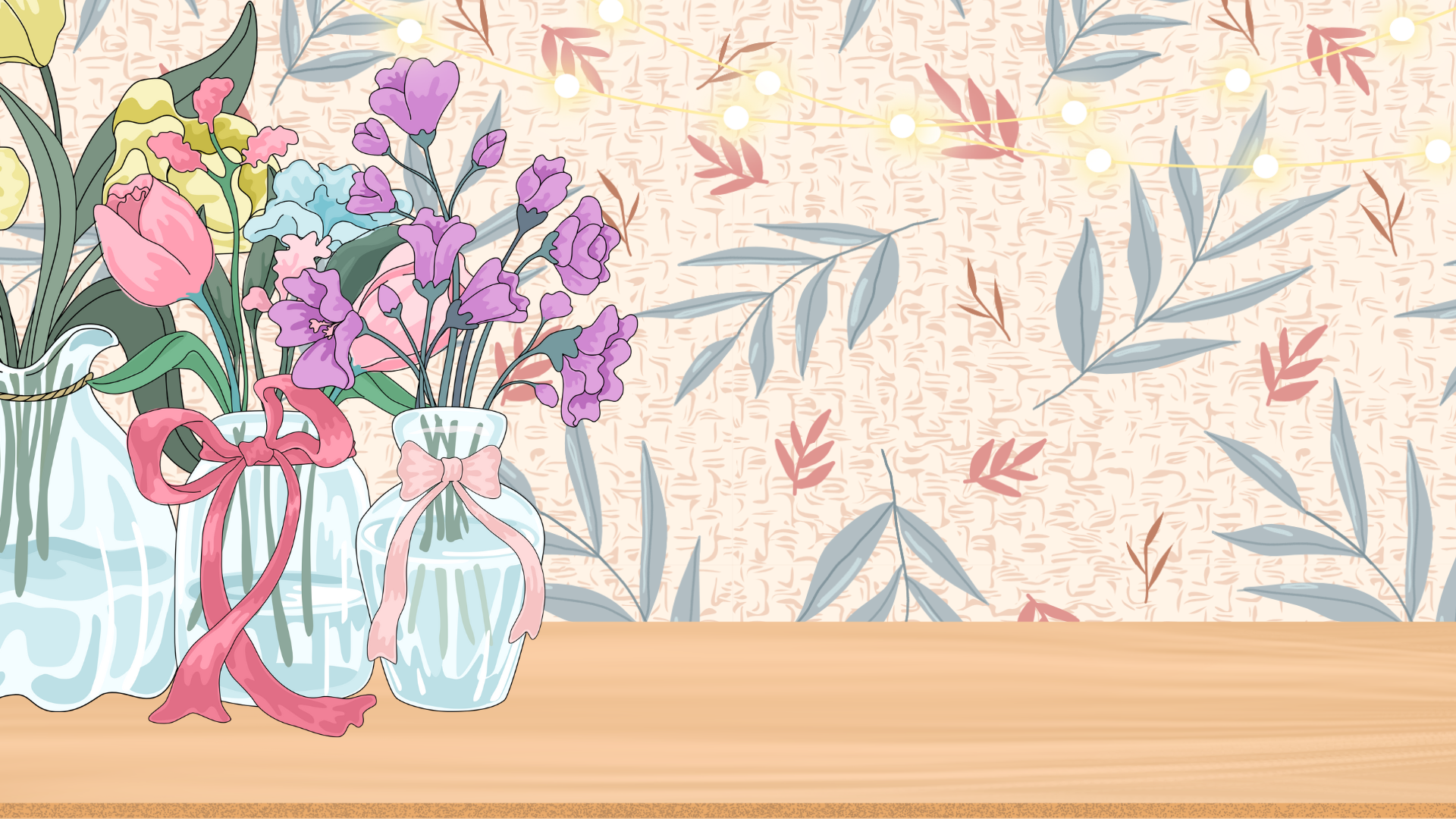 YÊU CẦU CẦN ĐẠT
- Thực hiện được phép trừ hai số thập phân, nhận biết được mối quan hệ giữa phép cộng và phép trừ các số thập phân.
- Vận dụng được quy tắc tính trong thực hành tính, giải quyết vấn đề đơn giản liên quan đến phép trừ các số thập phân.
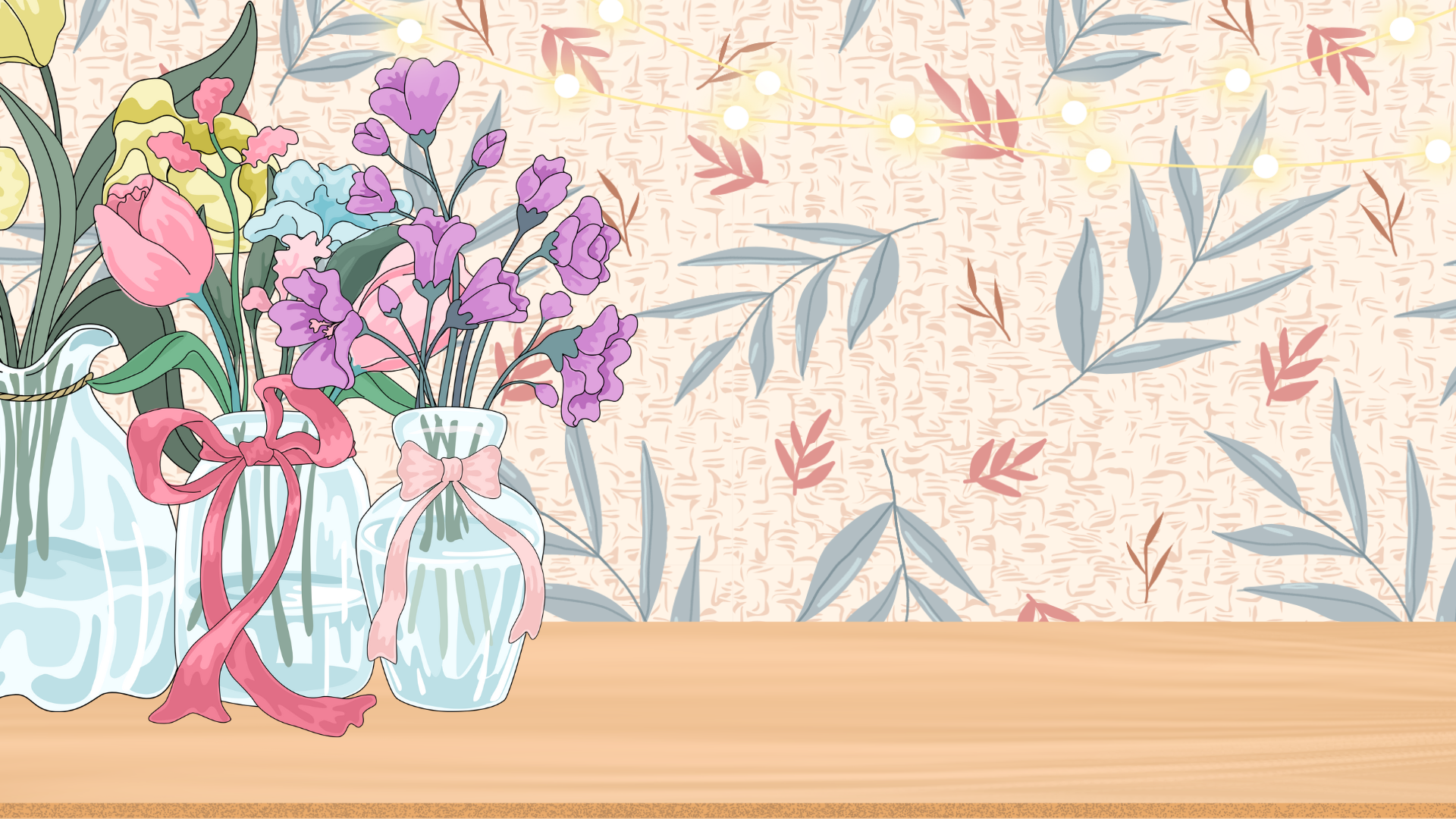 Khởi động
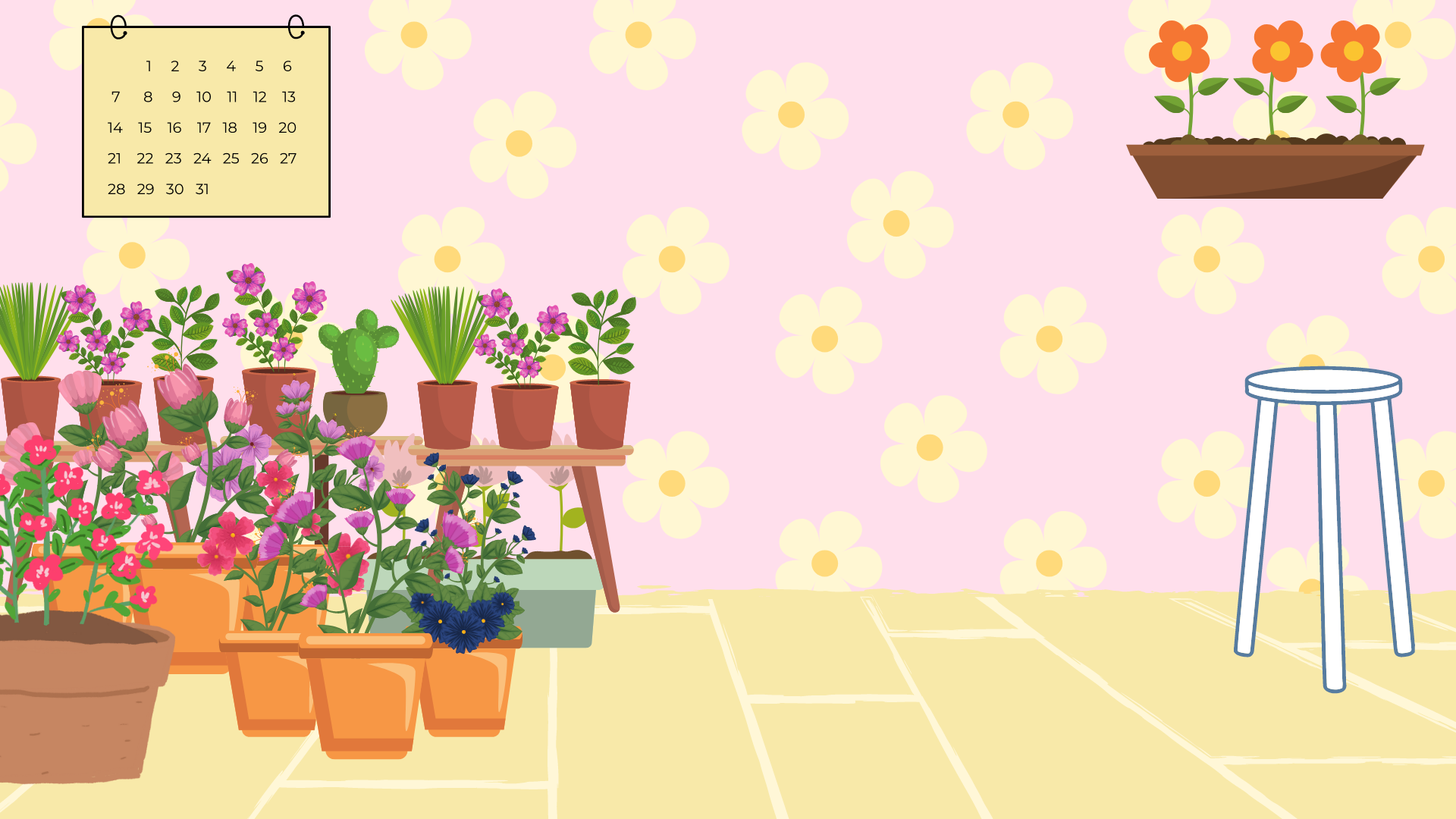 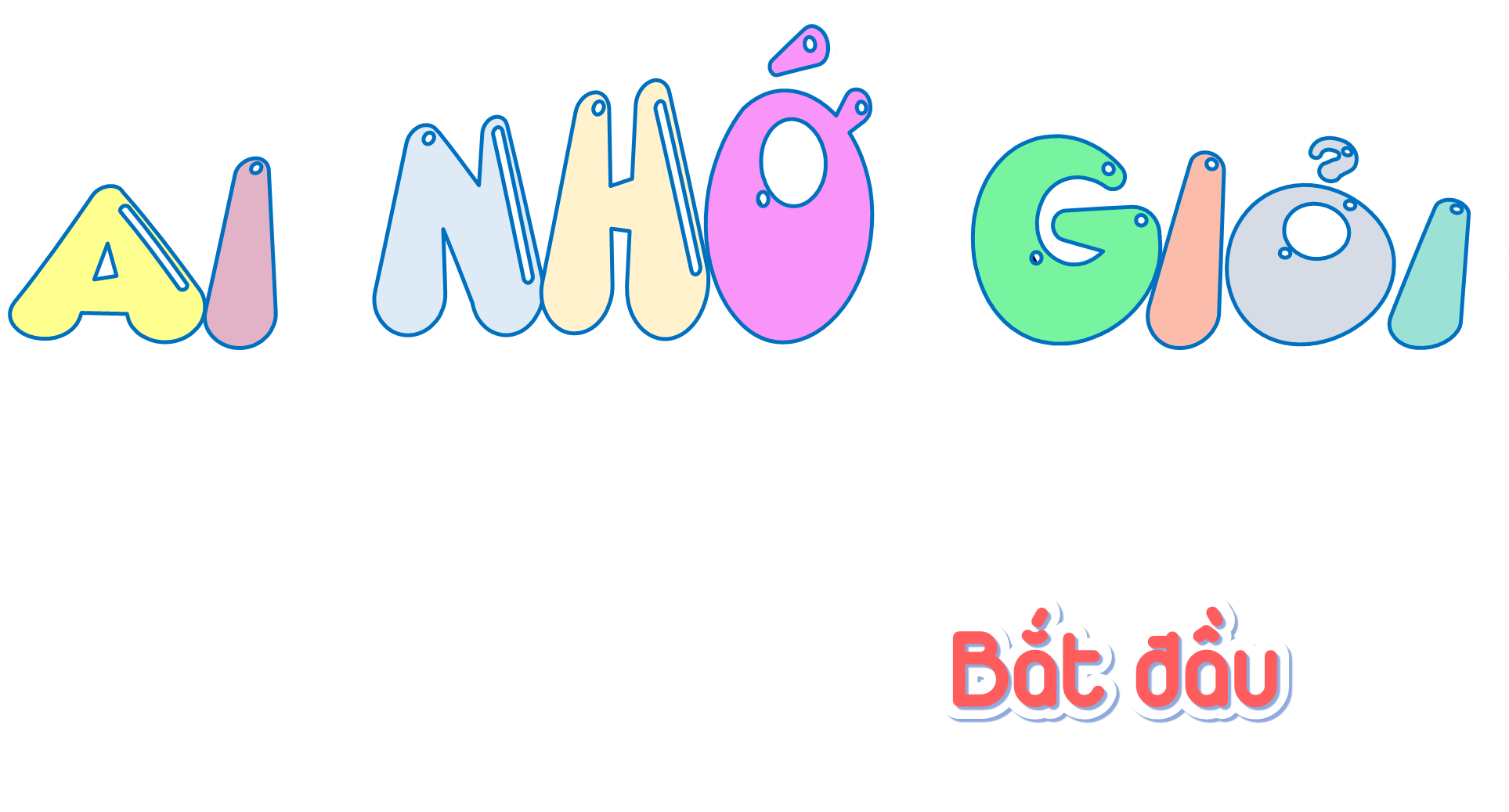 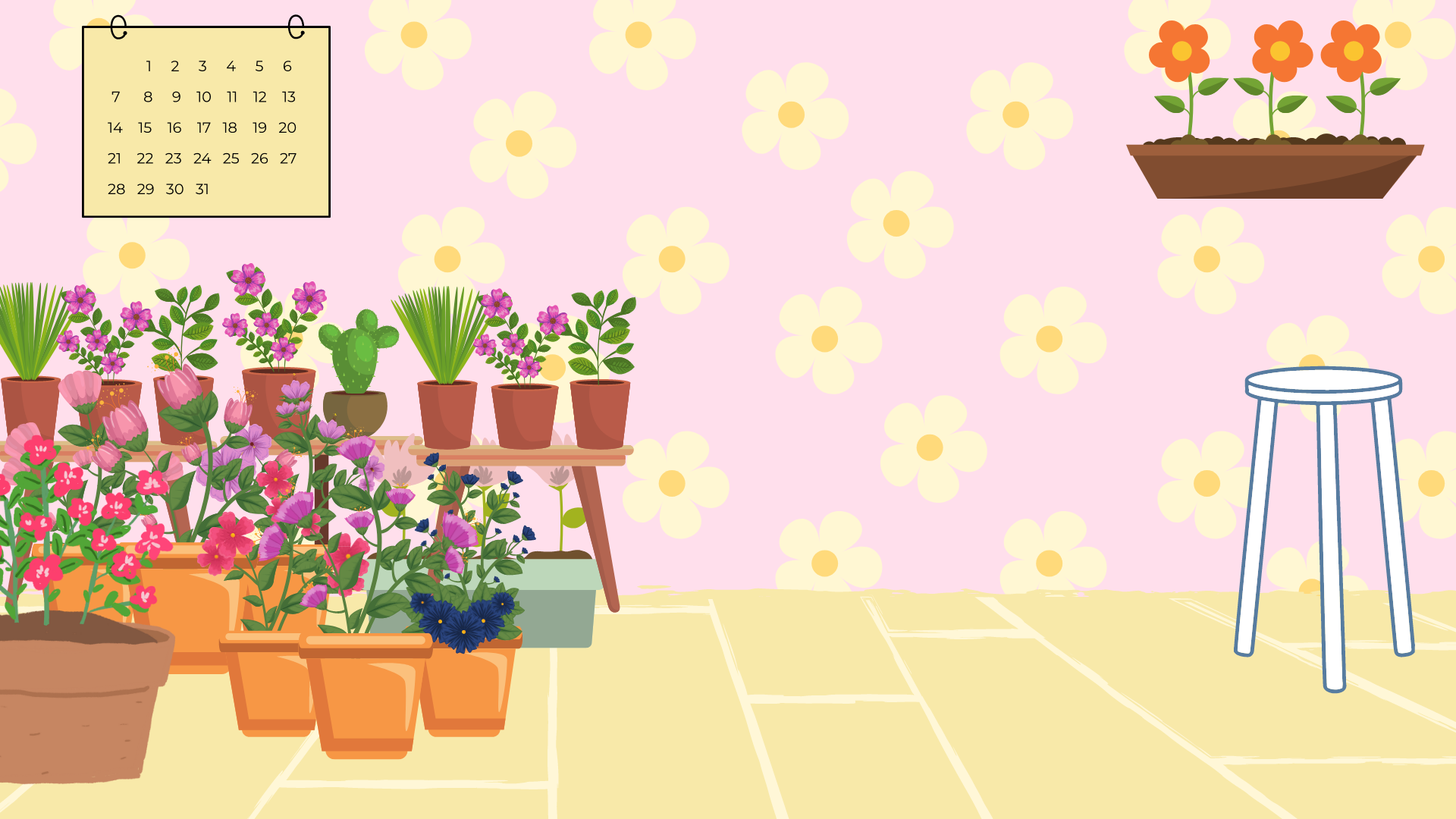 Muốn trừ một số thập phân cho một số thập phân ta làm như thế nào?
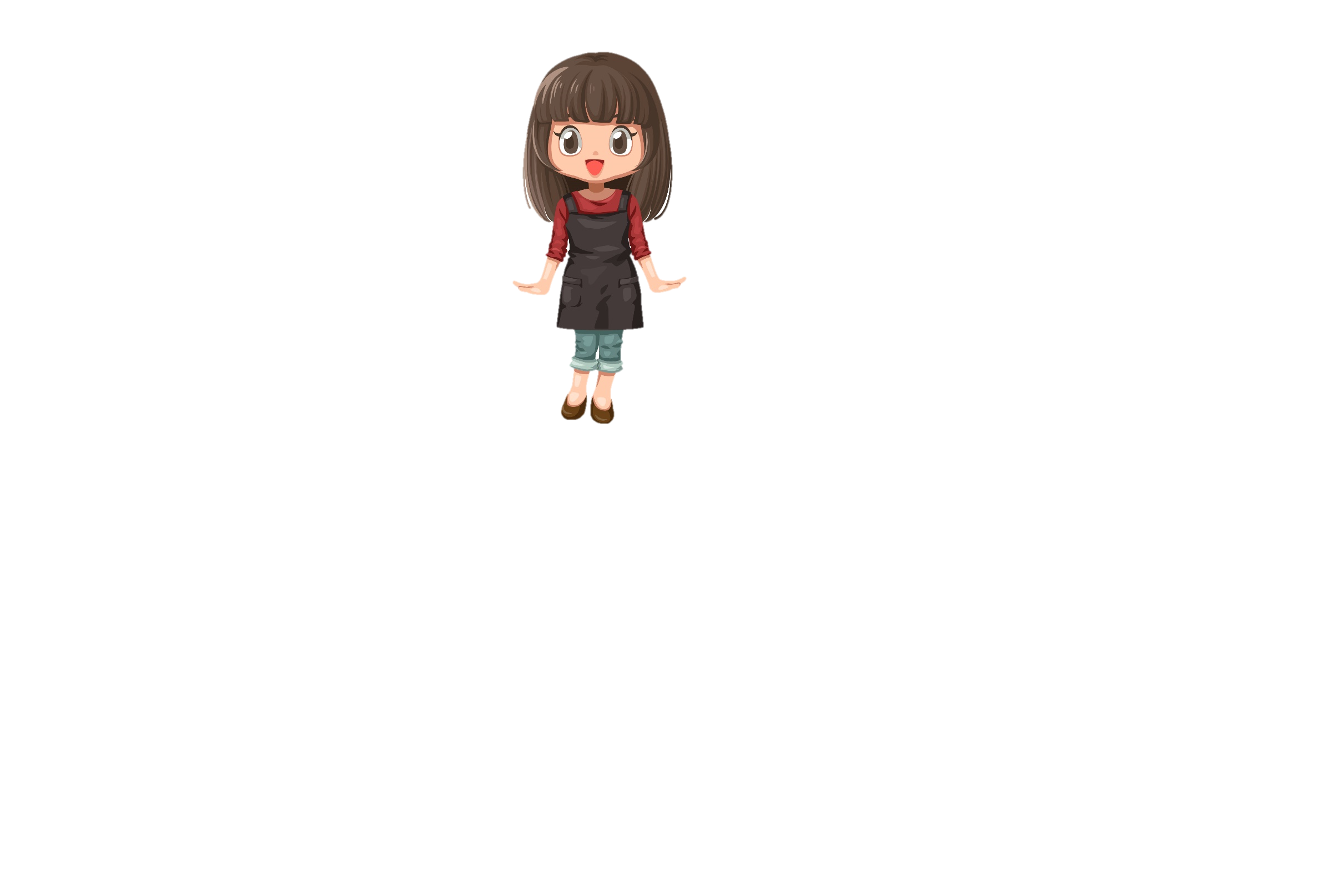 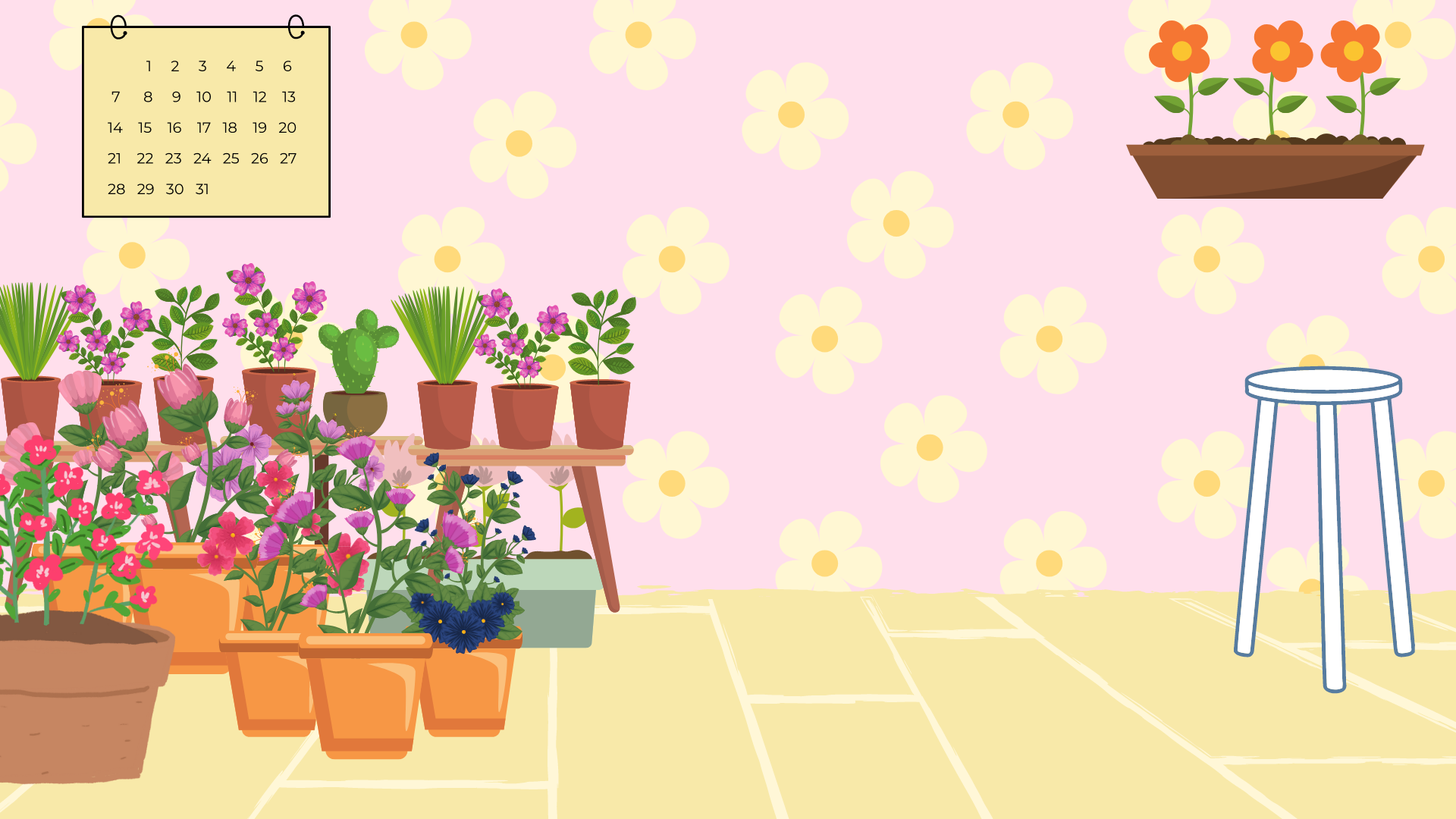 THỰC HIỆN NHÓM ĐÔI
THỰC HIỆN NHÓM ĐÔI
Muốn trừ một số thập phân cho một số thập phân ta làm như sau: 
   - Viết số trừ dưới số bị trừ sao cho các chữ số ở cùng một hàng đặt thẳng cột với nhau.
   - Trừ như trừ các số tự nhiên.
   -  Viết dấu phẩy ở hiệu thẳng cột với các dấu phẩy của số bị trừ và số trừ.
Chú ý: Nếu số chữ số ở phần thập phân của số bị trừ ít hơn số chữ số ở phần thập phân của số trừ, thì ta có thể viết thêm chữ số 0 vào bên phải phần thập phân của số bị trừ, rồi trừ như trừ các số tự nhiên.
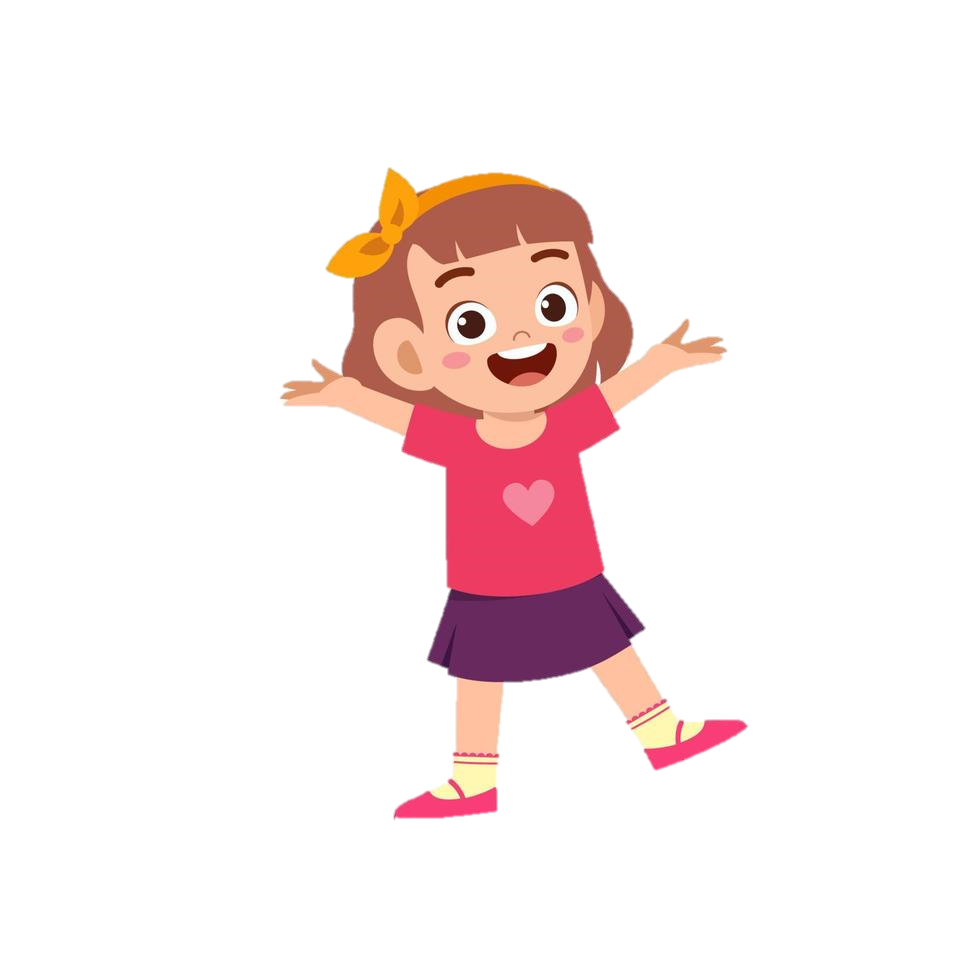 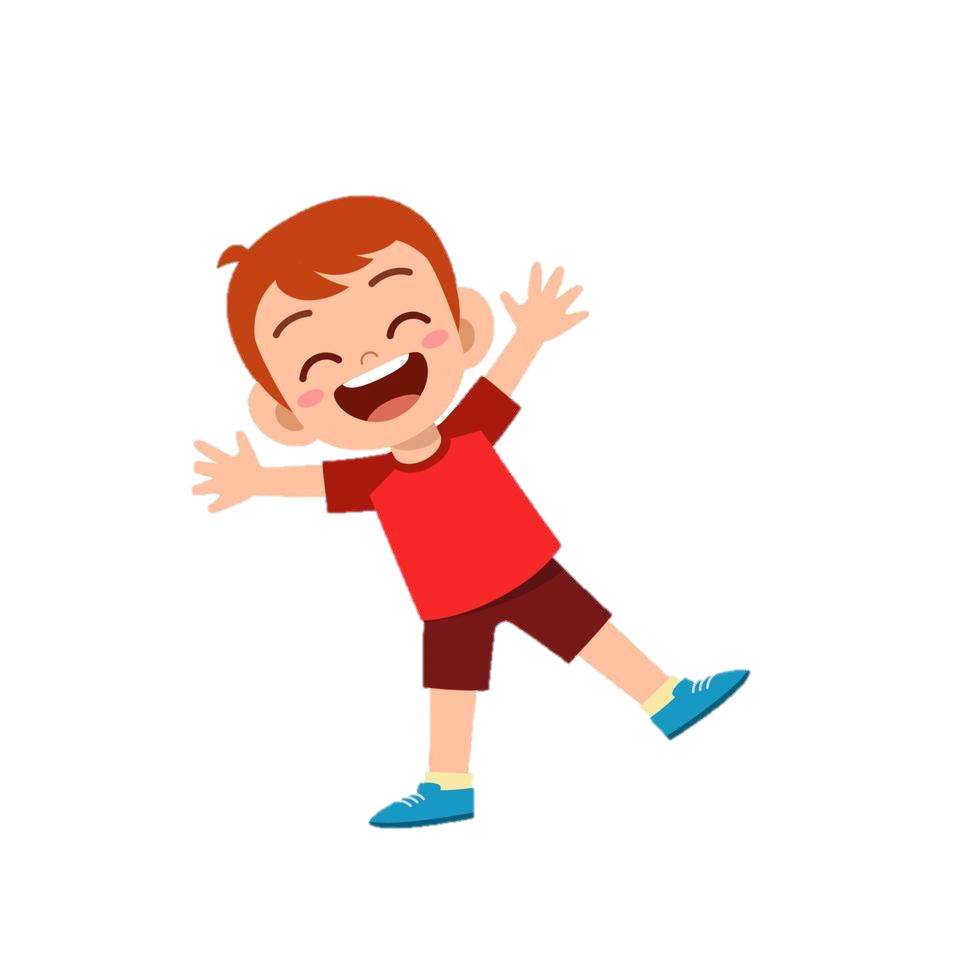 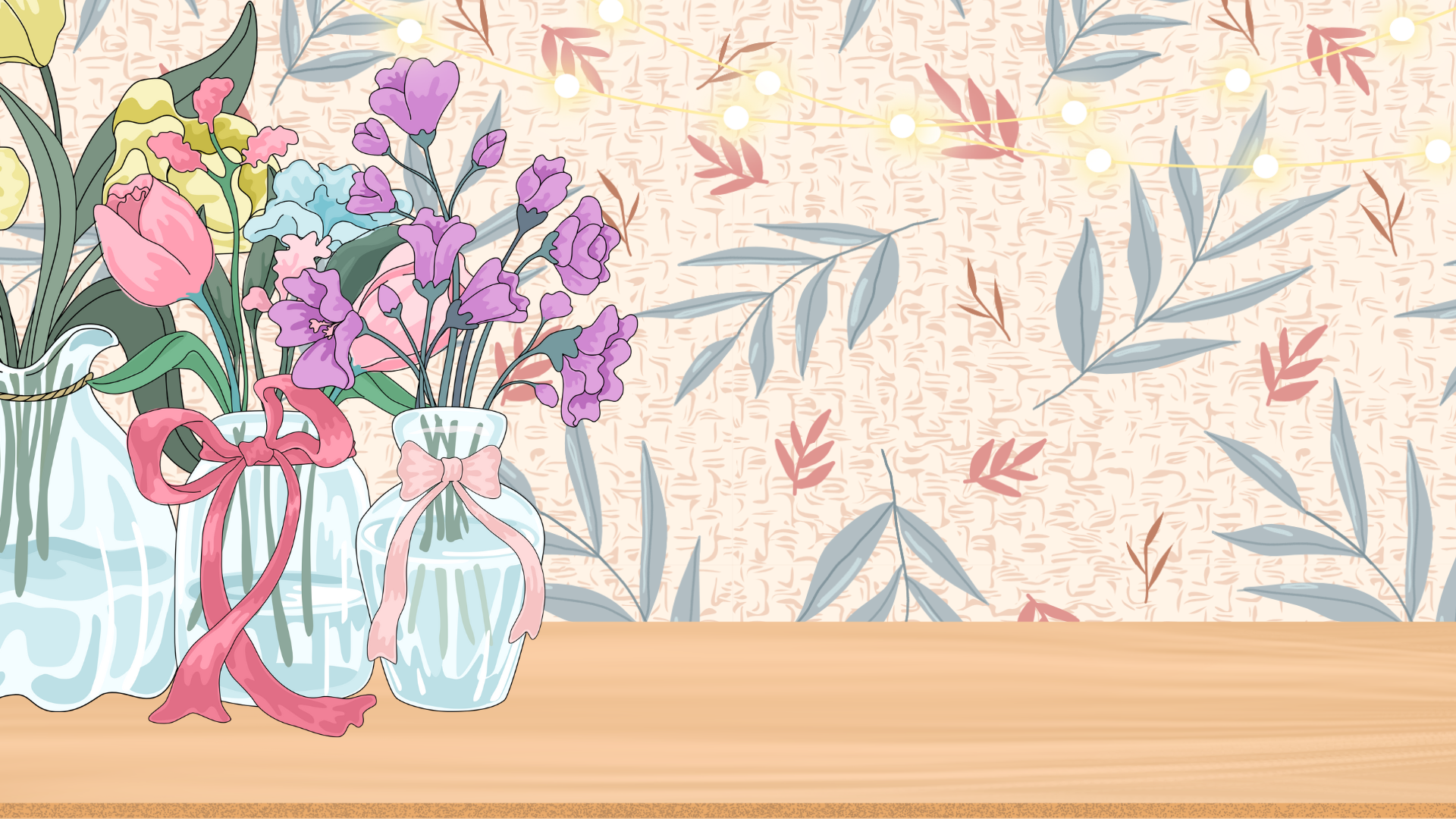 Luyện tập
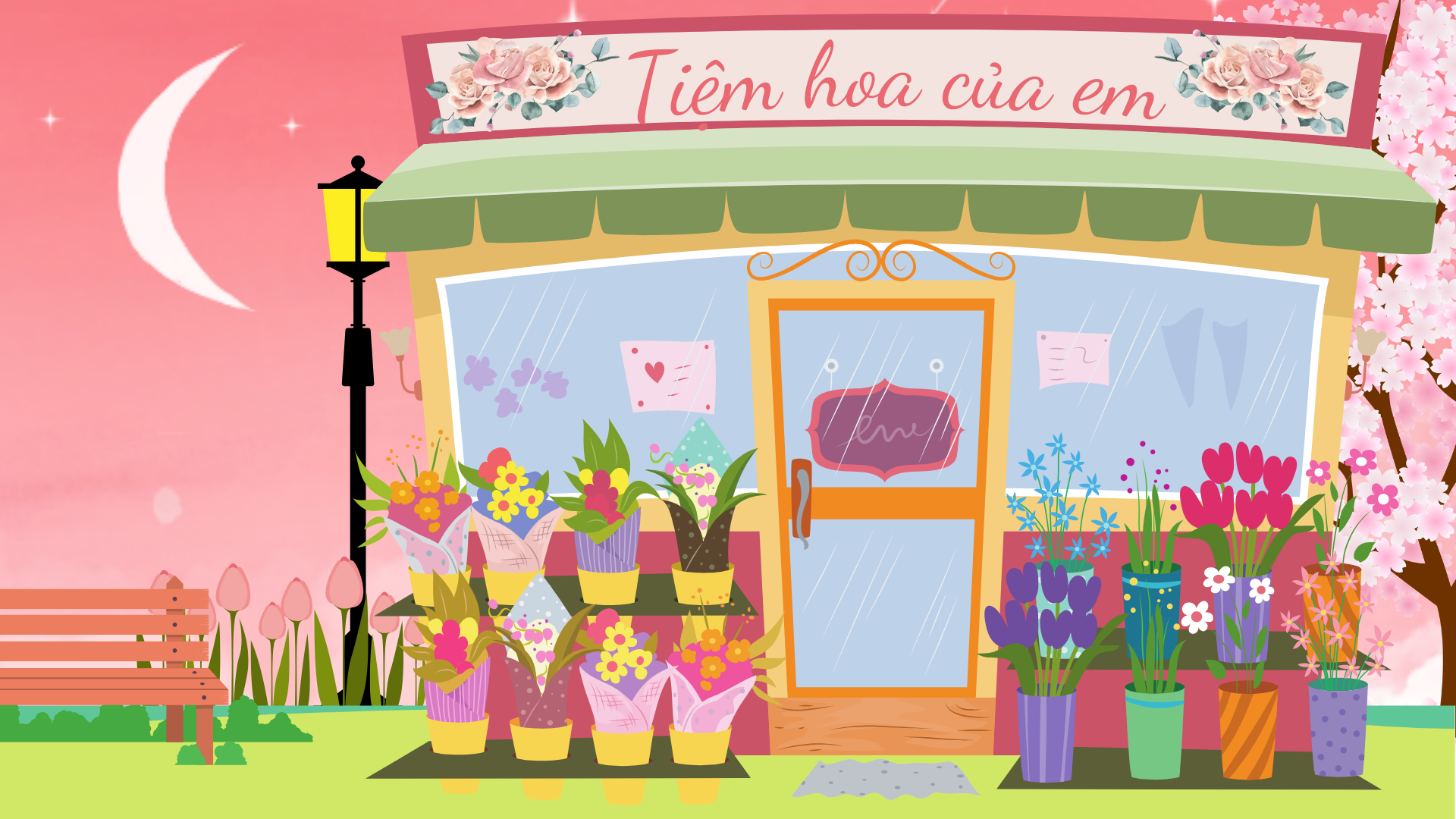 Để chuẩn bị cho tiệm hoa mở cửa. Hãy hoàn thành các nhiệm vụ sau nhé!
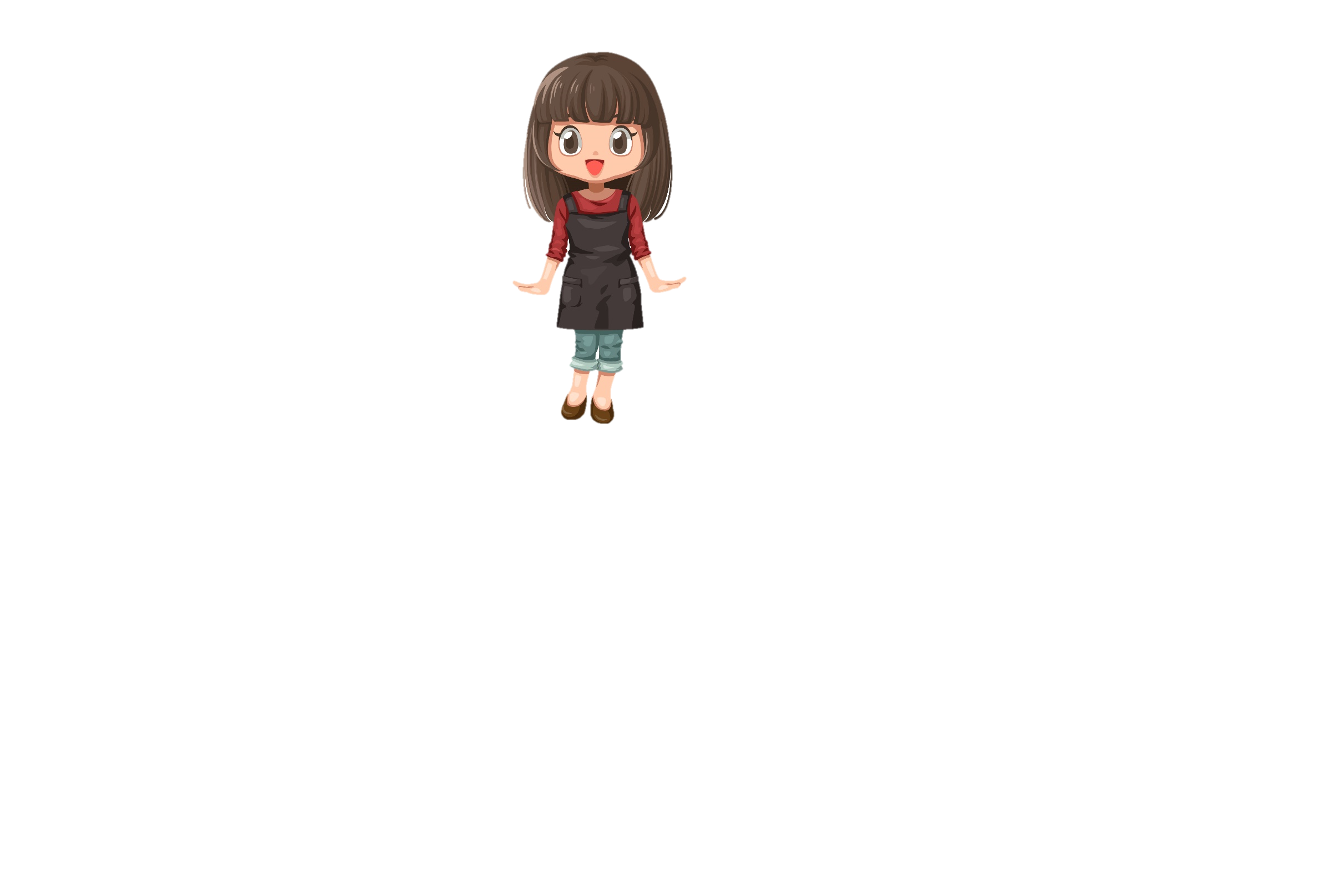 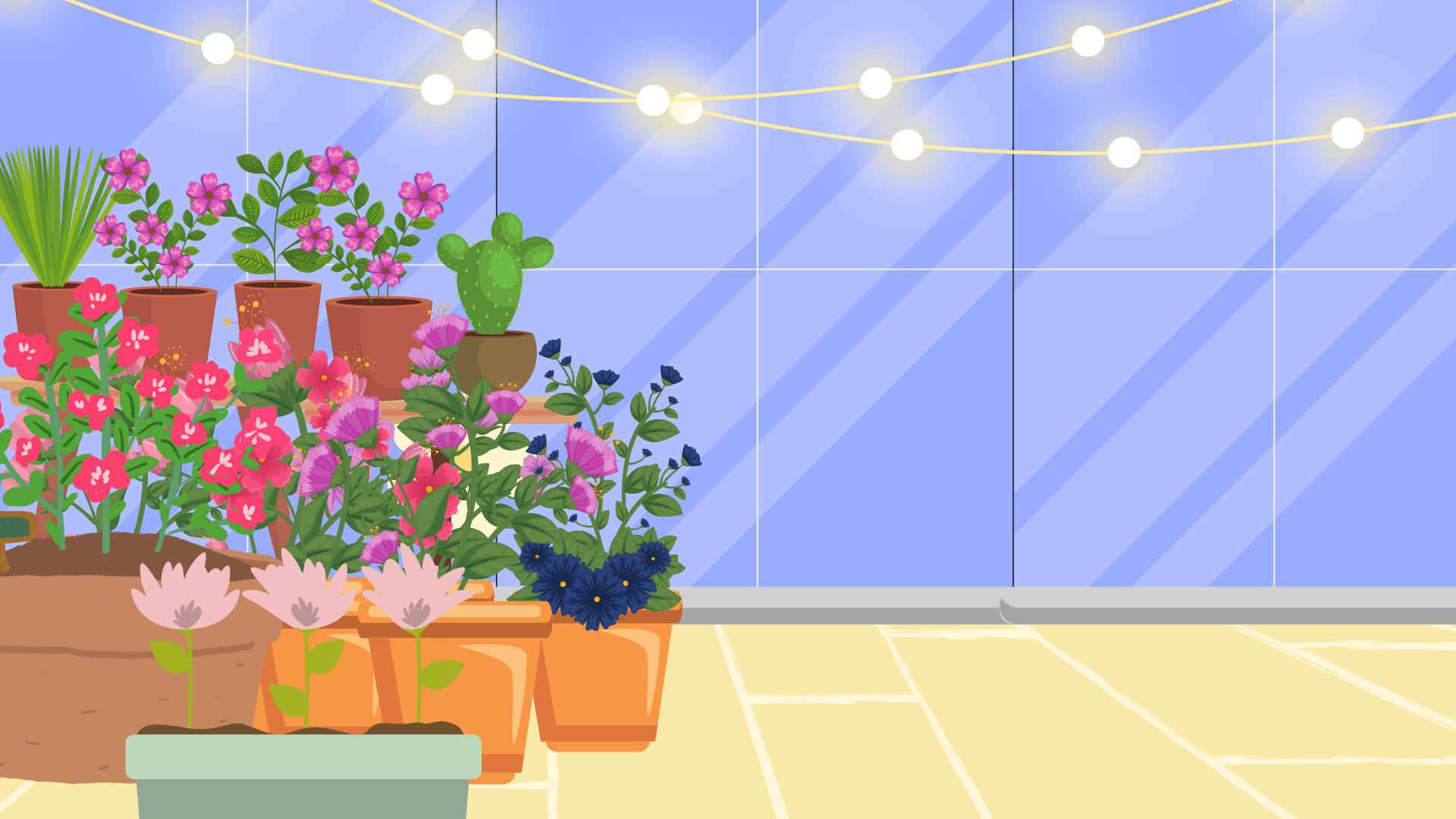 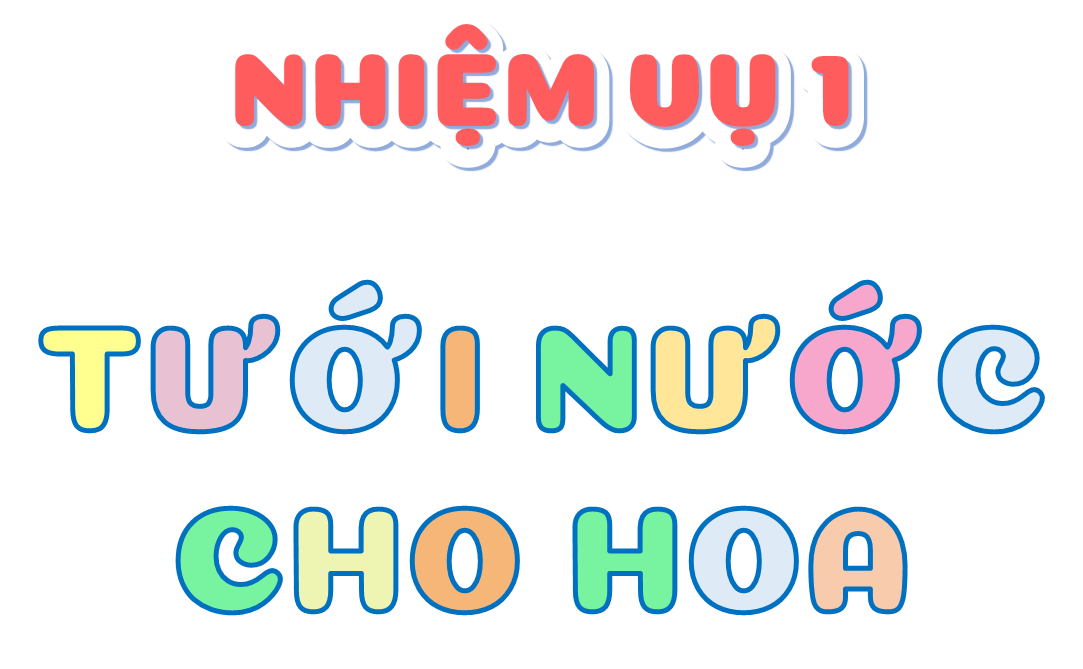 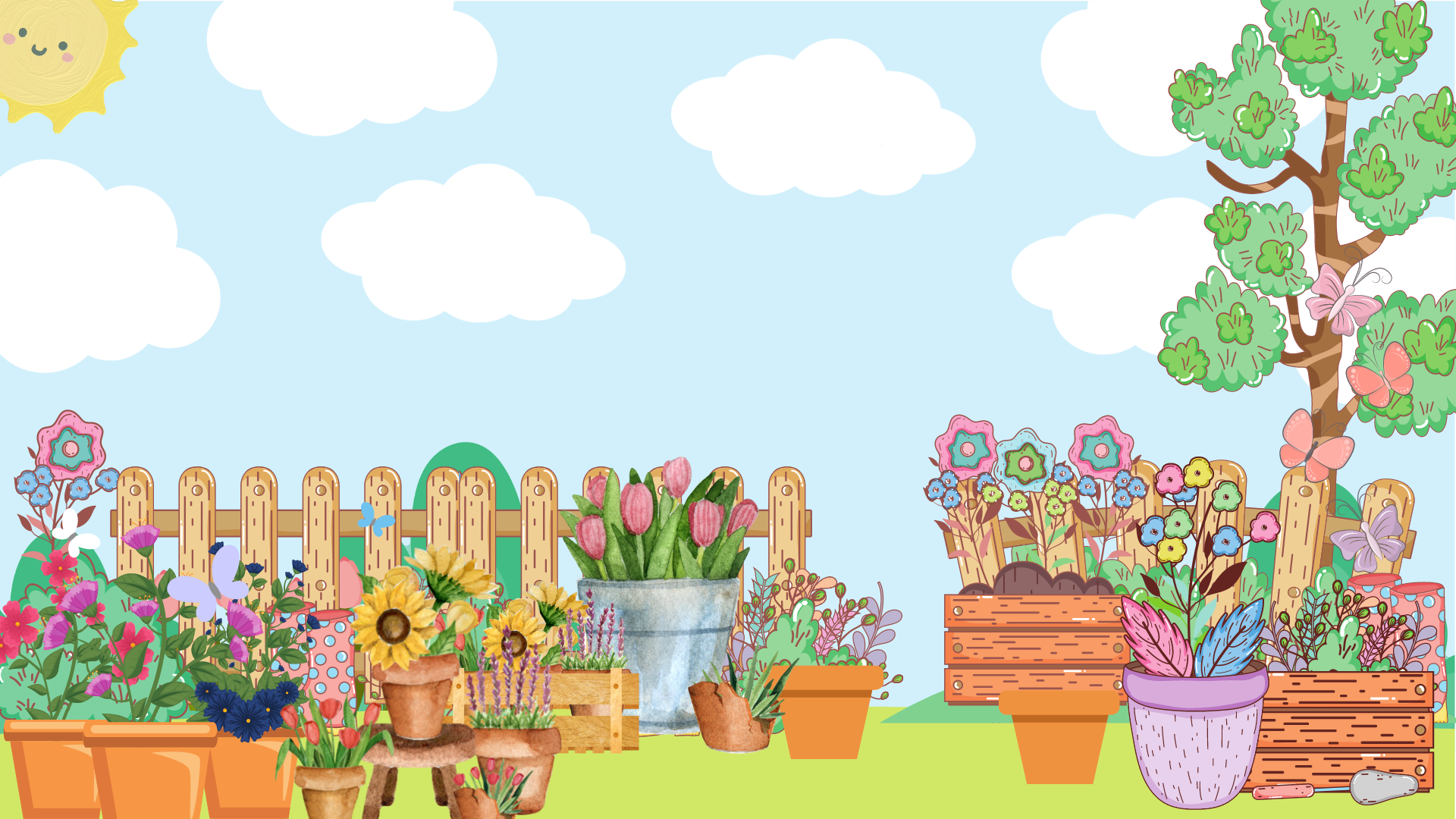 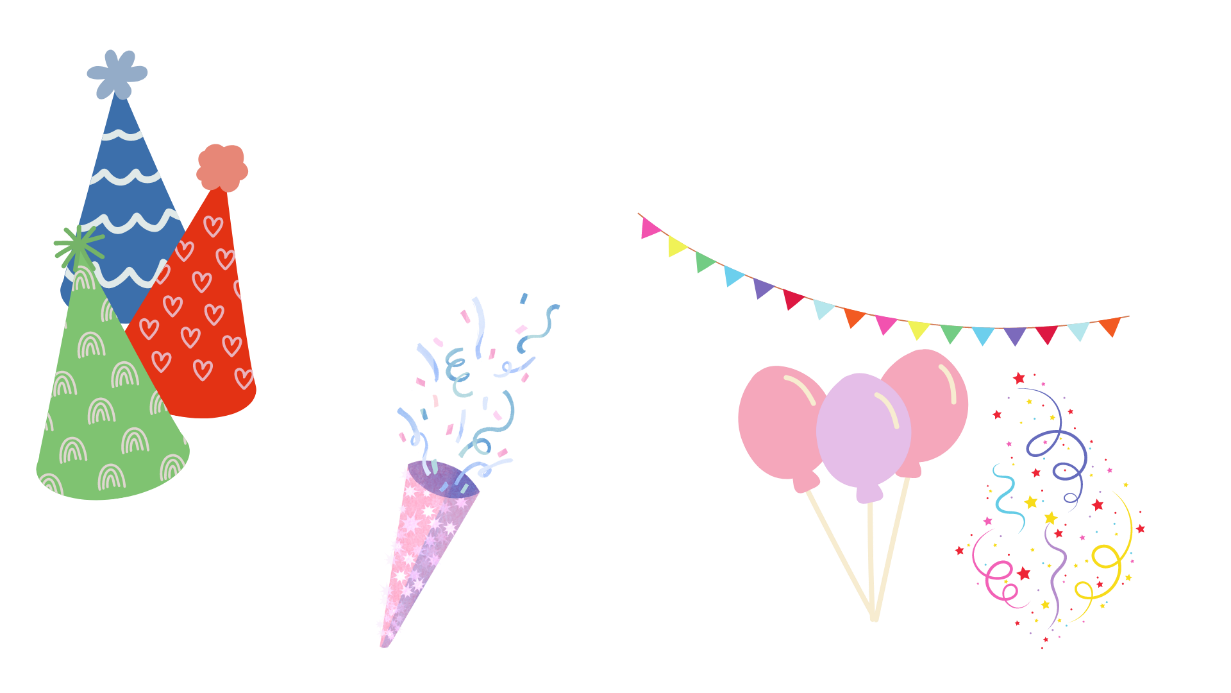 CÙNG NHAU THỰC HIỆN
CÙNG NHAU THỰC HIỆN
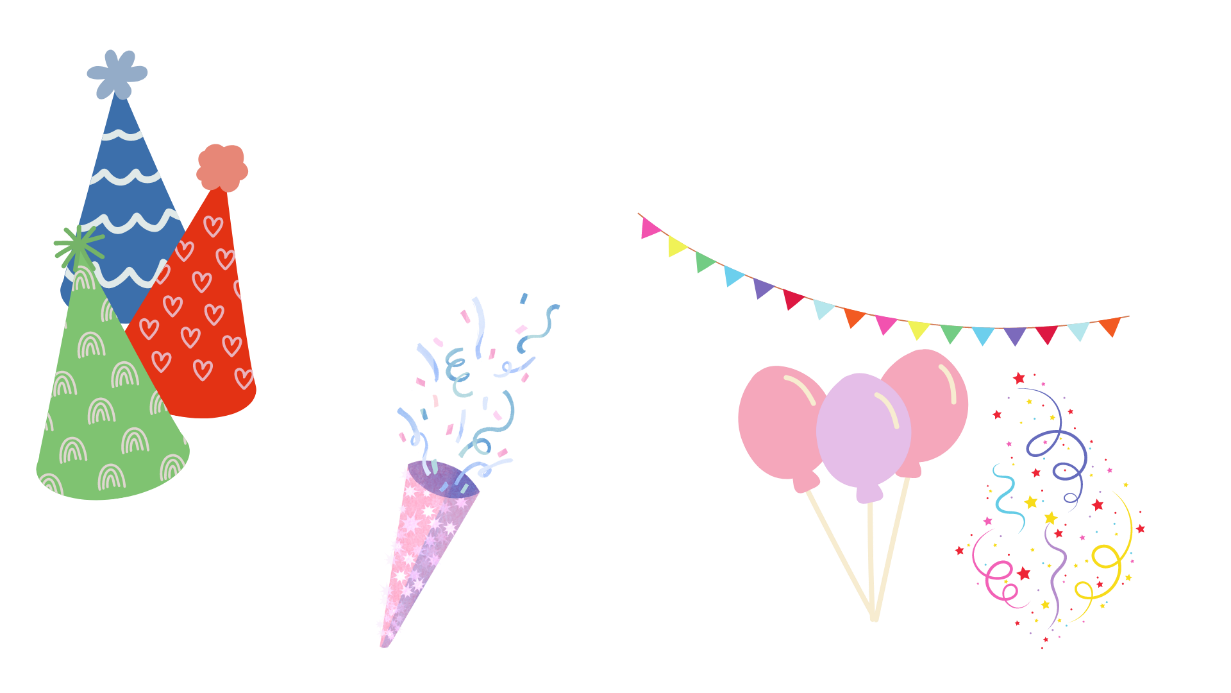 Đề bài yêu cầu điều gì?
Số?
1
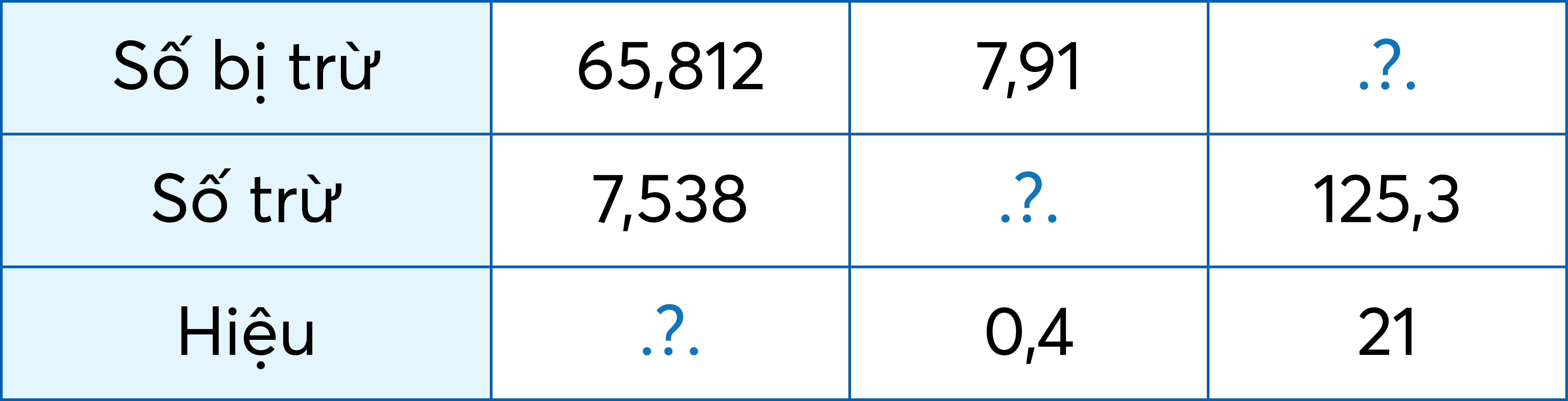 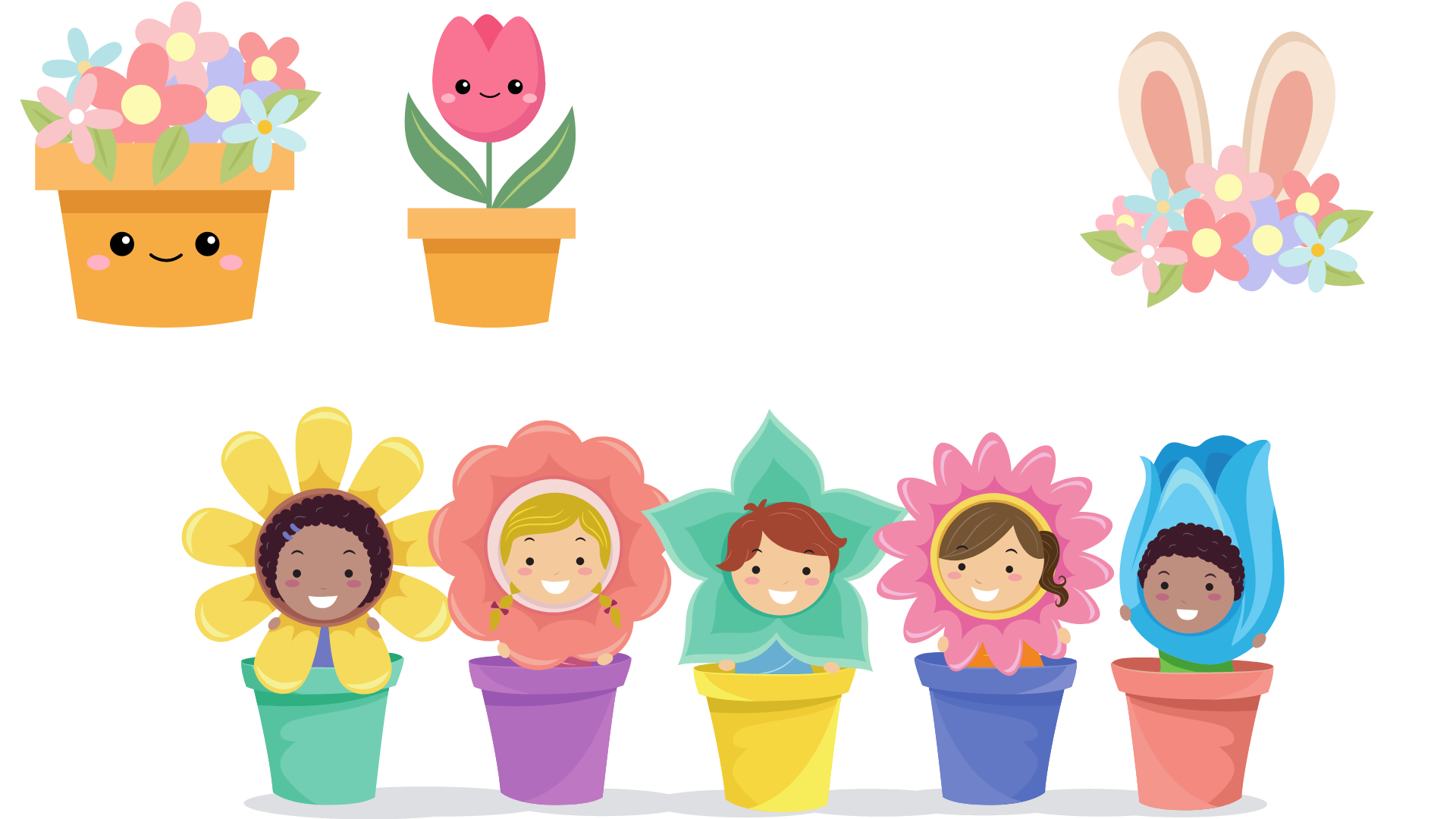 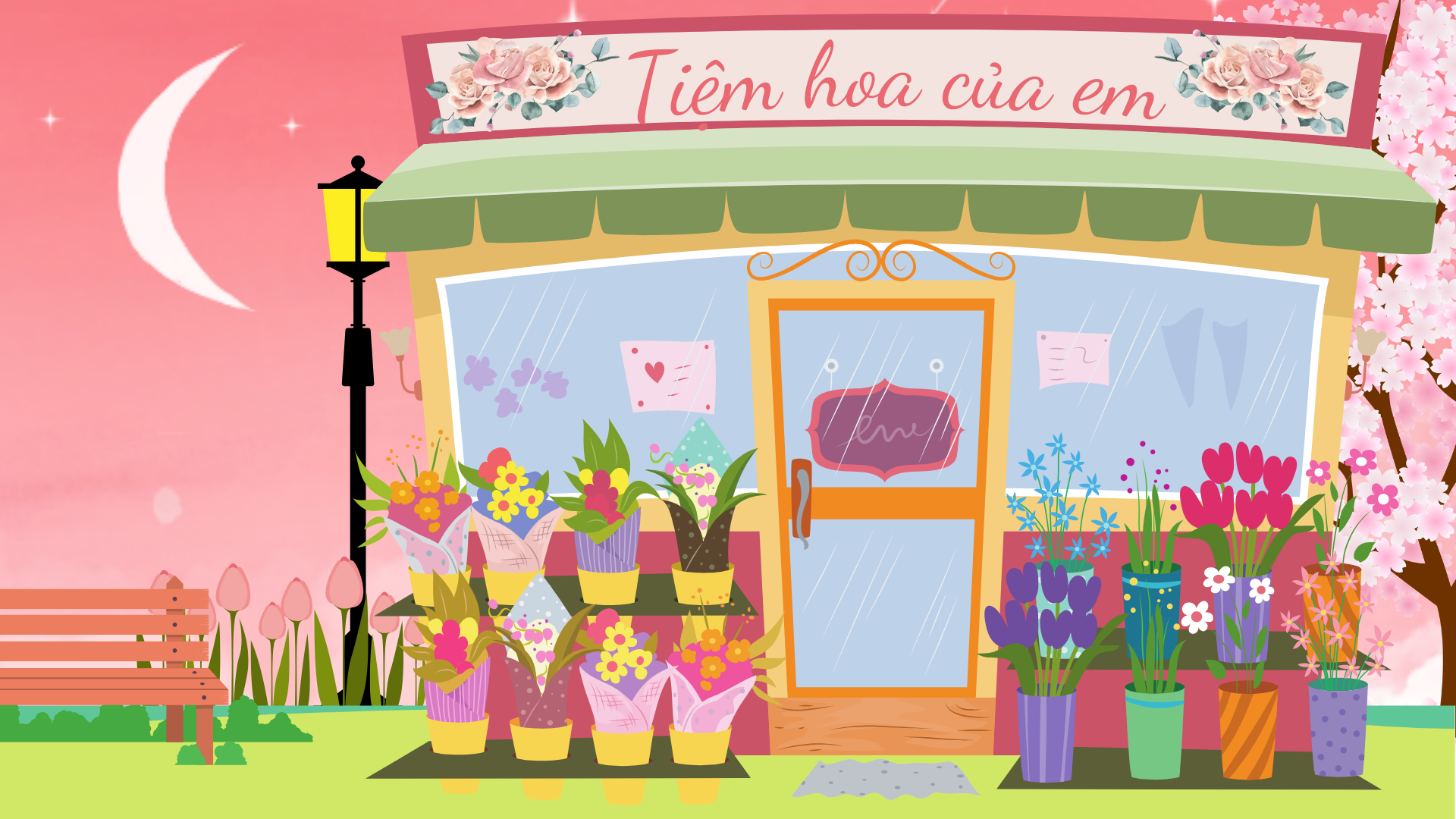 •Số bị trừ = Hiệu + Số trừ.
•Số trừ = Số bị trừ – Hiệu
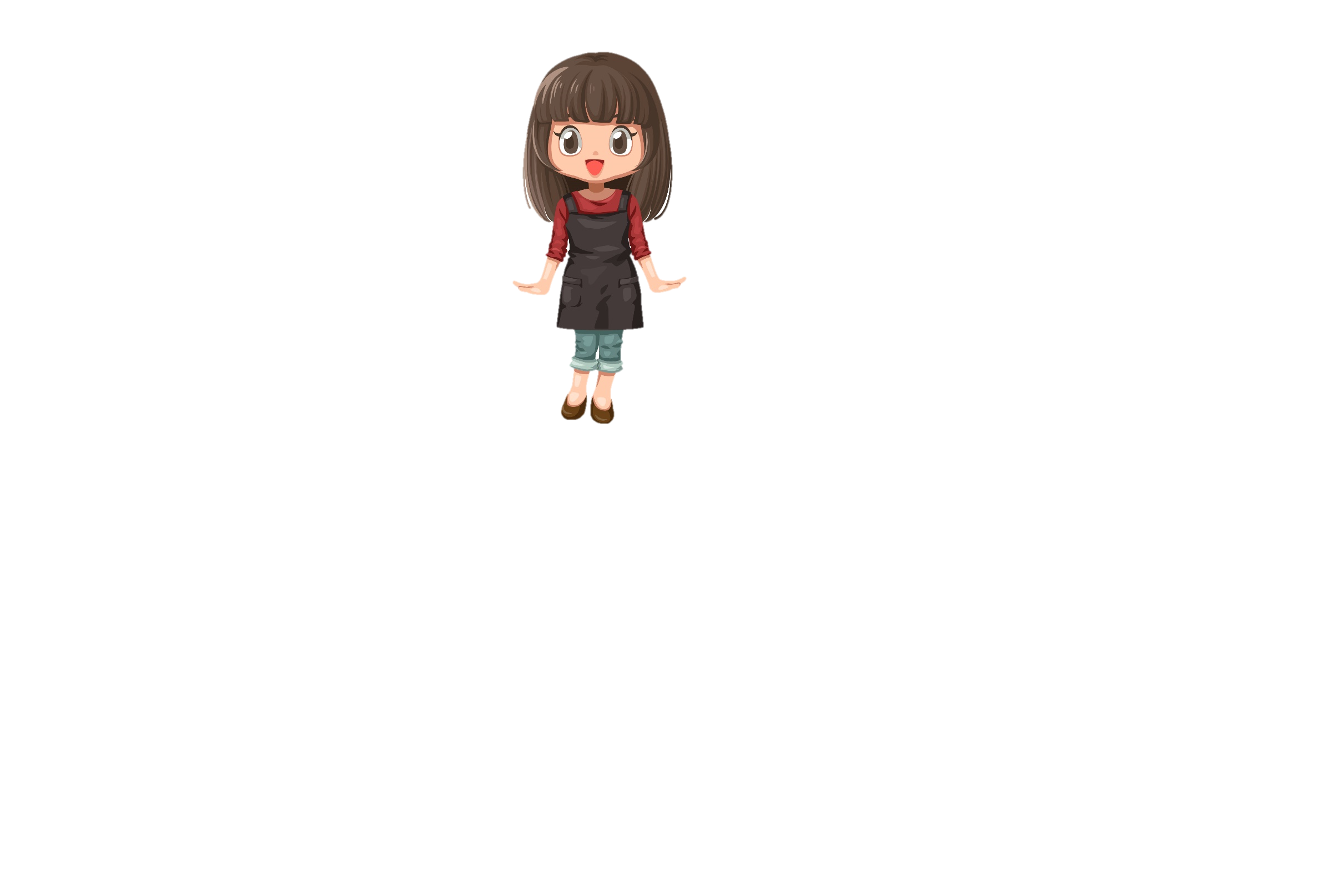 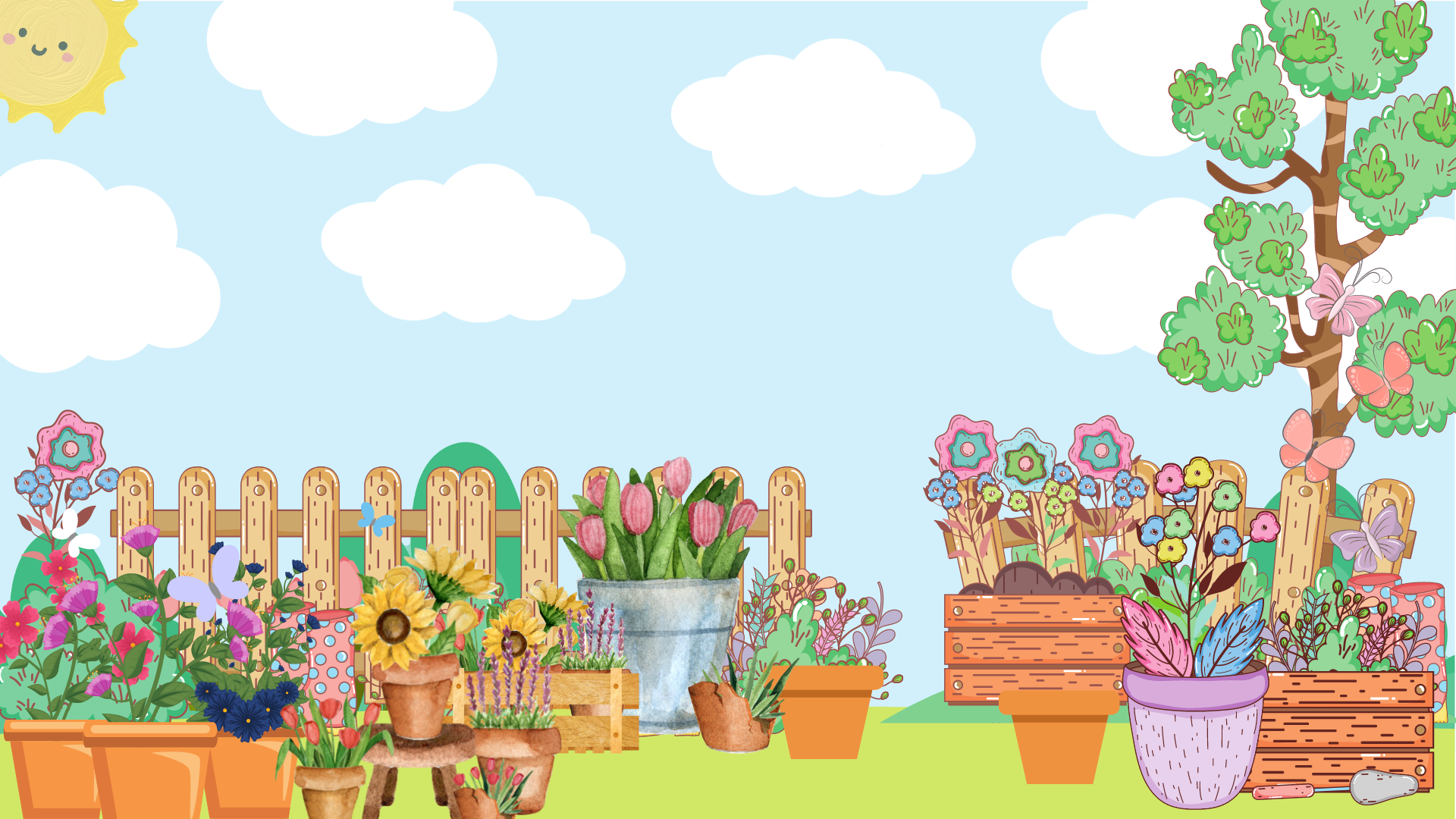 Số?
1
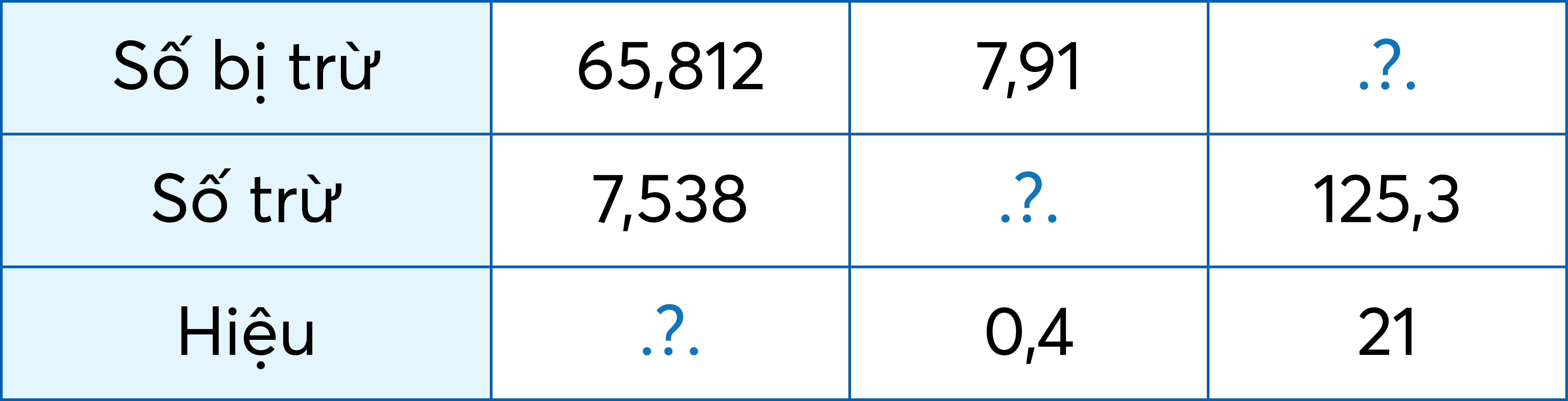 148,3
7,51
58,274
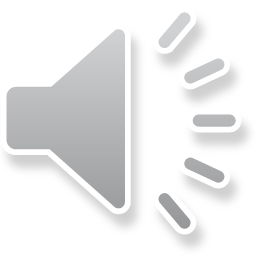 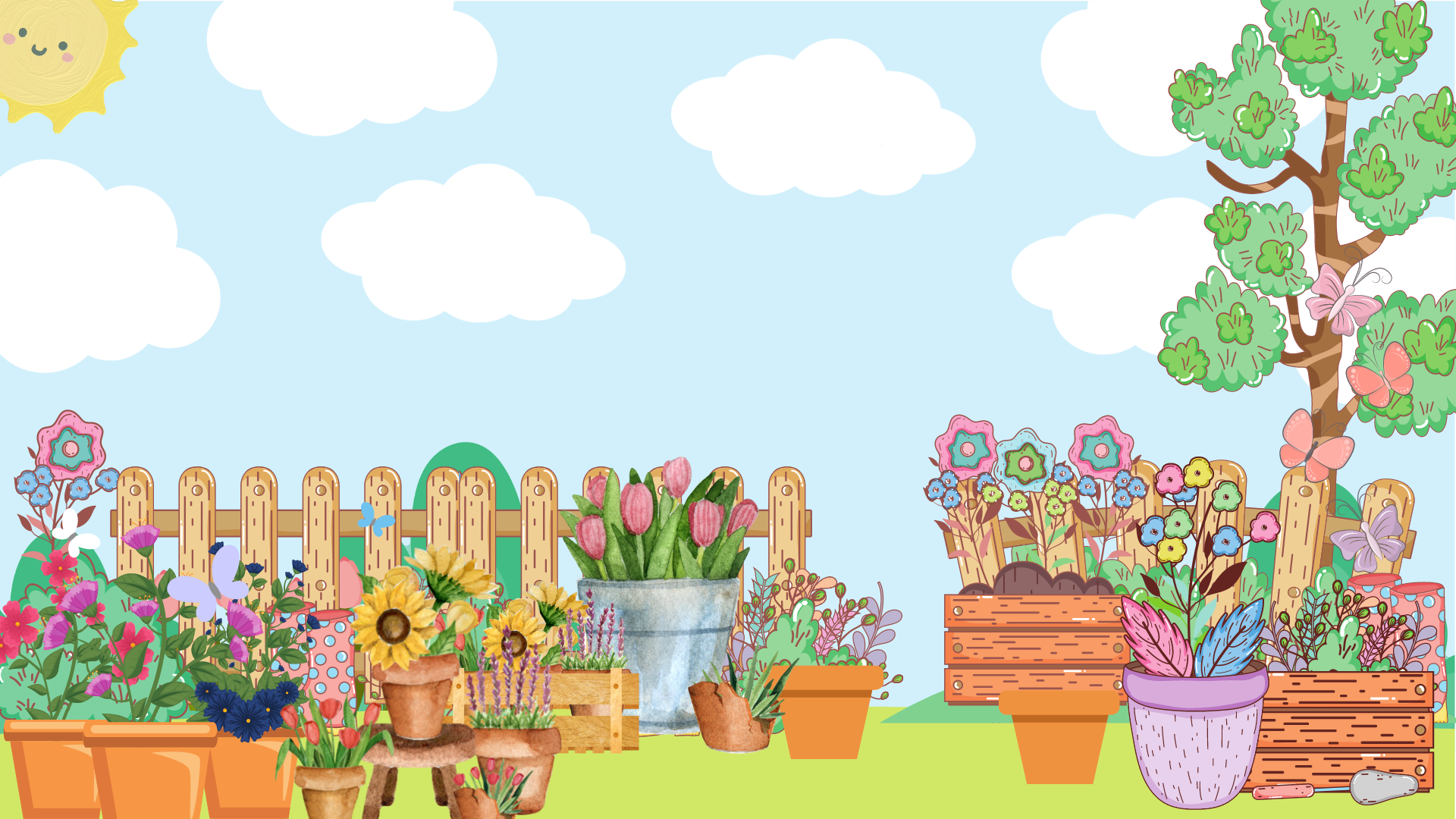 Chúng ta đã tưới xong các chậu hoa. Cảm ơn các bạn đã giúp mình
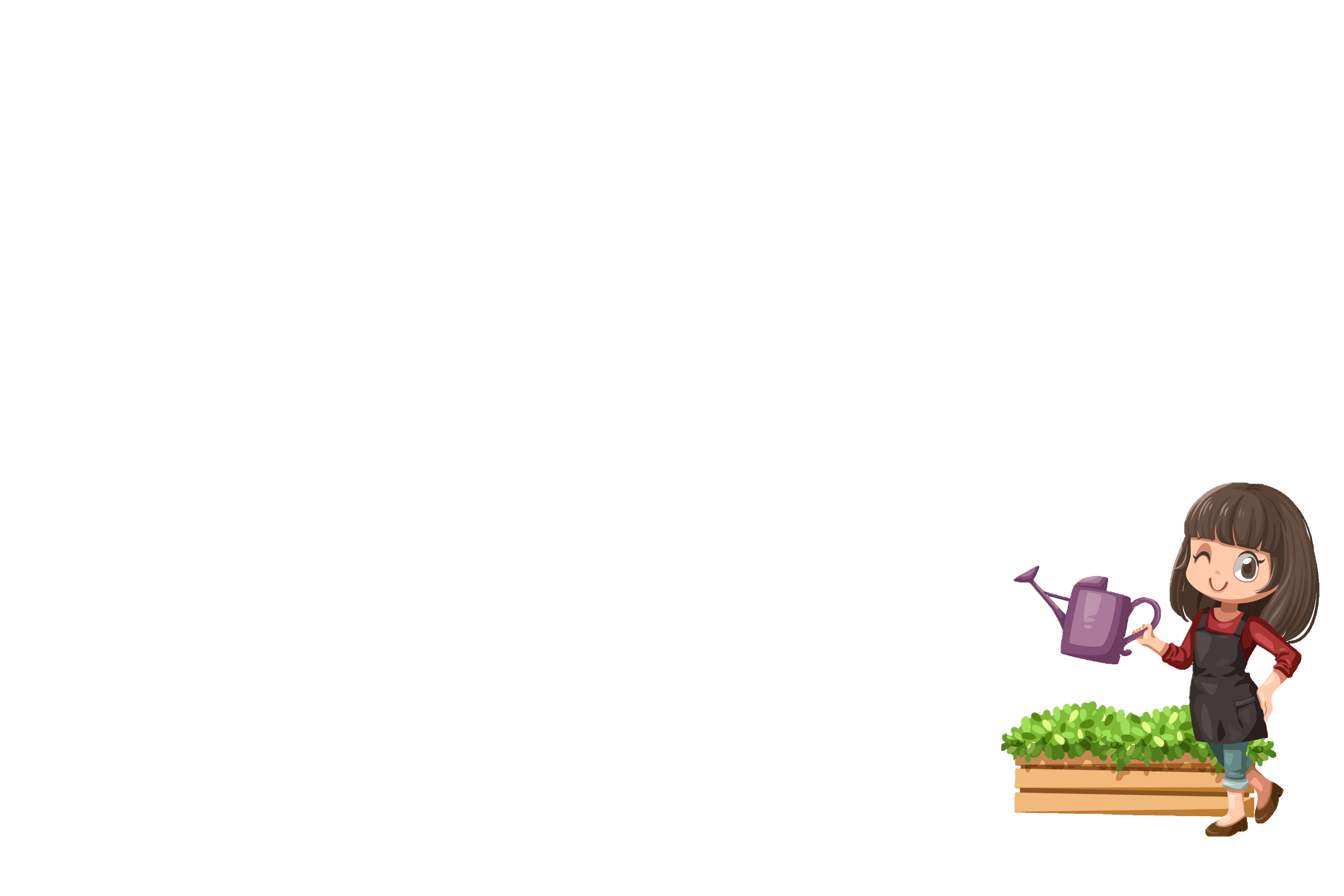 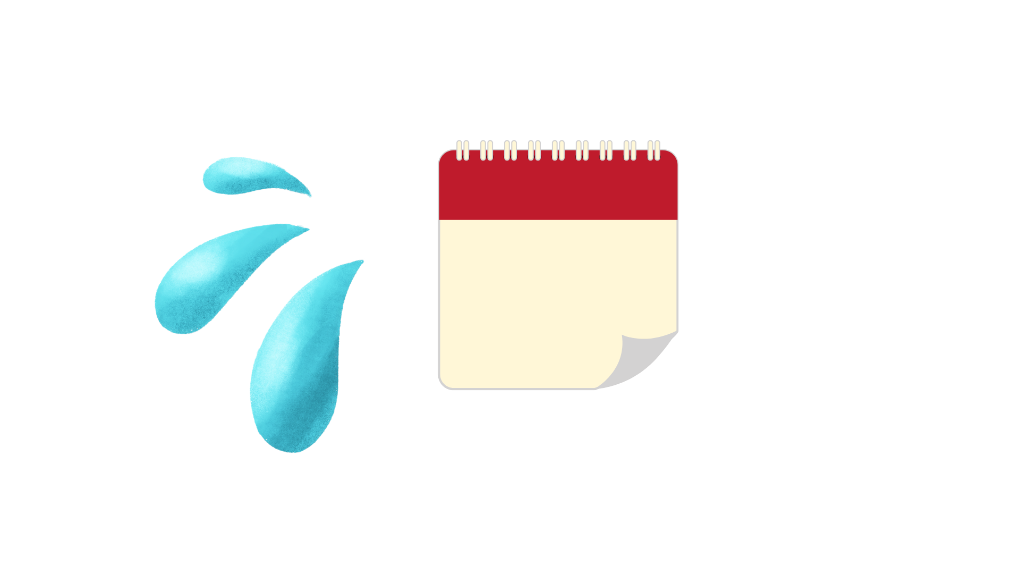 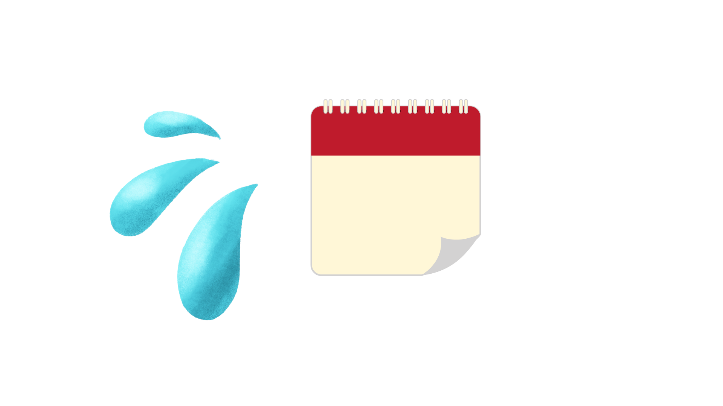 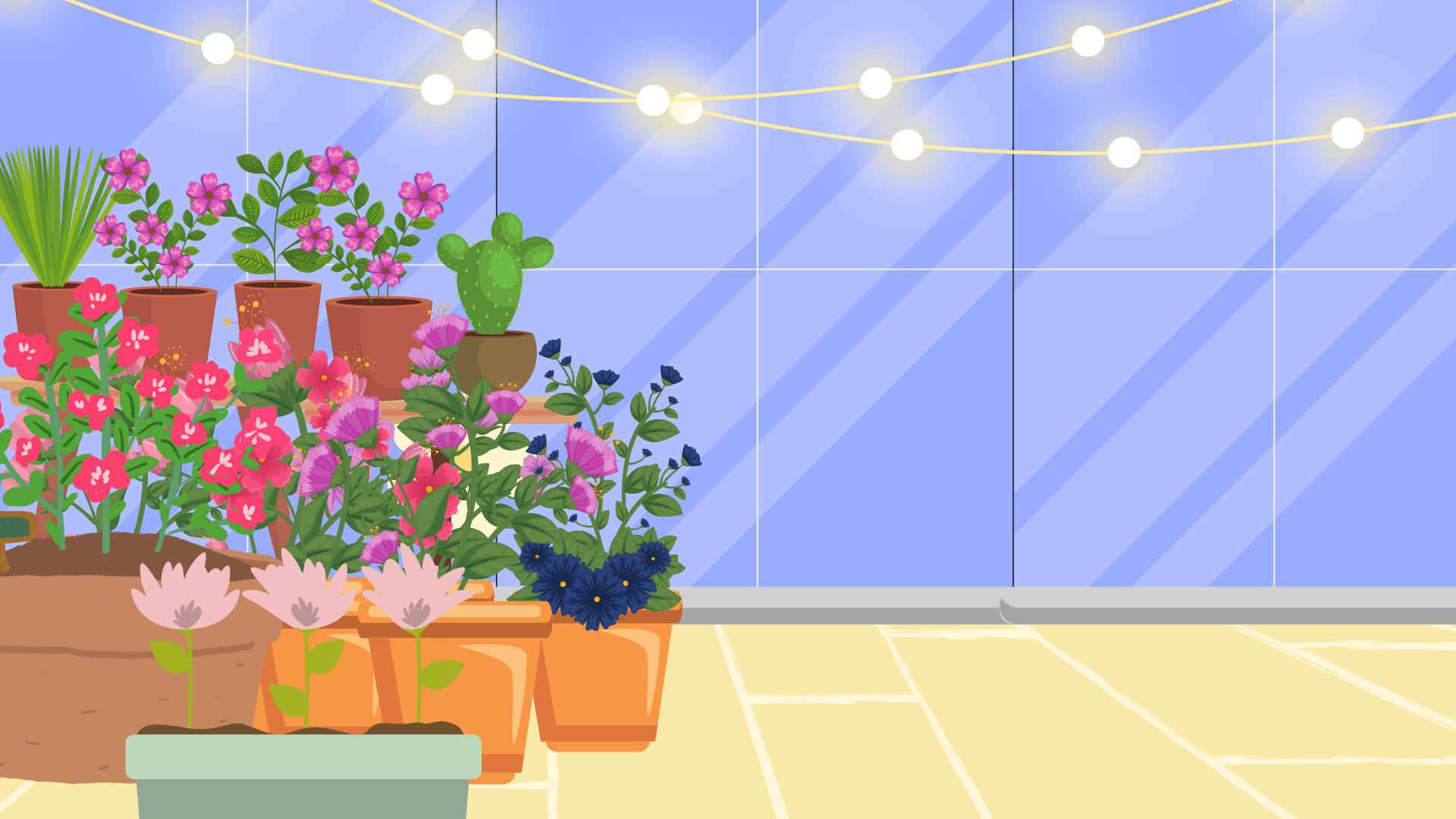 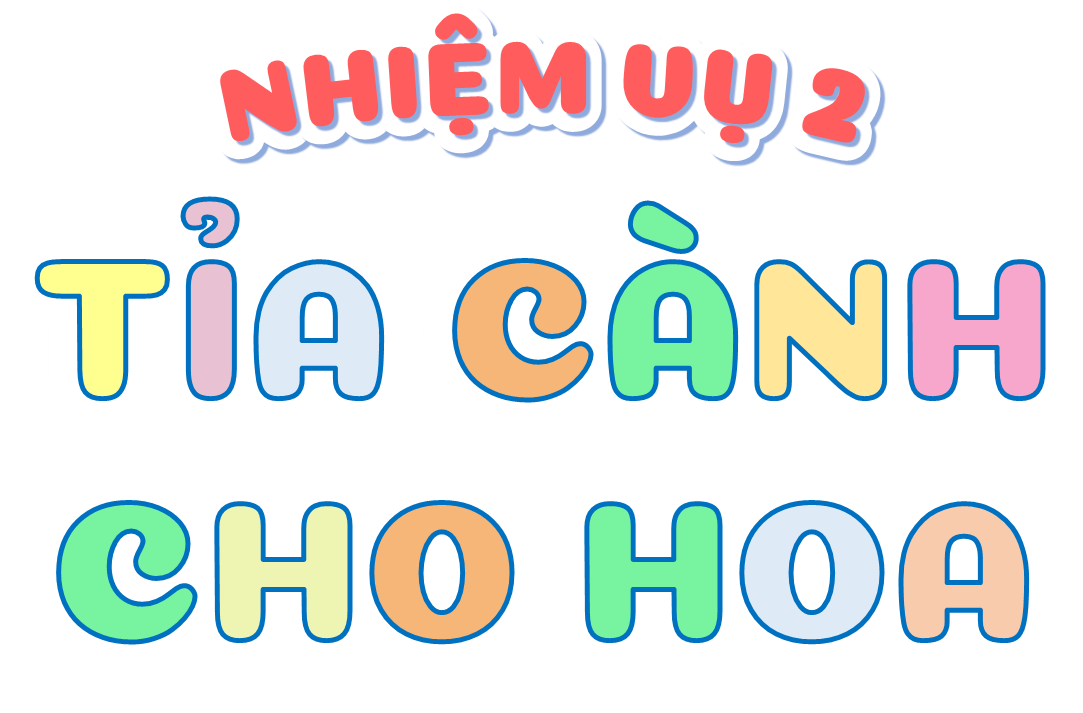 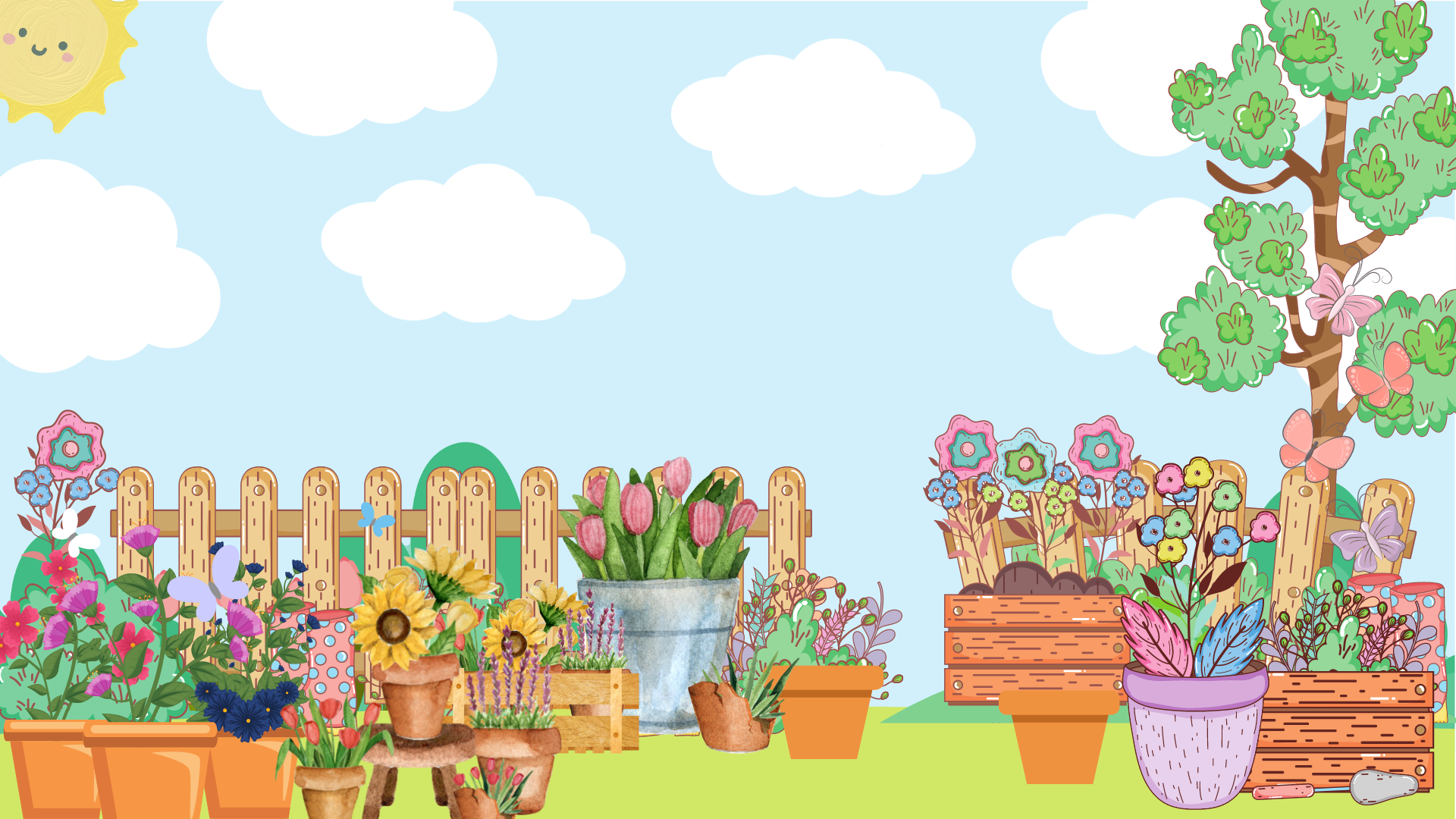 2
a) Tính rồi so sánh giá trị của các biểu thức.
1 – 0,31 – 0,19 và 1 – (0,31 + 0,19)
b) Số?
3,6 – 0,7 – 0,3 			4,67 – (1,27 + 2,4)
= 3,6 – (0,7 + .?.) 		= 4,67 – 1,27 – .?.
= 3,6 – .?. 				= .?. – .?.
= .?. 					= .?.
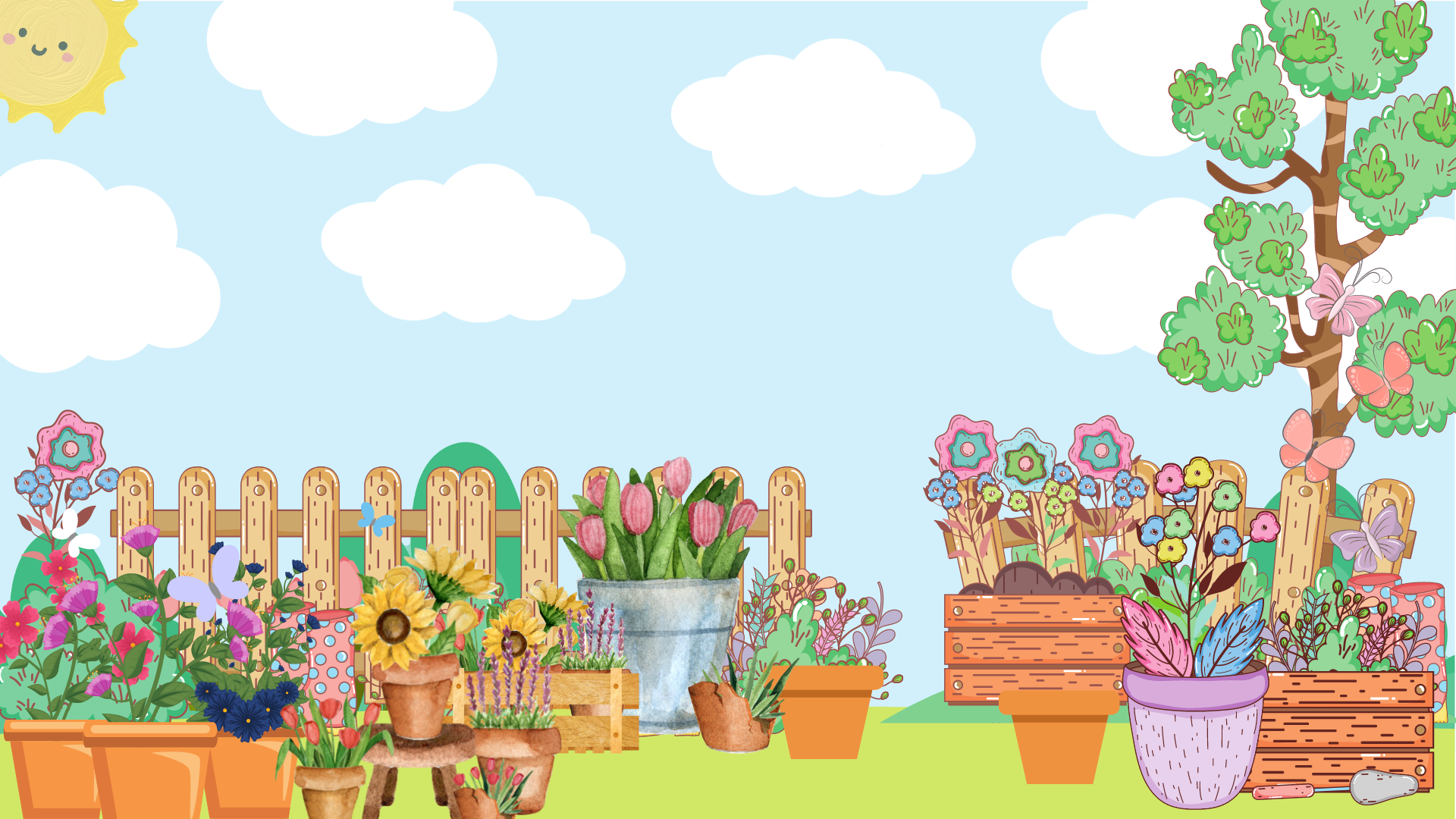 THẢO LUẬN NHÓM MẢNH GHÉP
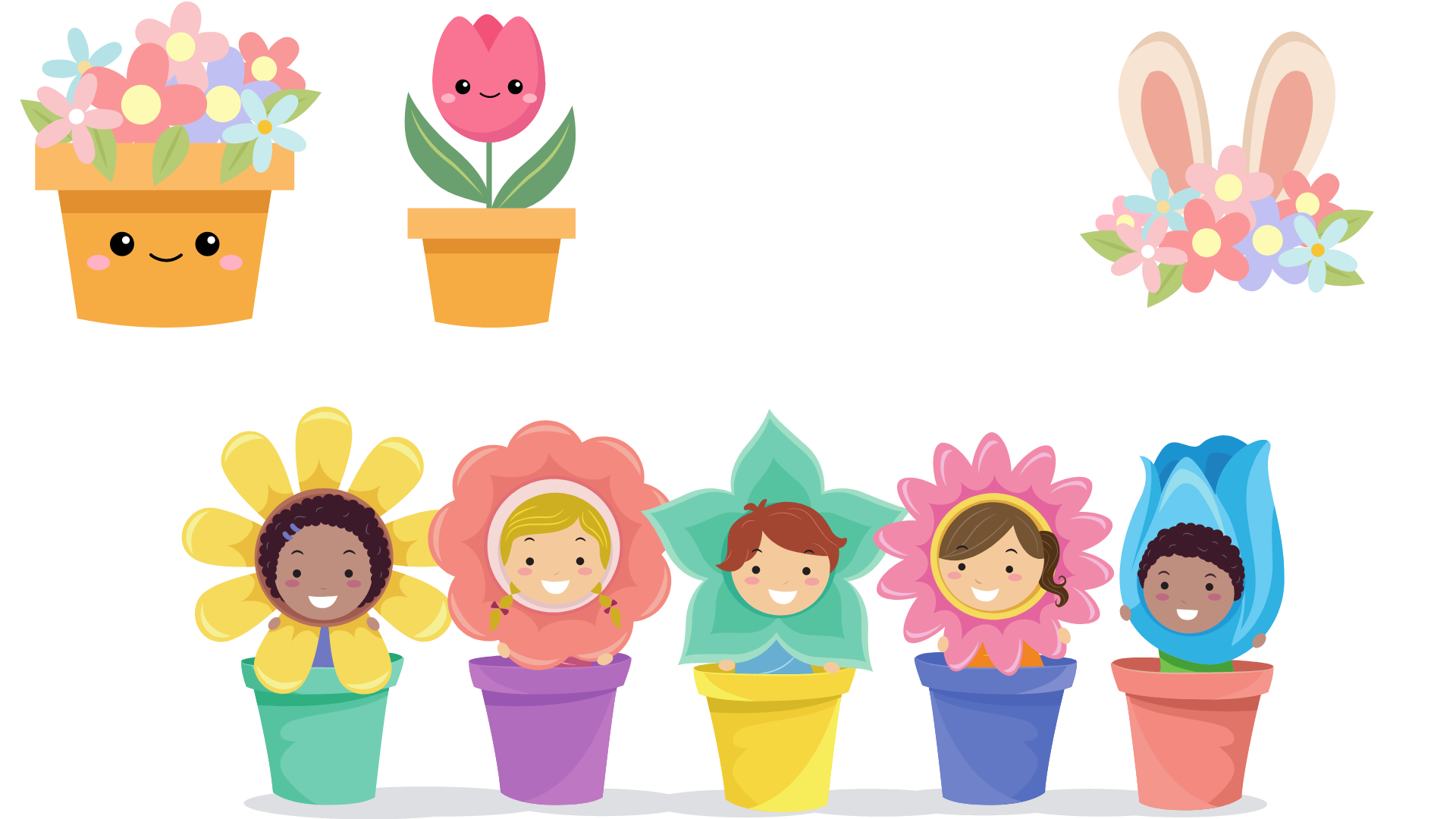 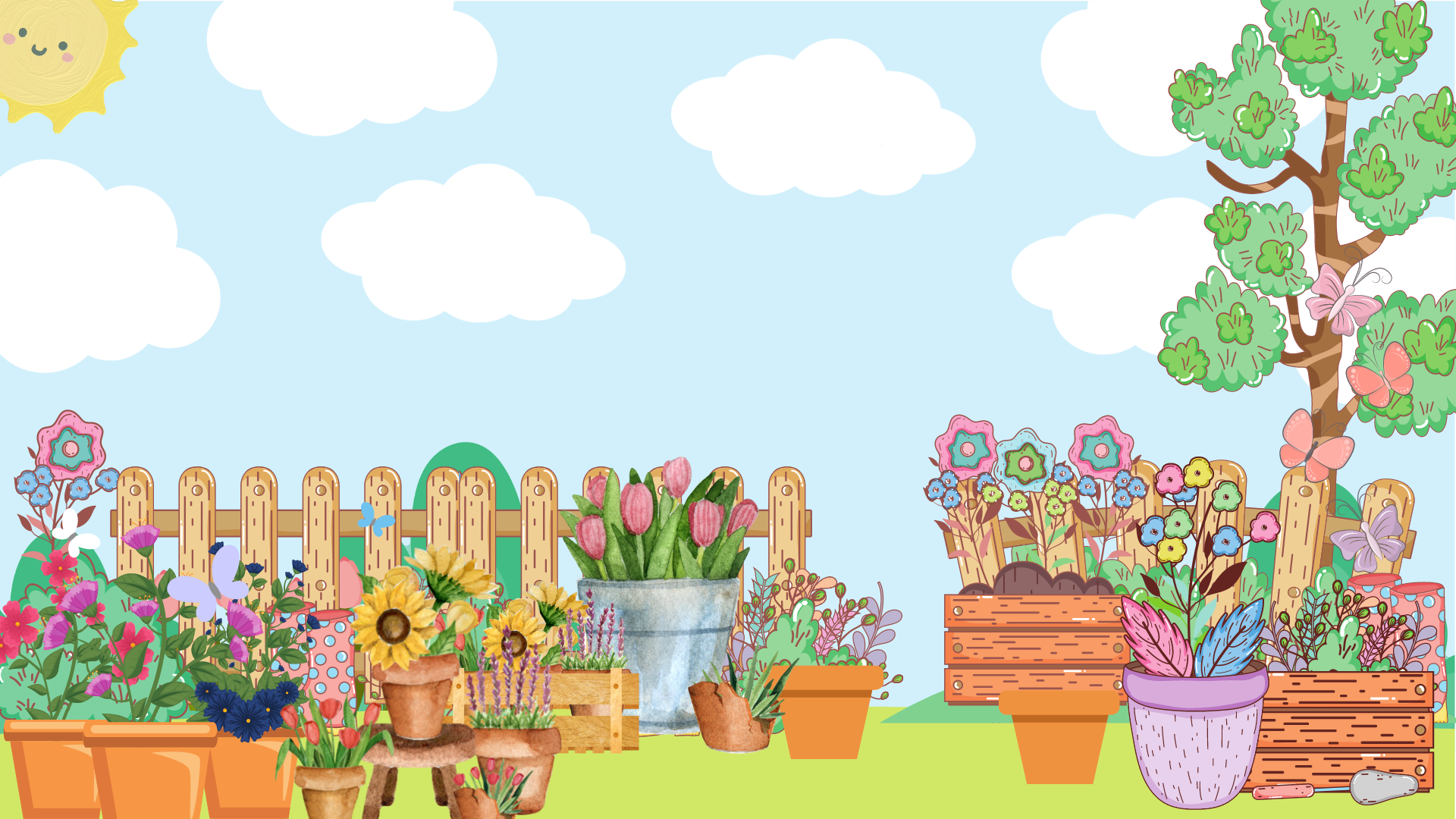 2
a) Tính rồi so sánh giá trị của các biểu thức.
1 – 0,31 – 0,19
1 – (0,31 + 0,19)
= 0,69 – 0,19 
= 0,5
= 1 – 0,5 
= 0,5
1 – 0,31 – 0,19 = 1 – (0,31 + 0,19) = 0,5
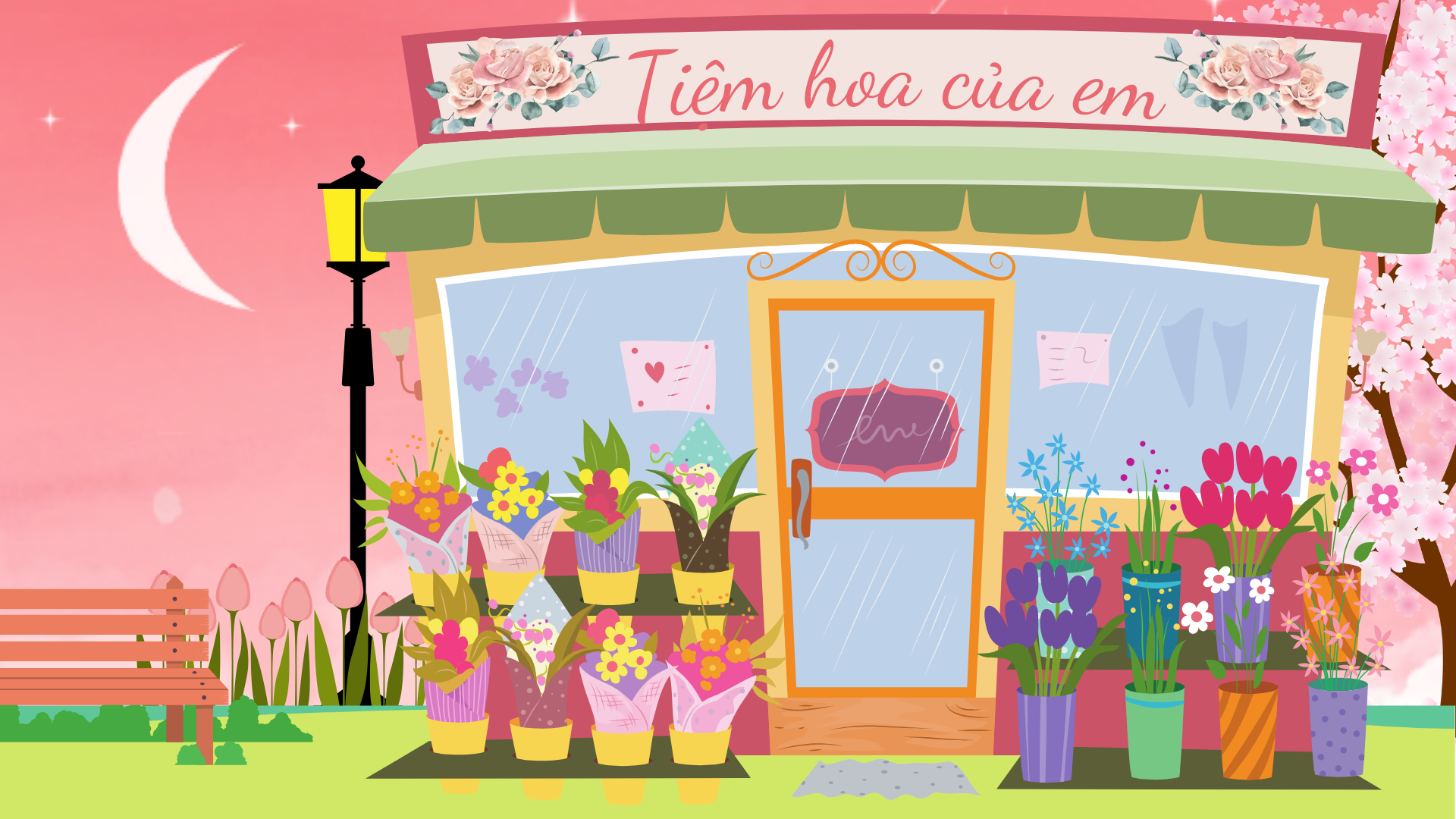 Khi trừ một số đi một tổng, ta có thể lấy số đó trừ lần lượt từng số hạng của tổng.
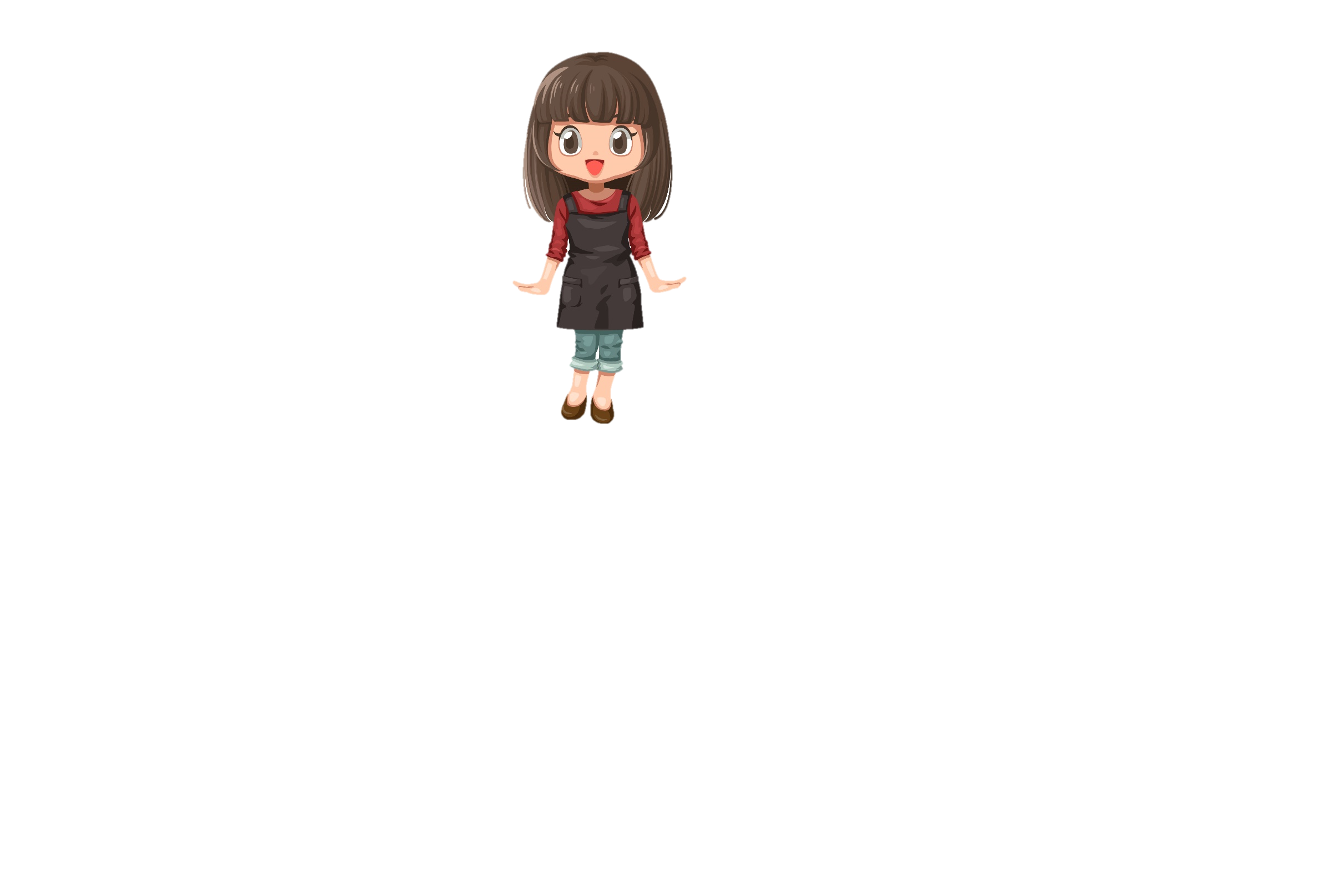 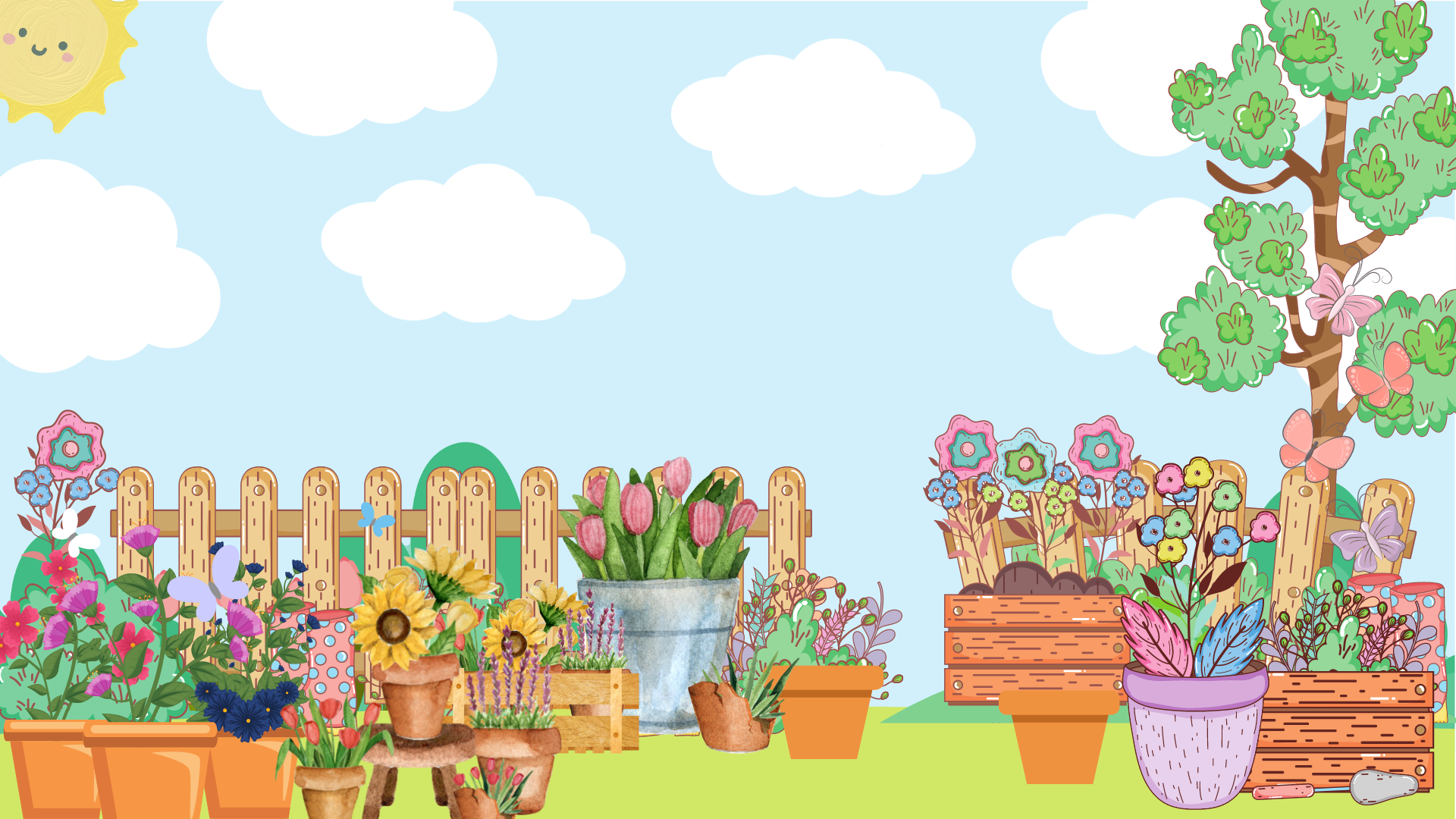 2
b) Số?
3,6 – 0,7 – 0,3 			4,67 – (1,27 + 2,4)
= 3,6 – (0,7 + .?.) 		= 4,67 – 1,27 – .?.
= 3,6 – .?. 				= .?.   –  .?.
= .?. 					= .?.
2,4
0,3)
3,4
1
2,4
2,6
1
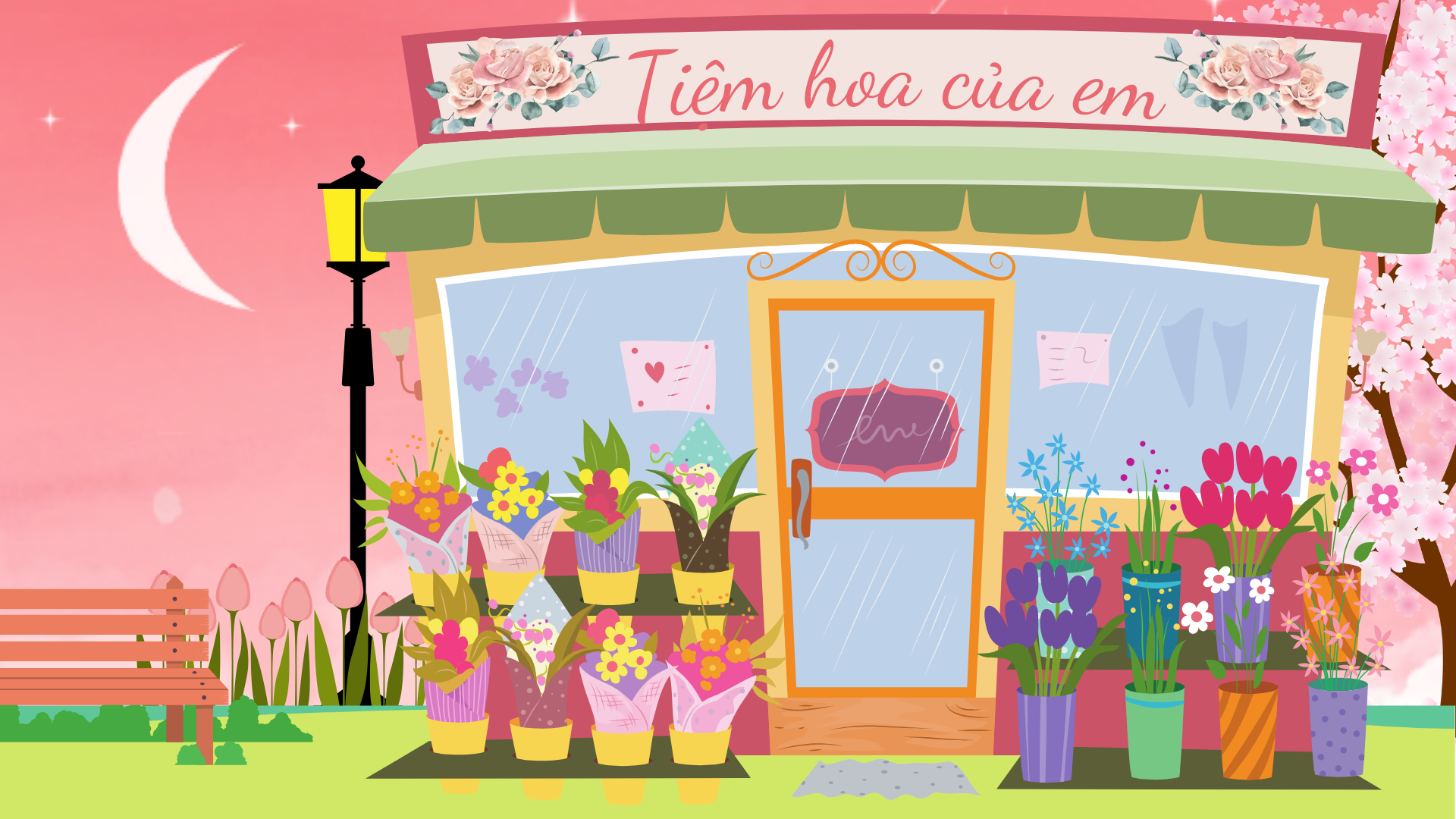 a – b – c = a – (b + c)
hoặc a – (b + c) = a – b – c.
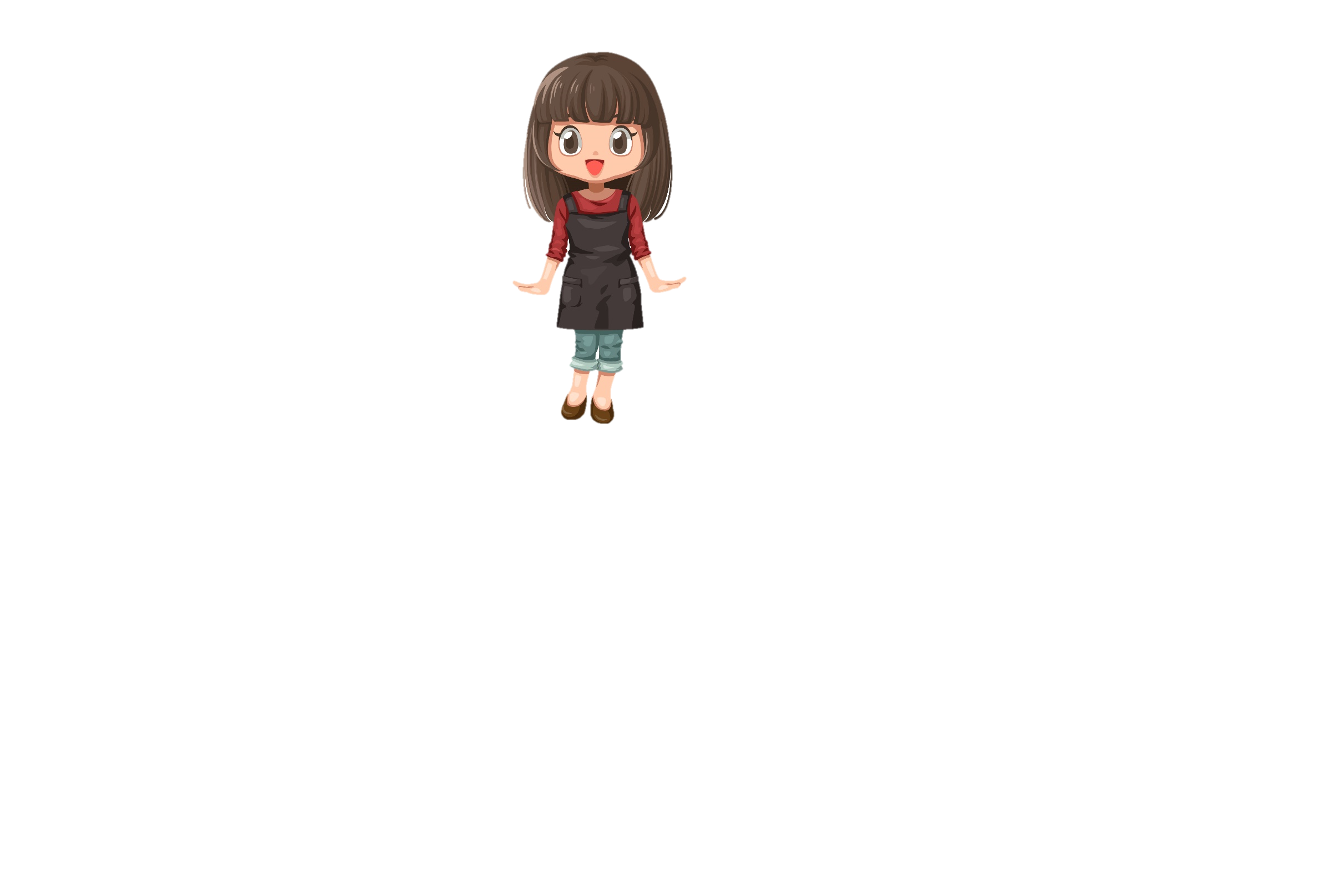 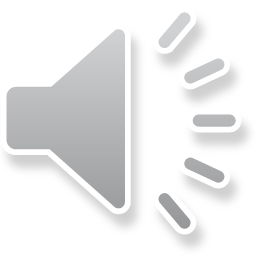 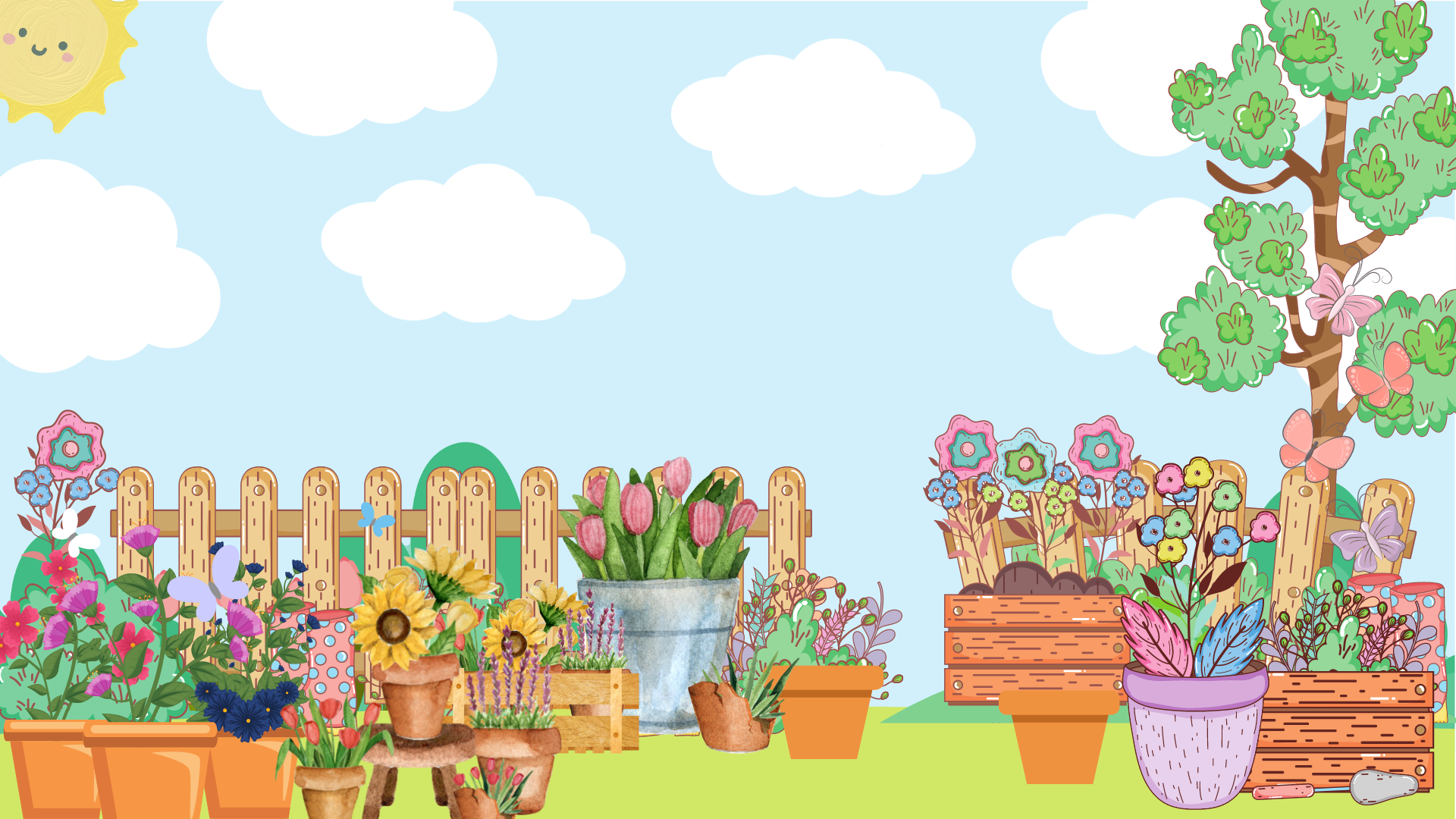 Chúng ta đã tỉa xong các cành hoa khô, héo. Các bạn giỏi quá!
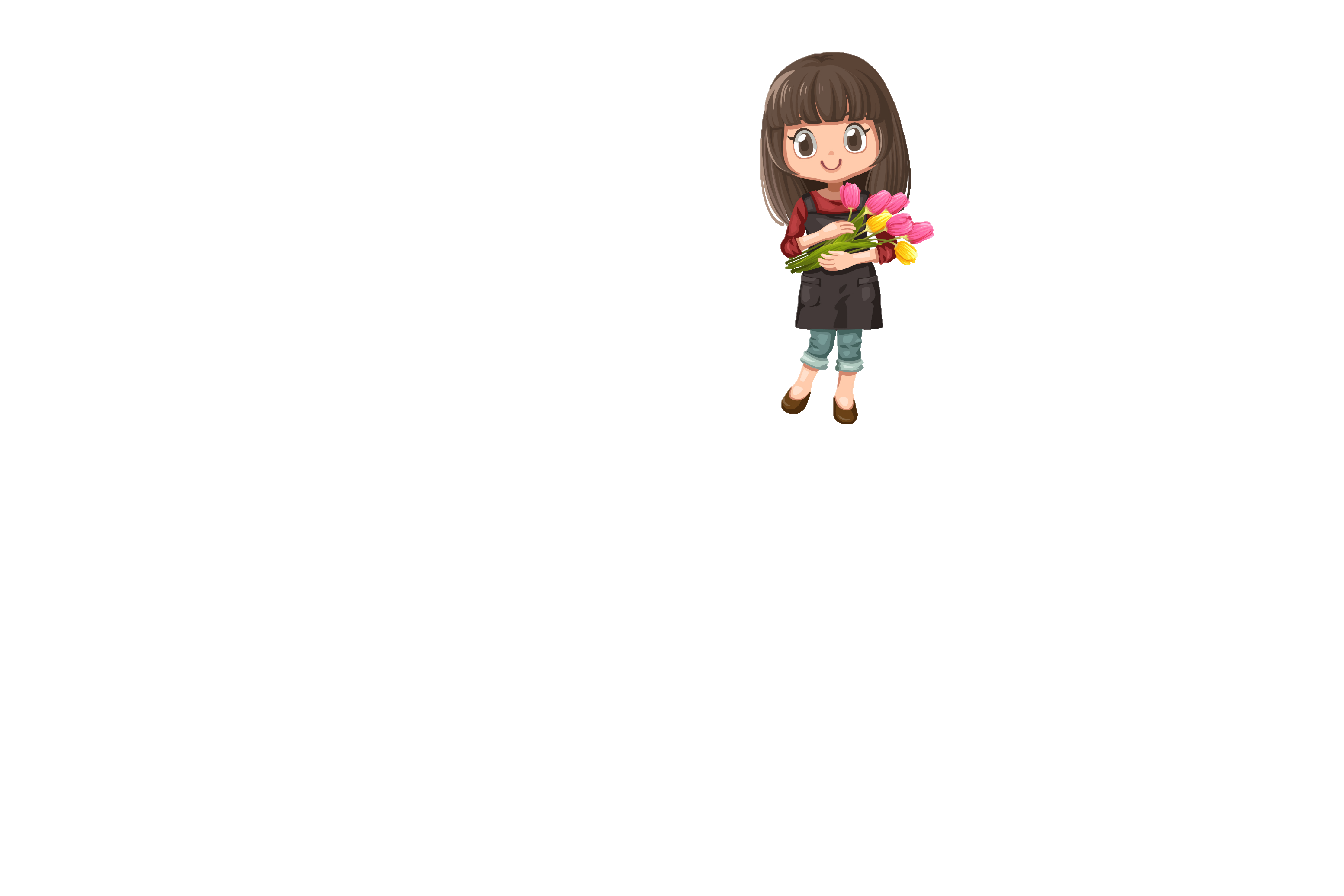 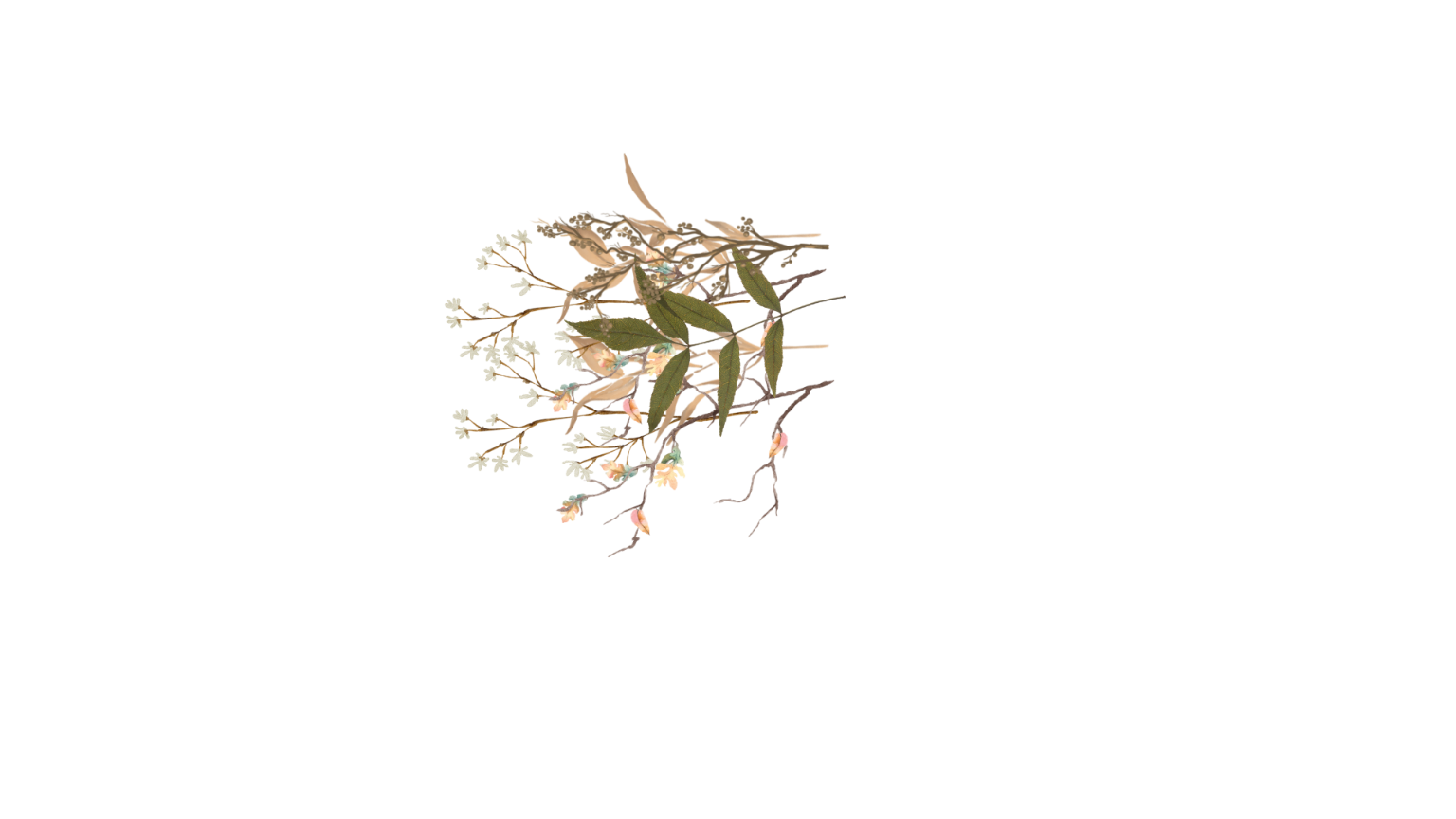 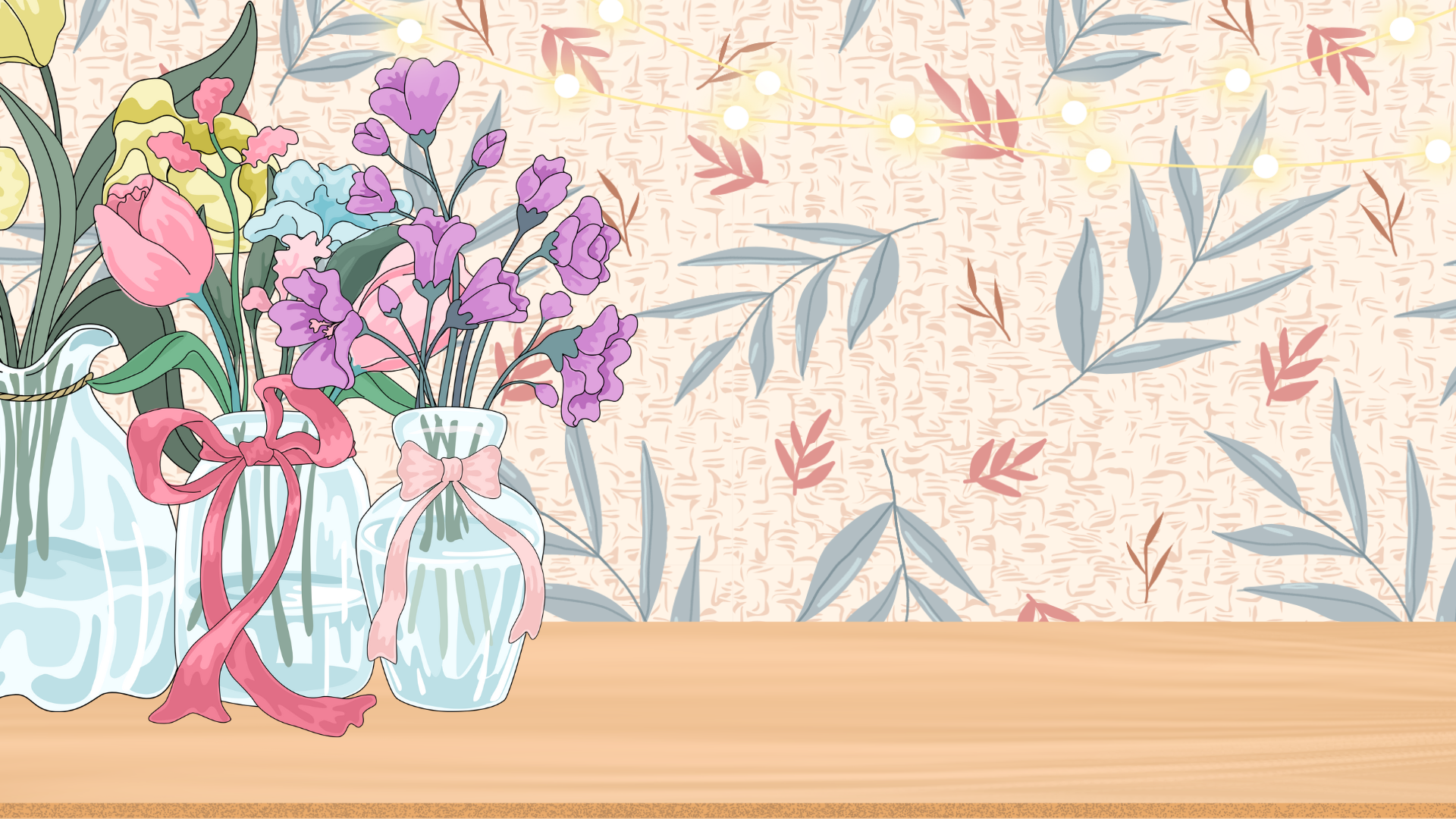 Vận dụng, trải nghiệm
Vận dụng, trải nghiệm
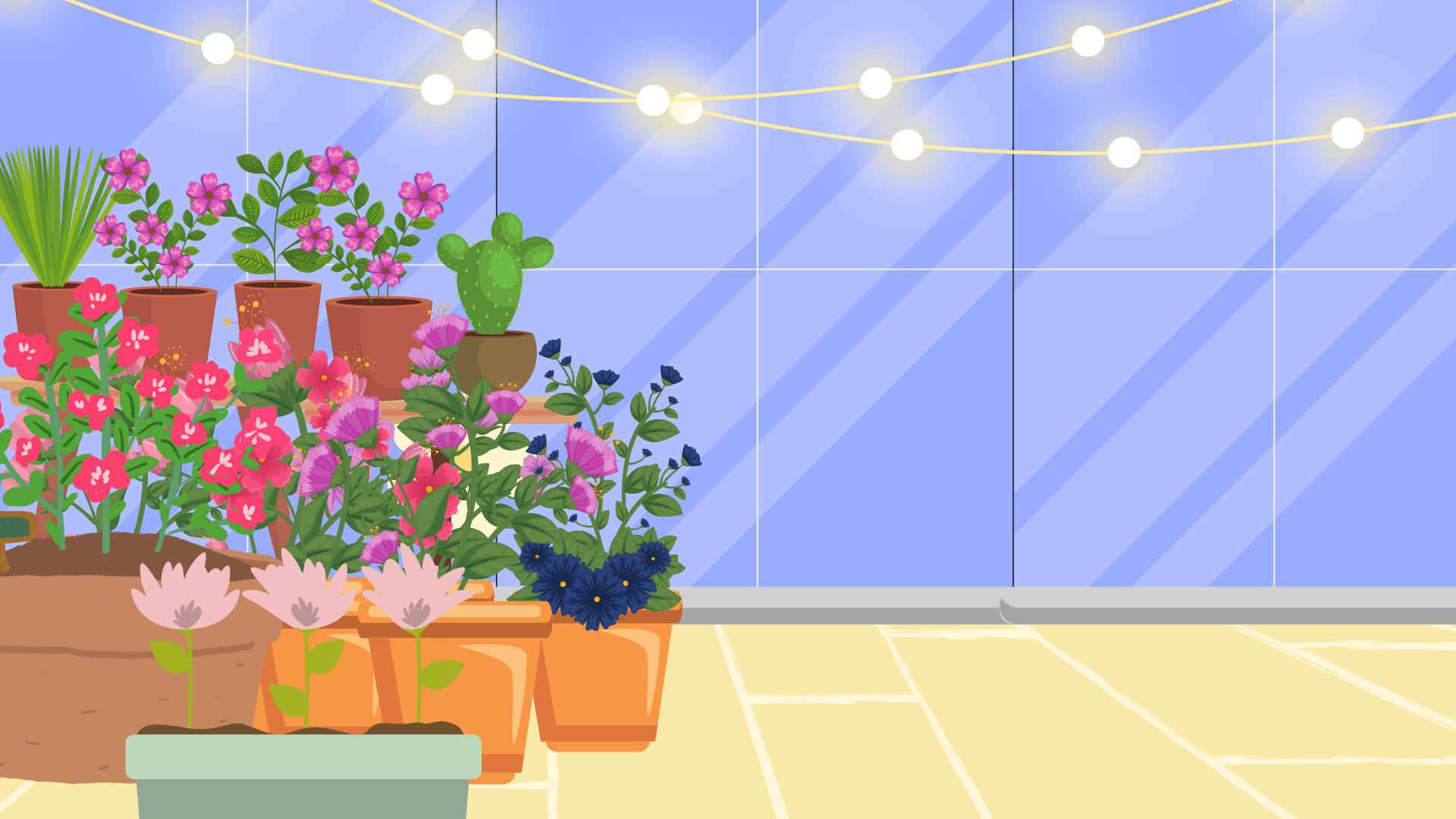 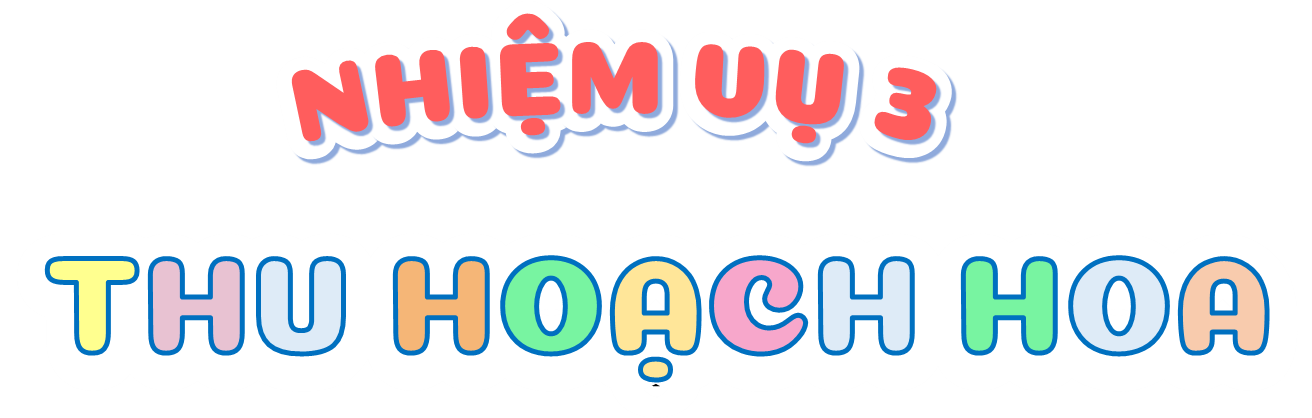 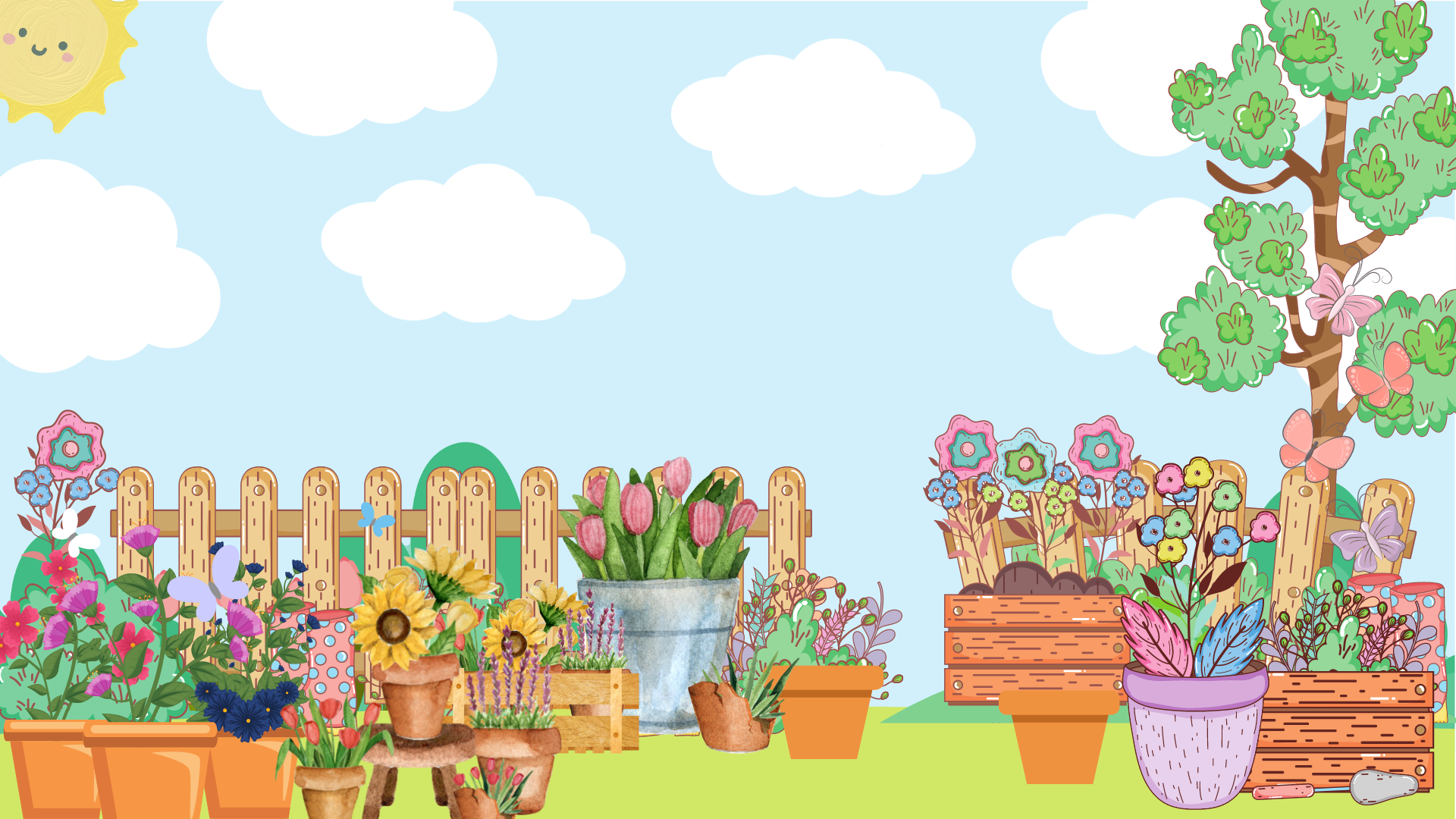 Hãy giải bài toán sau để giúp mình thu hoạch hoa nhé!
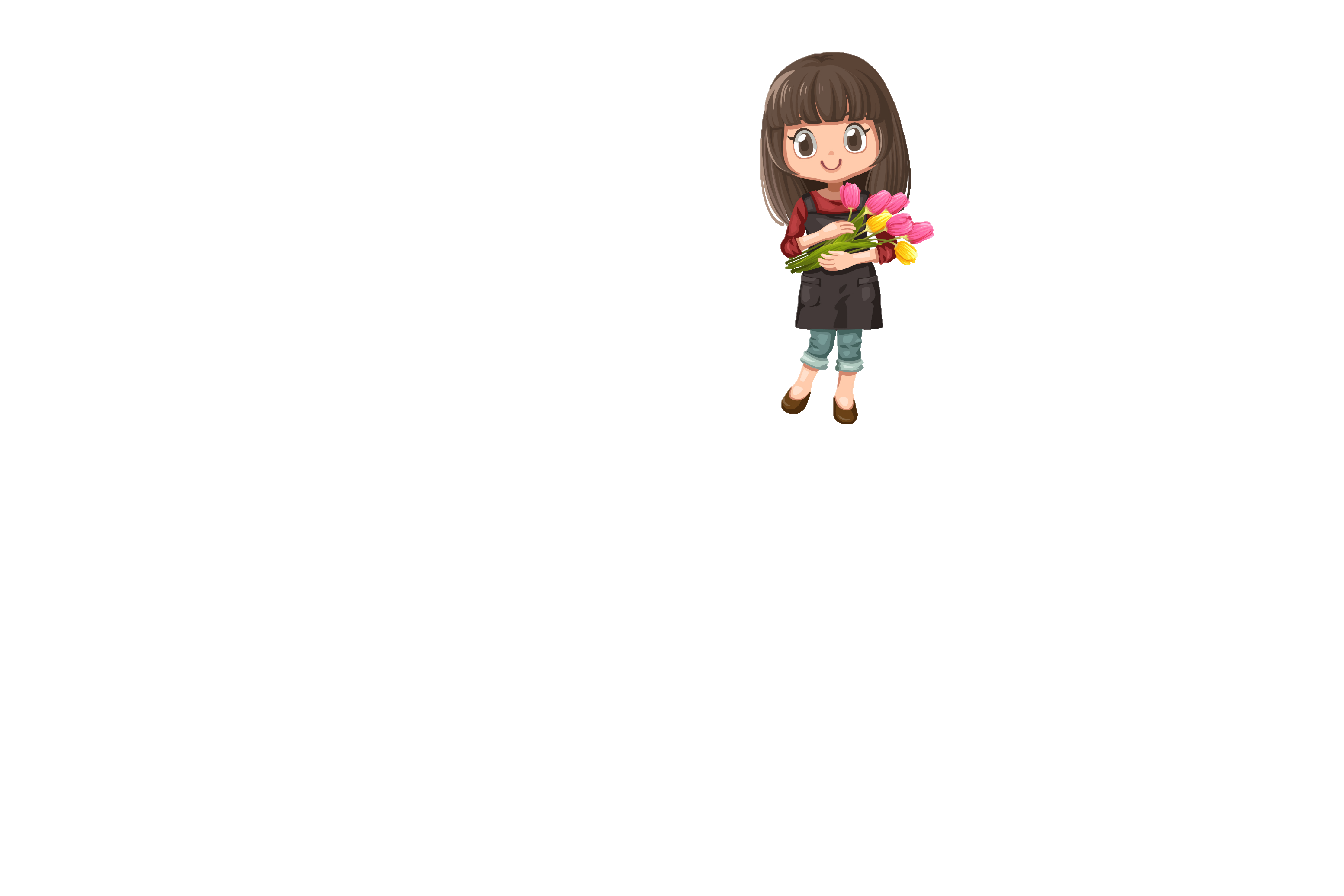 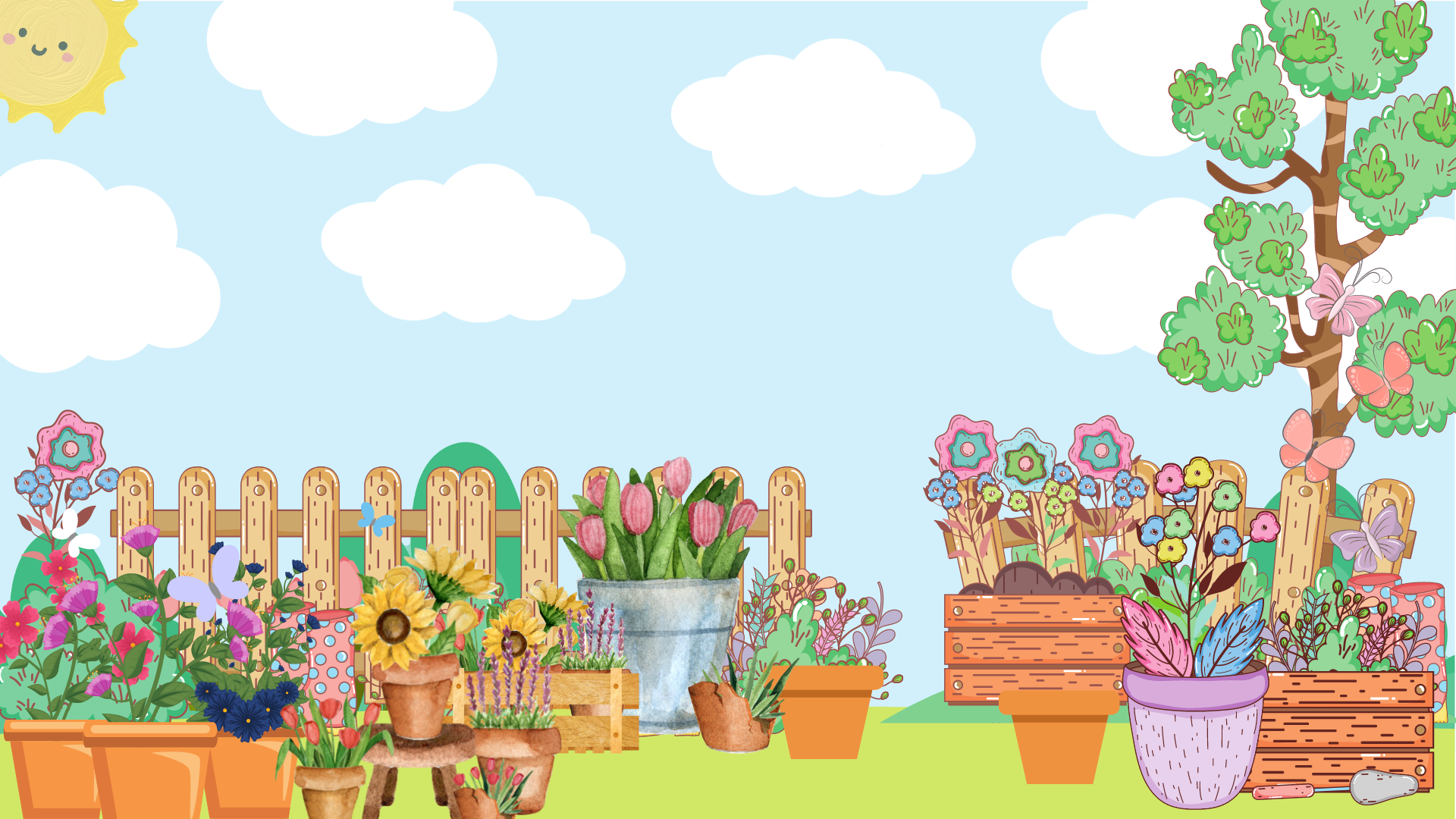 NHÓM DÔI THỰC HIỆN
NHÓM ĐÔI THỰC HIỆN
Tính.
3
a) 2,3 + 2,7 – 1,8
 
			b) 7,65 – 2,05 + 3,4 

						c) 18,9 – 4,5 – 4,4
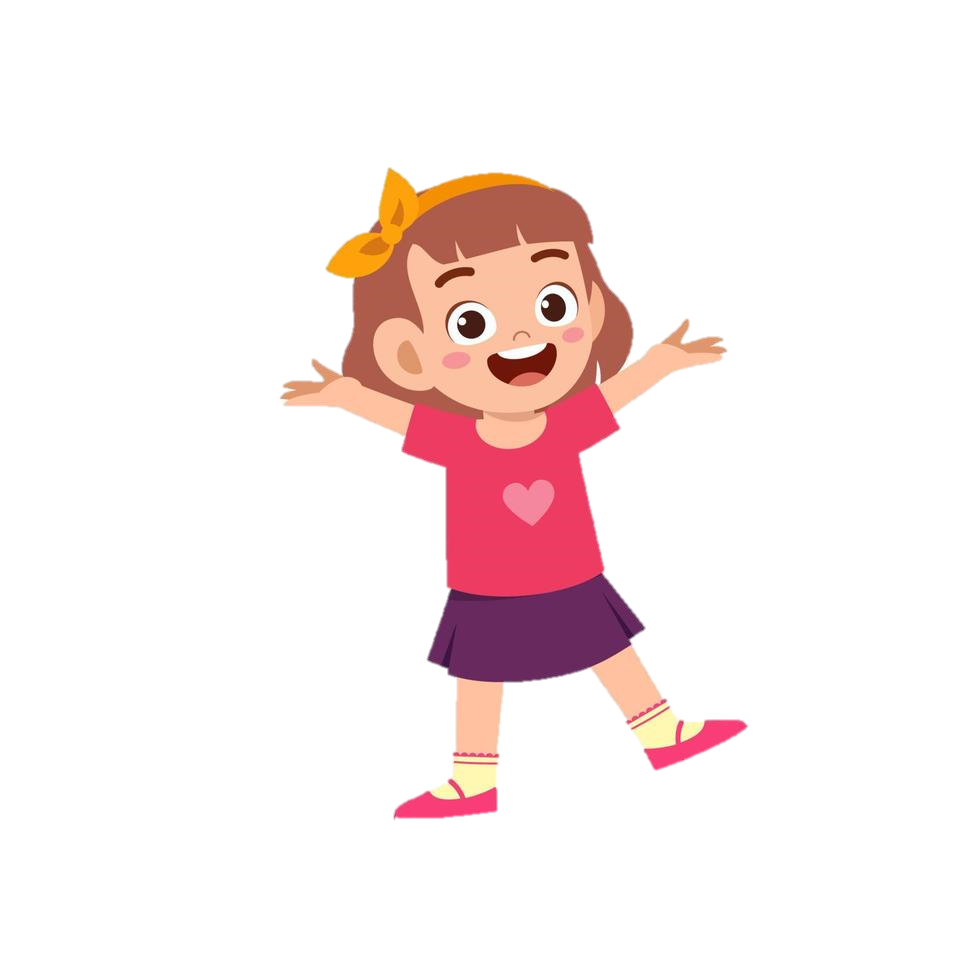 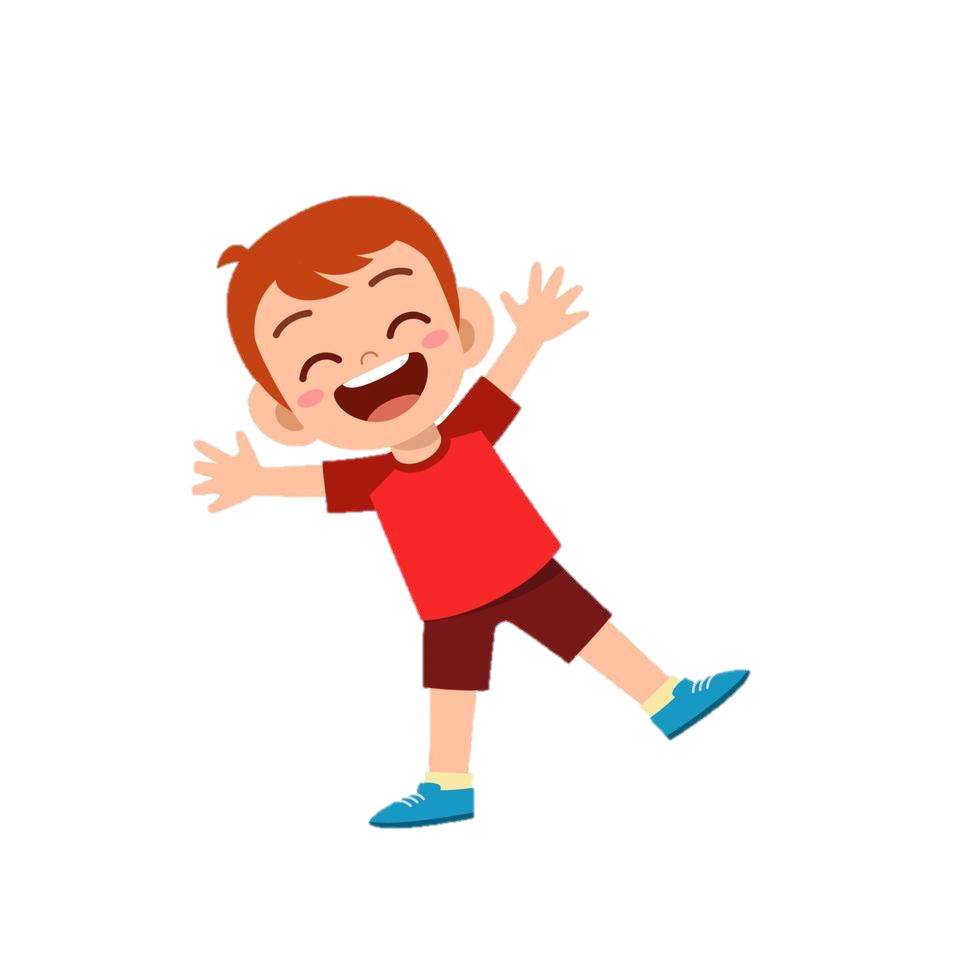 [Speaker Notes: GV yêu cầu HS thảo luận nhóm đôi xác định các việc cần làm: Giải bài toán theo tóm tắt.]
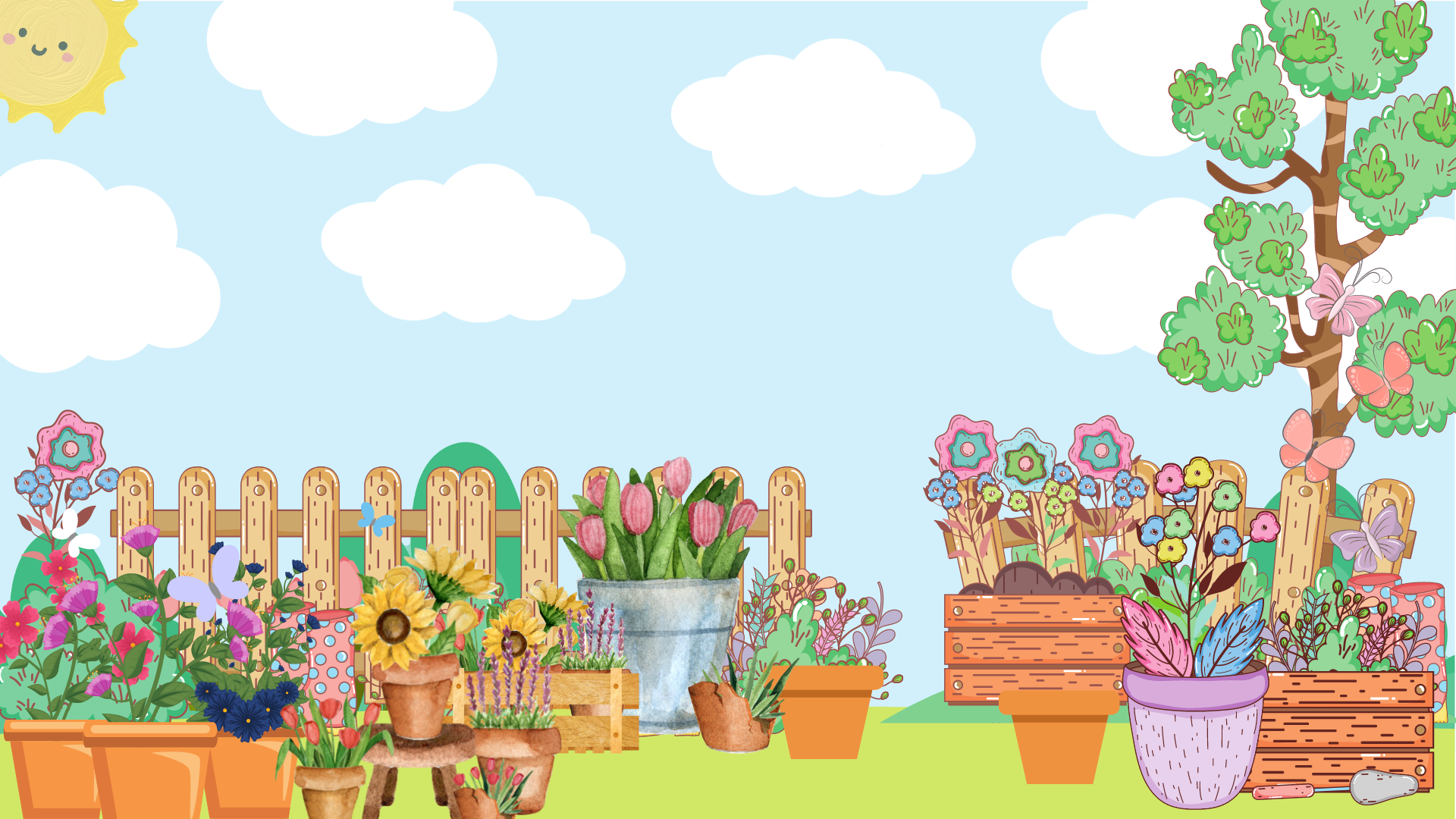 b) 7,65 – 2,05 + 3,4
a) 2,3 + 2,7 – 1,8
= 5,6 + 3,4 
= 9
= 5 – 1,8 
= 3,2
c) 18,9 – 4,5 – 4,4
= 18,9 – (4,5 + 4,4)
= 18,9 – 8,9 
= 10
[Speaker Notes: GV yêu cầu HS thảo luận nhóm đôi xác định các việc cần làm: Giải bài toán theo tóm tắt.]
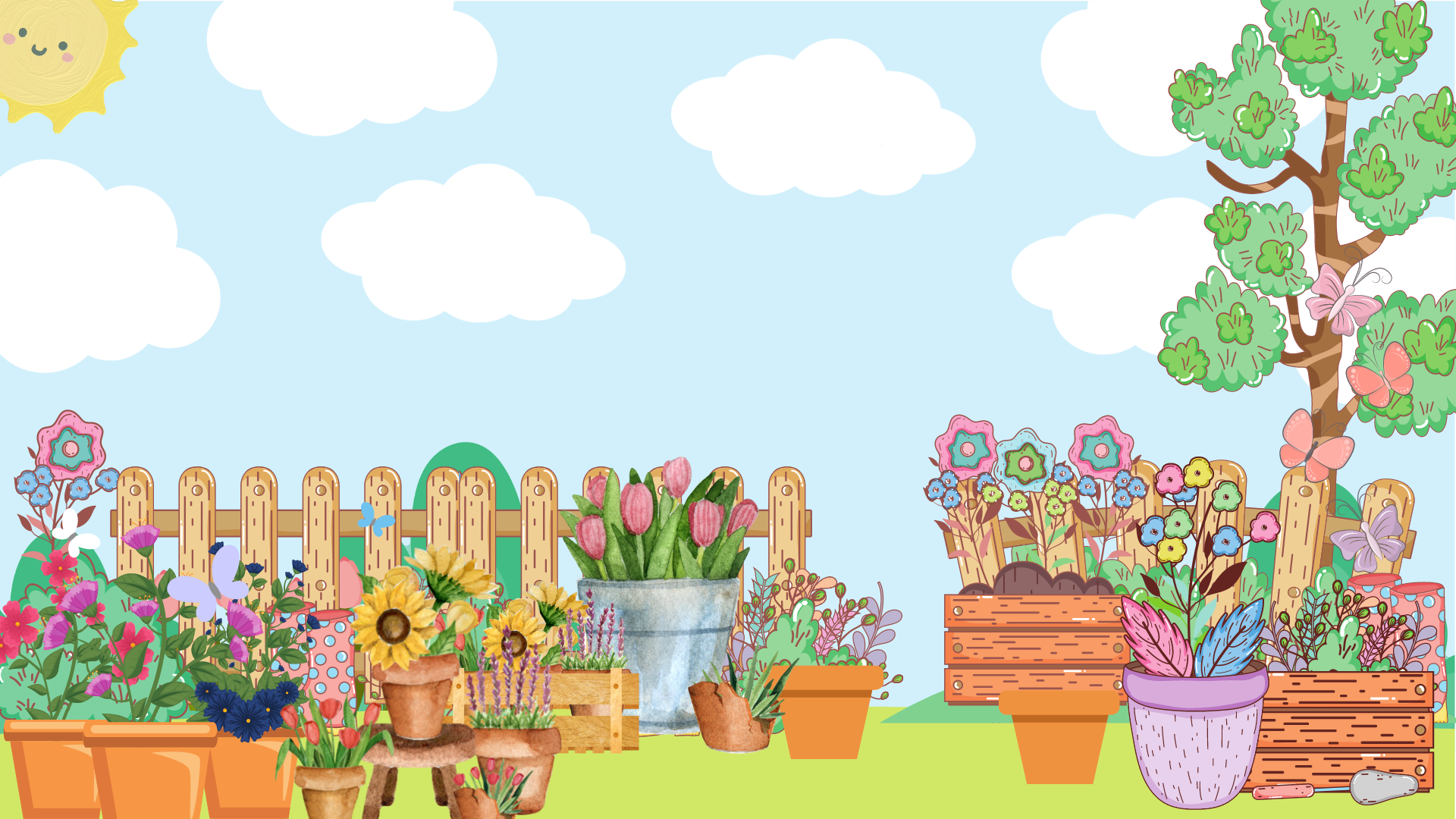 4
Một cửa hàng có 16 tạ gạo. Buổi sáng, cửa hàng bán được 2,25 tạ gạo; buổi chiều bán được 1,25 tạ gạo. Hỏi cửa hàng còn lại bao nhiêu tạ gạo?
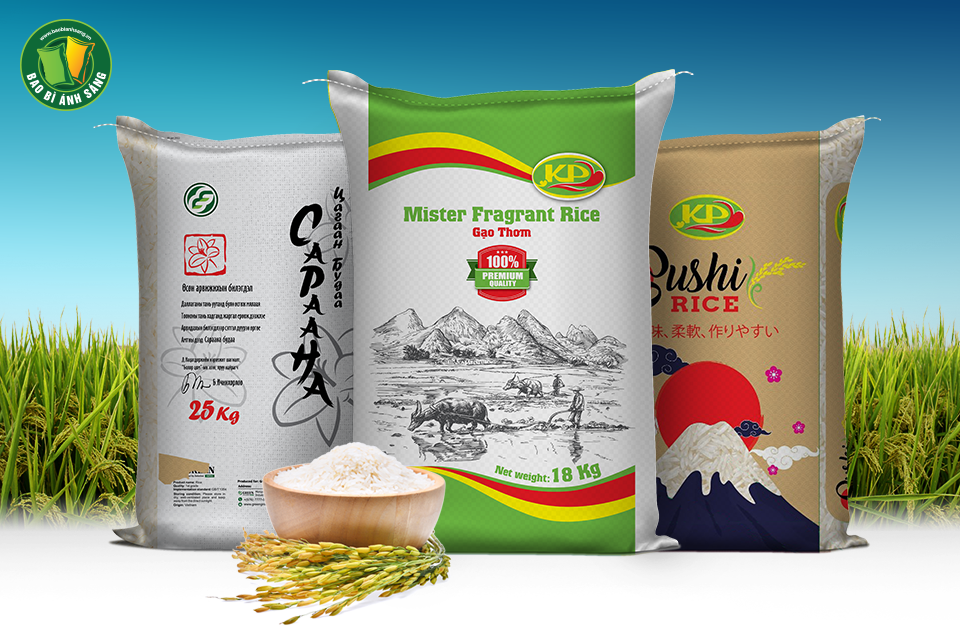 [Speaker Notes: GV yêu cầu HS thảo luận nhóm đôi xác định các việc cần làm: Giải bài toán theo tóm tắt.]
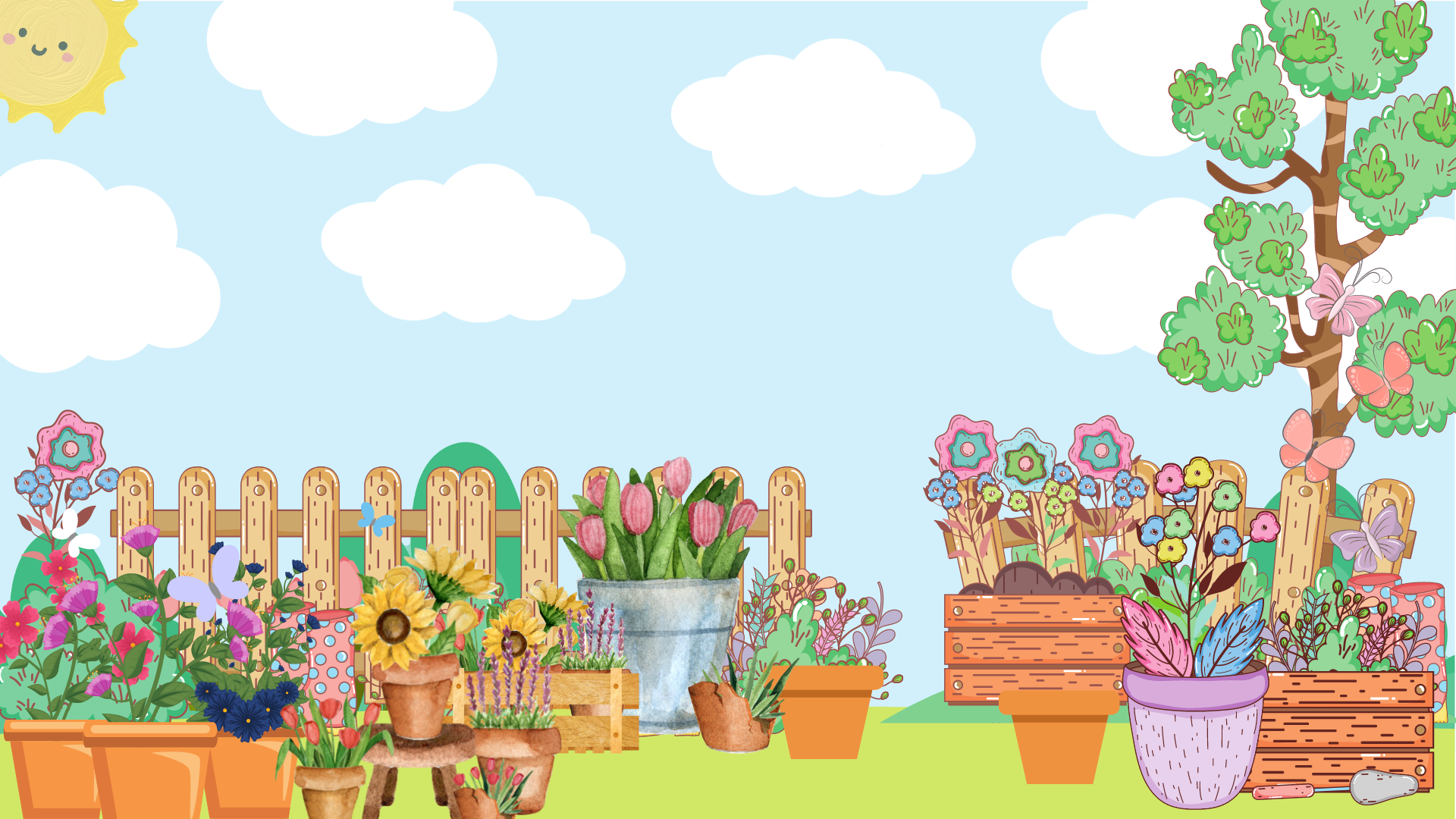 4
Một cửa hàng có 16 tạ gạo. Buổi sáng, cửa hàng bán được 2,25 tạ gạo; buổi chiều bán được 1,25 tạ gạo. Hỏi cửa hàng còn lại bao nhiêu tạ gạo?
Bài giải 
2,25 + 1,25 = 3,5
Cửa hàng đã bán được 3,5 tạ gạo.
16 – 3,5 = 12,5
Cửa hàng còn lại 12,5 tạ gạo.
[Speaker Notes: GV yêu cầu HS thảo luận nhóm đôi xác định các việc cần làm: Giải bài toán theo tóm tắt.]
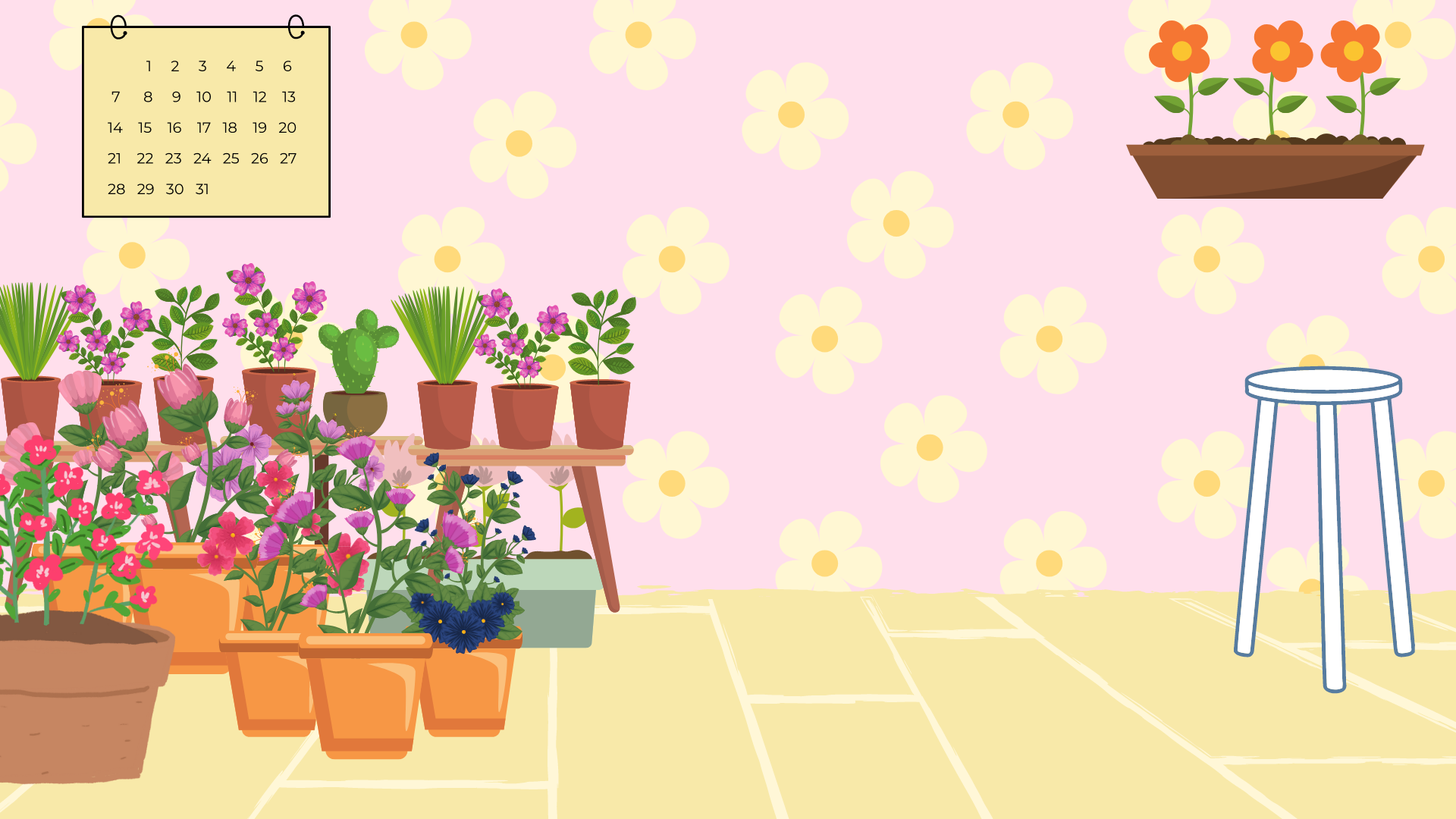 Các bạn đã giúp mình thu hoạch được rất nhiều hoa. Cảm ơn các bạn rất nhiều!
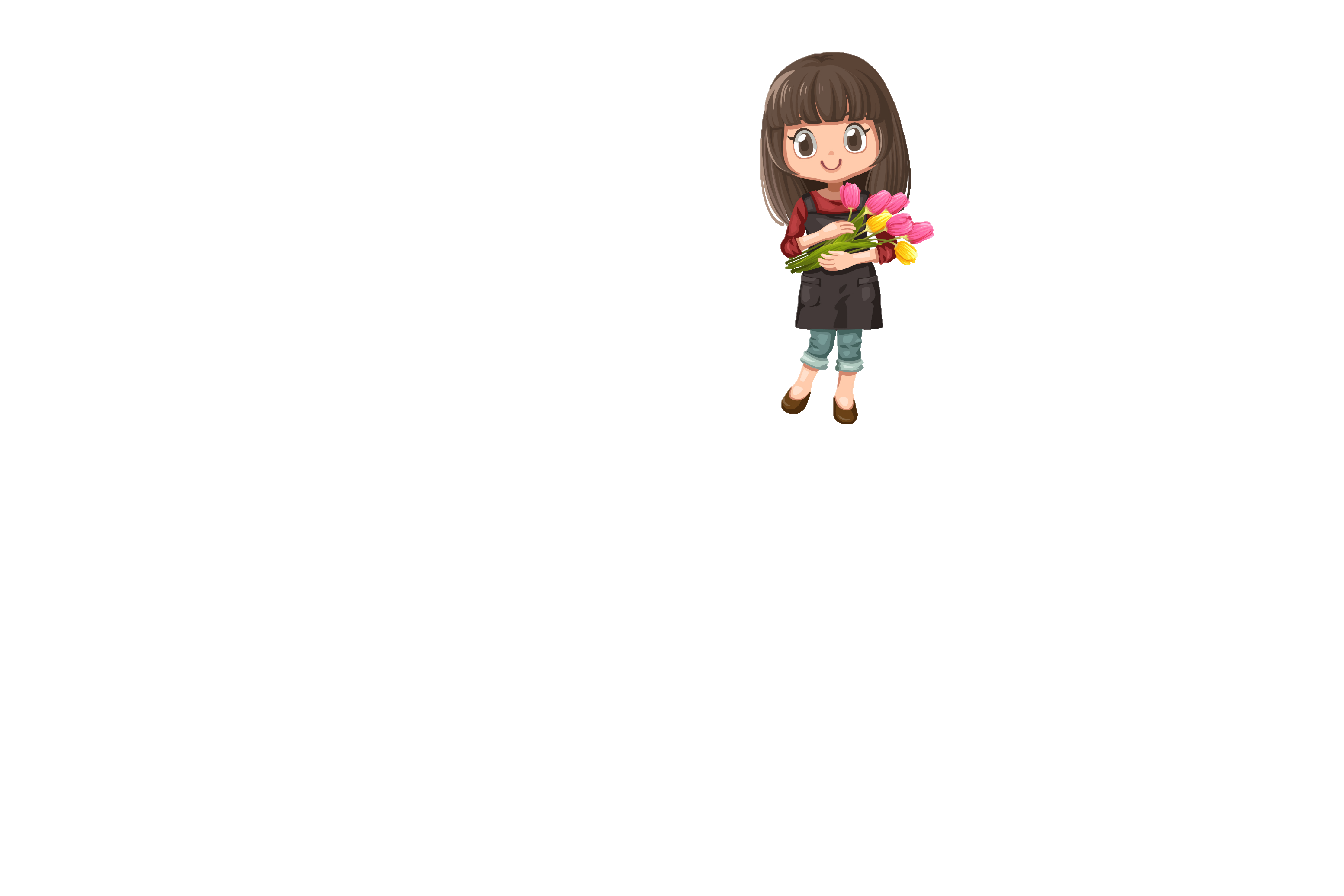 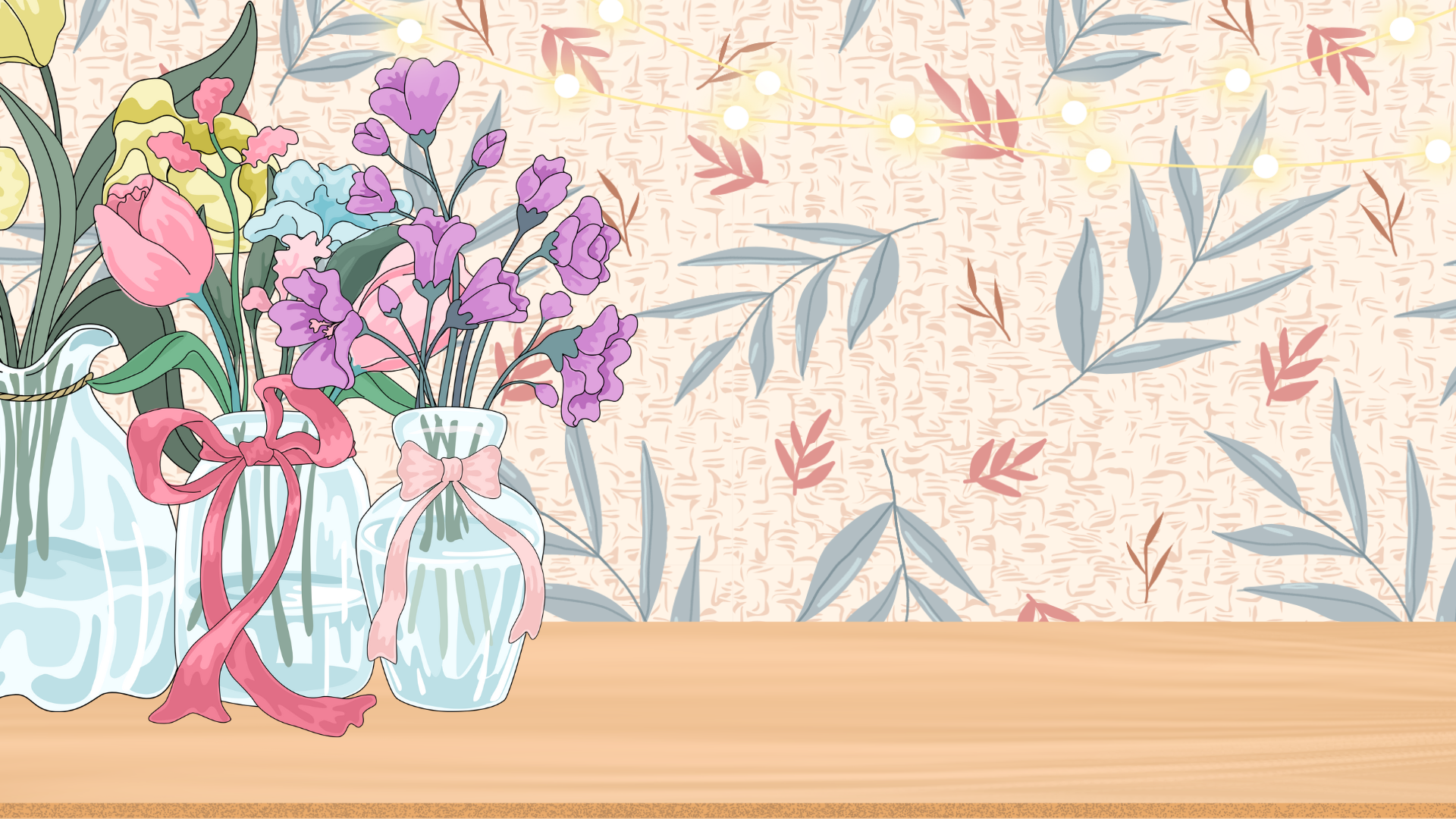 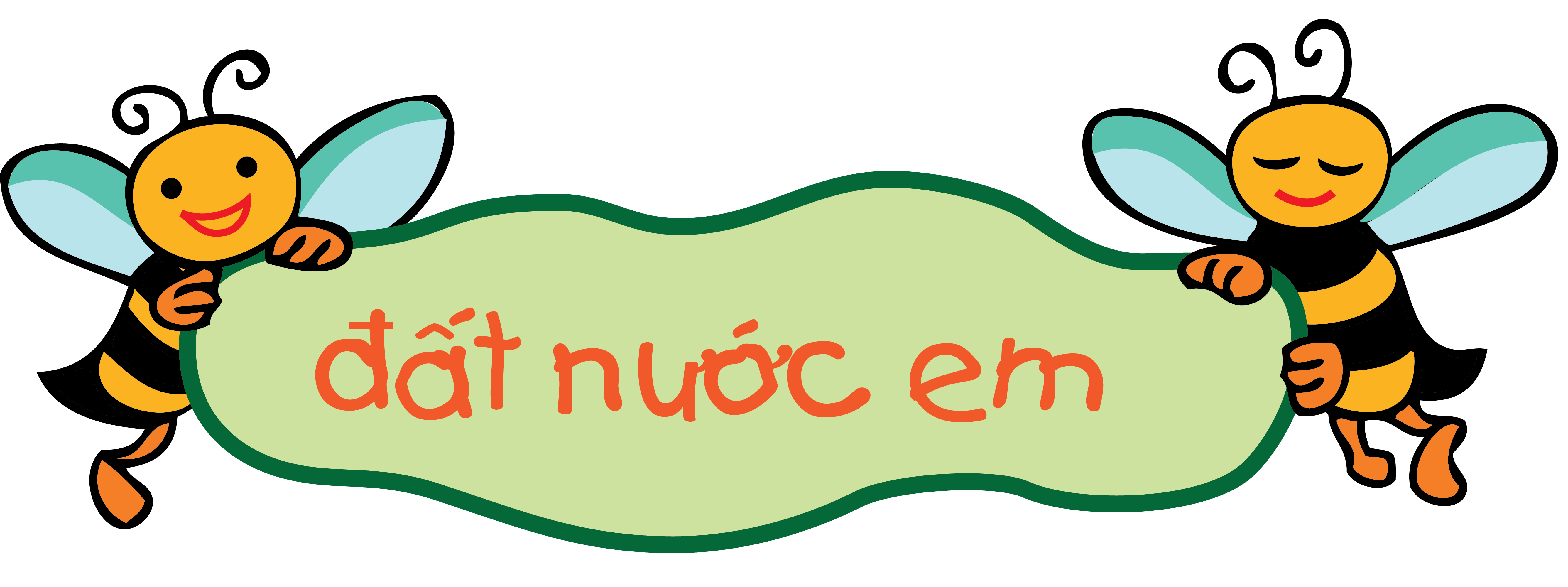 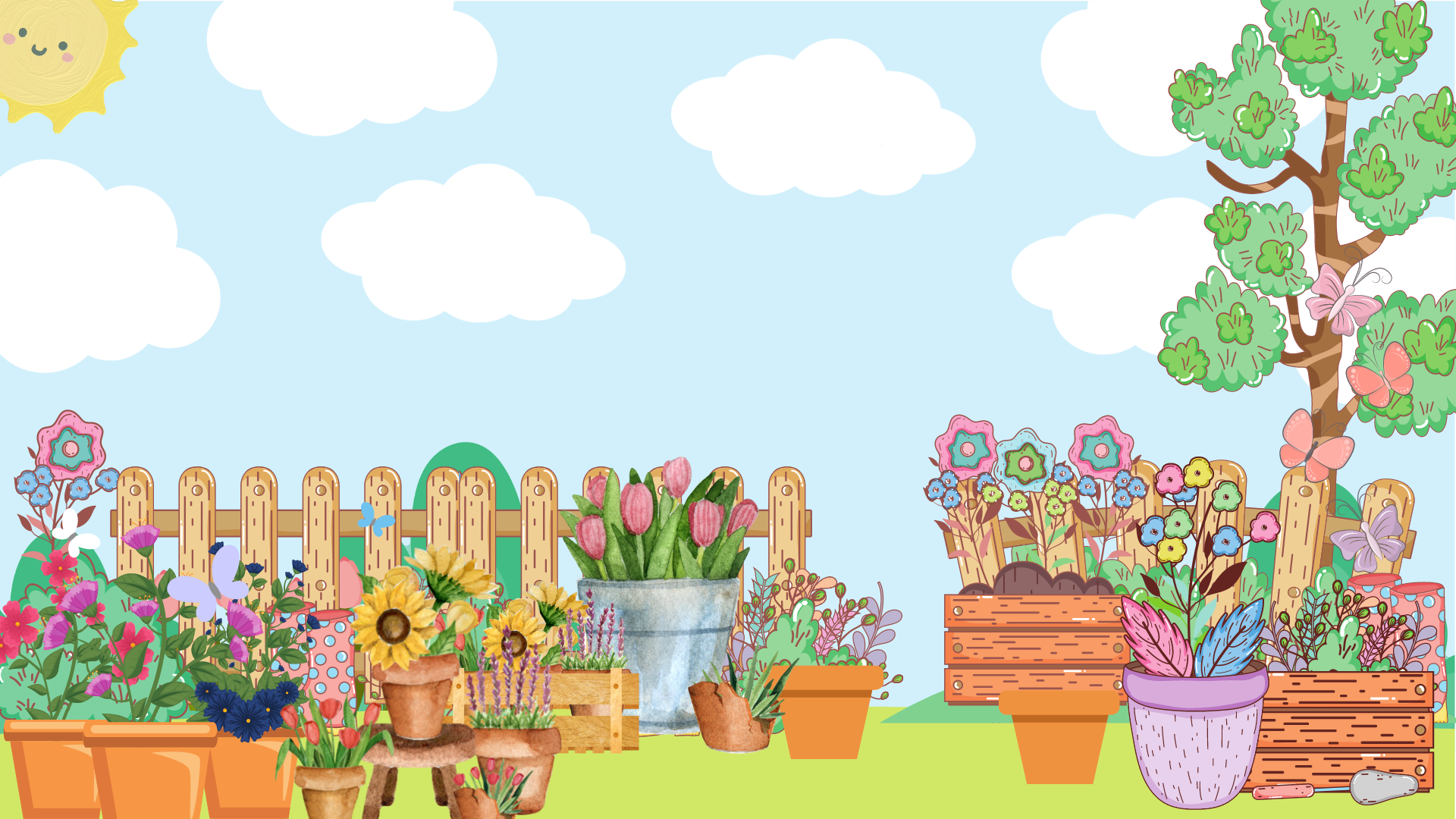 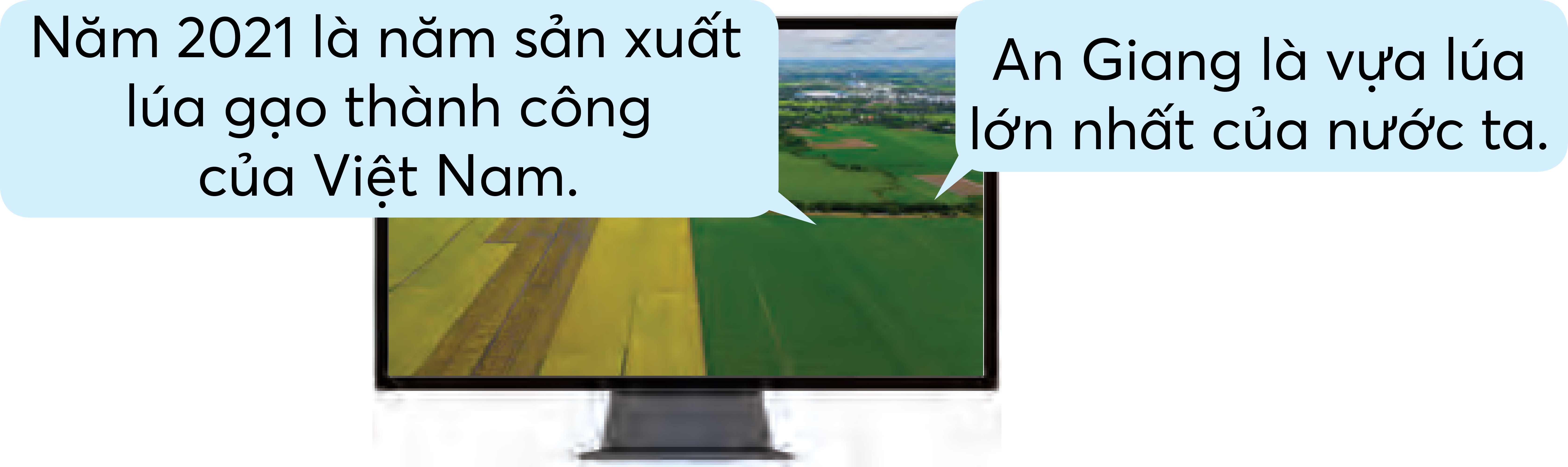 a) Năng suất lúa trung bình của cả nước năm 2021 đạt 6,06 tấn trên mỗi héc-ta, tăng 0,18 tấn trên mỗi héc-ta so với năm 2020.
Năng suất lúa trung bình của nước ta năm 2020 là bao nhiêu tấn trên mỗi héc-ta?
b) Năm 2021, tỉnh An Giang đã đạt được năng suất lúa trung bình là 6,63 tấn trên mỗi héc-ta.
Năm 2021, năng suất lúa trung bình của tỉnh An Giang cao hơn năng suất lúa trung bình của cả nước là bao nhiêu tấn trên mỗi héc-ta?
[Speaker Notes: GV yêu cầu HS thảo luận nhóm đôi xác định các việc cần làm: Giải bài toán theo tóm tắt.]
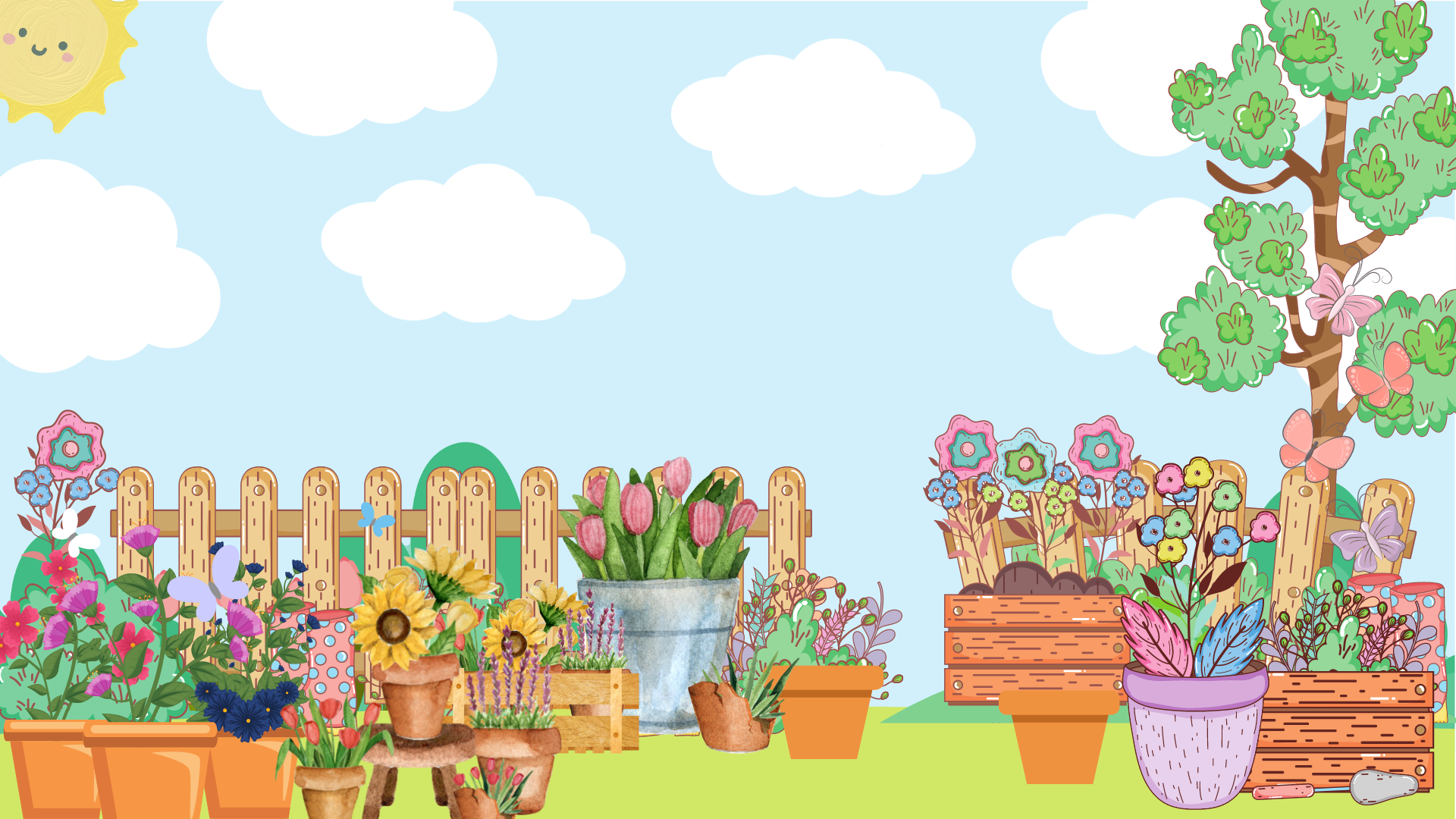 Thảo luận (nhóm bốn) tìm hiểu bài, tìm cách làm:
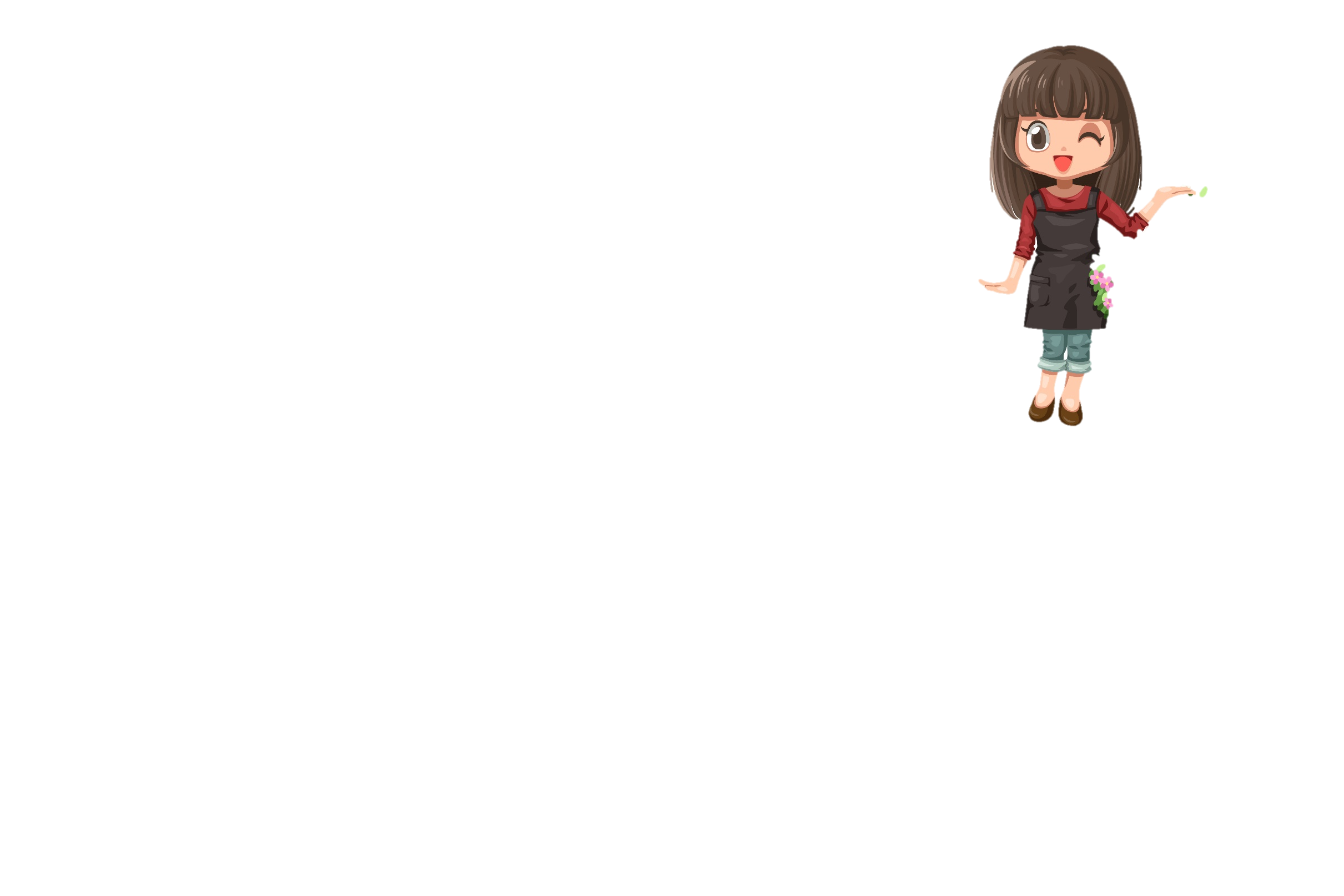 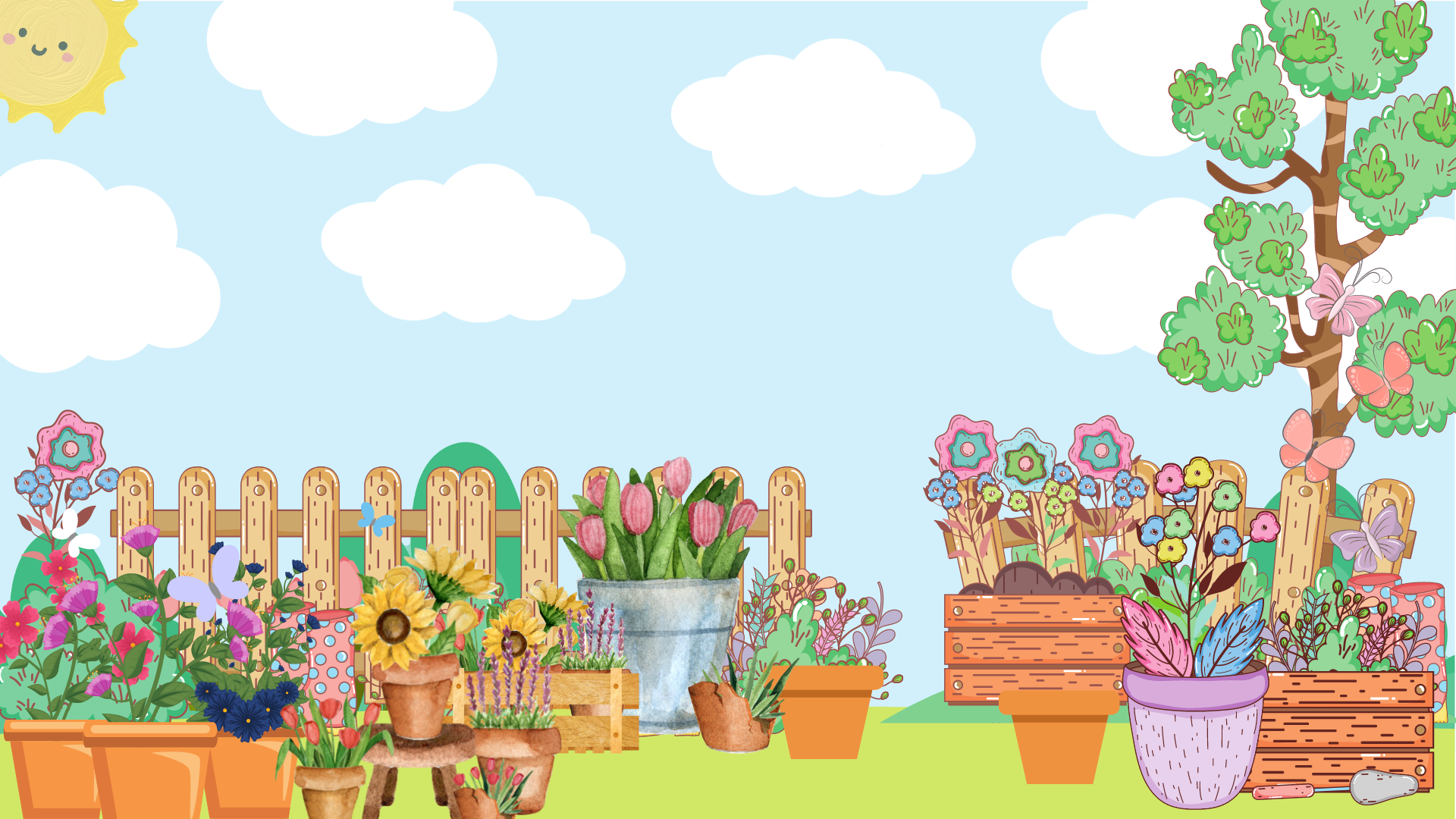 a) Năng suất lúa trung bình của cả nước năm 2021 đạt 6,06 tấn trên mỗi héc-ta, tăng 0,18 tấn trên mỗi héc-ta so với năm 2020.
Năng suất lúa trung bình của nước ta năm 2020 là bao nhiêu tấn trên mỗi héc-ta?
Bài giải
			6,06 – 0,18 = 5,88
Năng suất lúa trung bình của nước ta năm 2020 là 5,88 tấn trên mỗi héc-ta.
[Speaker Notes: GV yêu cầu HS thảo luận nhóm đôi xác định các việc cần làm: Giải bài toán theo tóm tắt.]
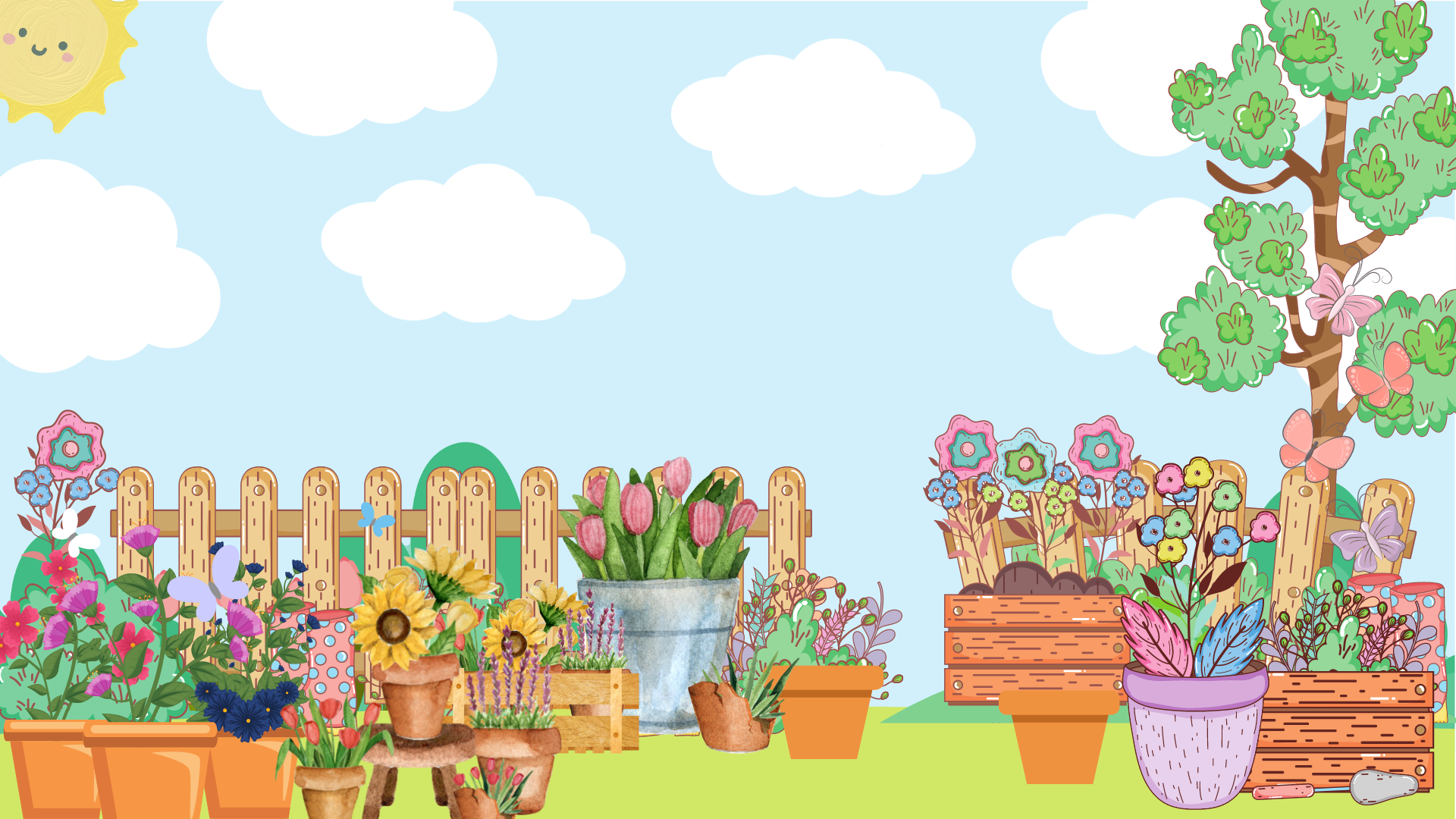 b) Năm 2021, tỉnh An Giang đã đạt được năng suất lúa trung bình là 6,63 tấn trên mỗi héc-ta.
Năm 2021, năng suất lúa trung bình của tỉnh An Giang cao hơn năng suất lúa trung bình của cả nước là bao nhiêu tấn trên mỗi héc-ta?
Bài giải
6,63 – 6,06 = 0,57
Năng suất lúa trung bình trên mỗi héc-ta của tỉnh An Giang cao hơn cả nước là 0,57 tấn.
[Speaker Notes: GV yêu cầu HS thảo luận nhóm đôi xác định các việc cần làm: Giải bài toán theo tóm tắt.]
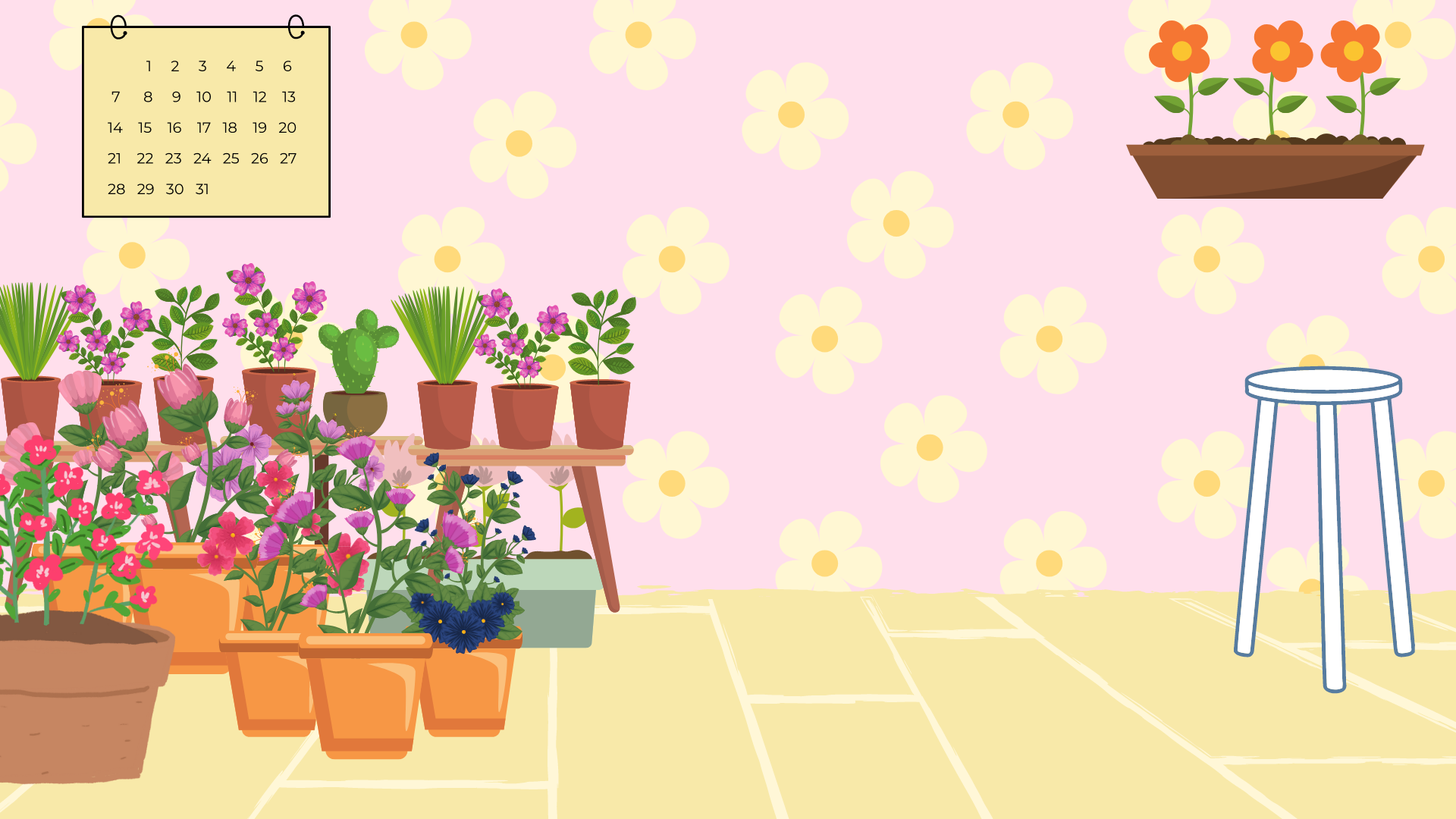 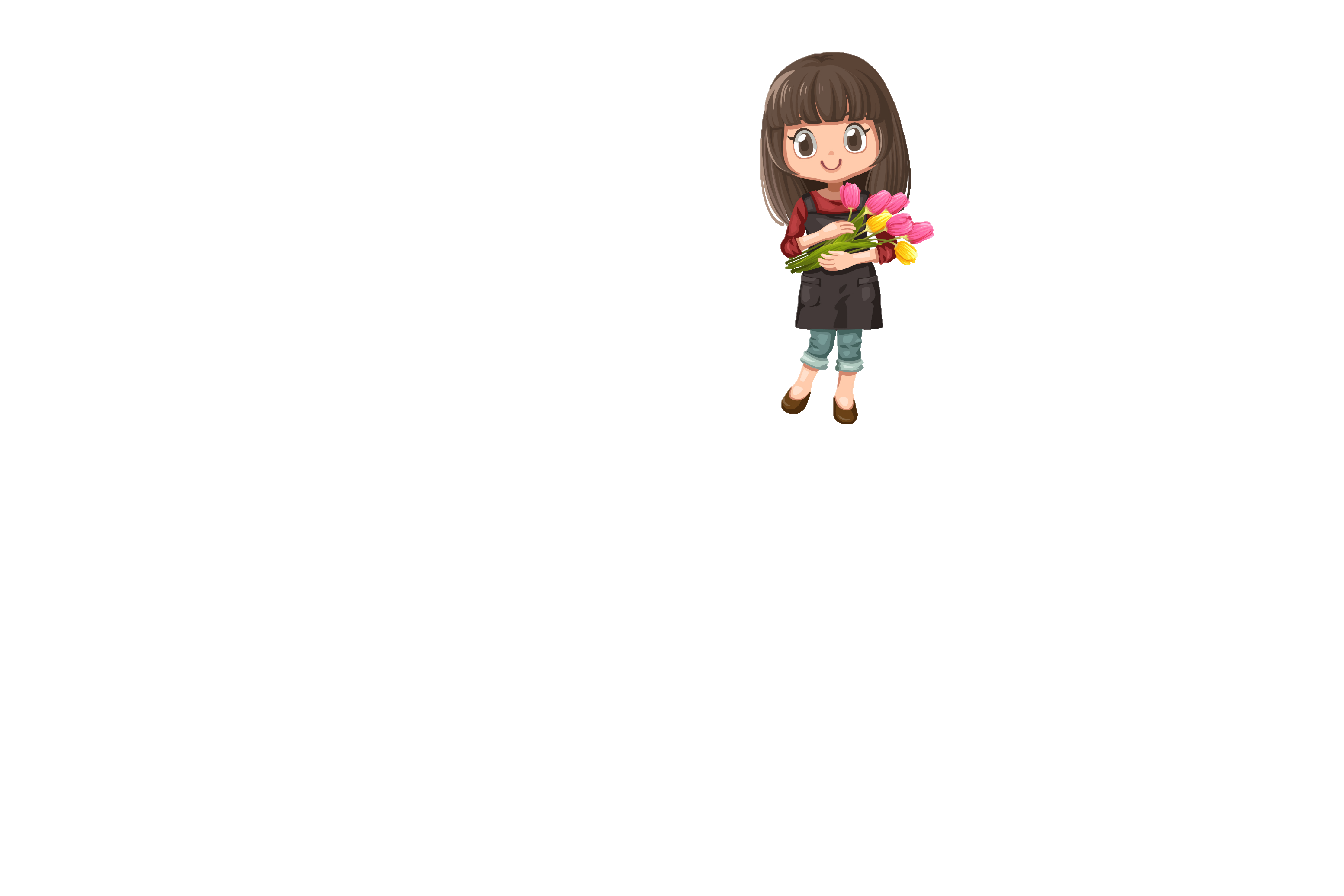 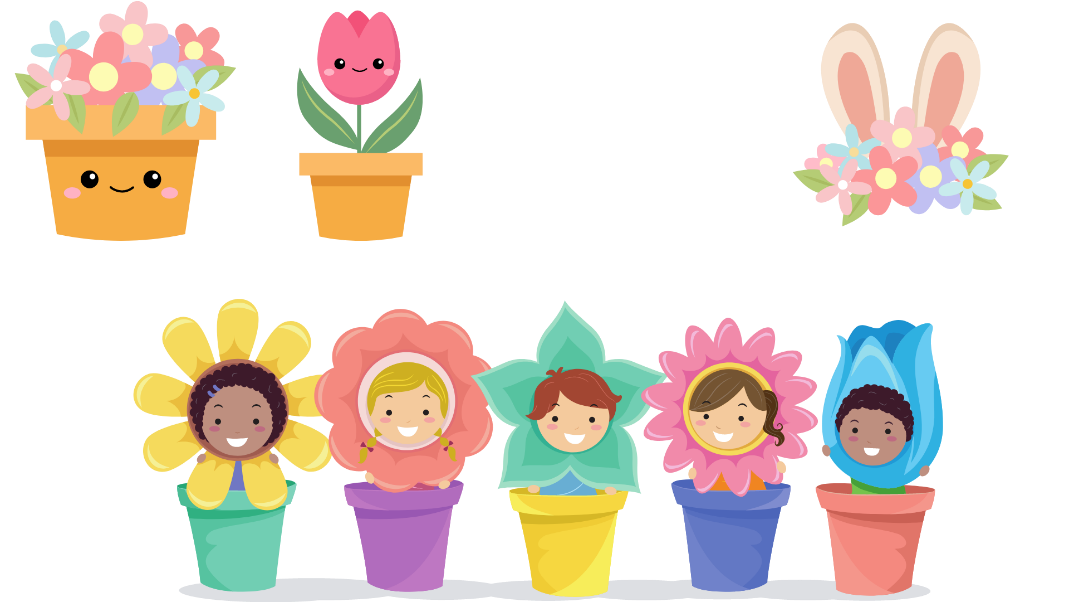 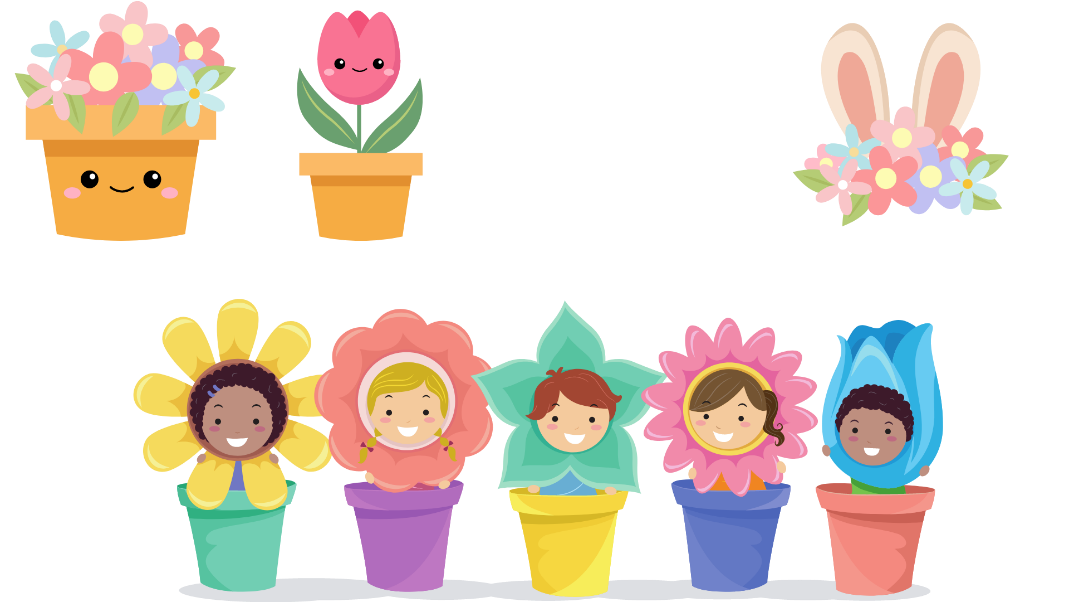 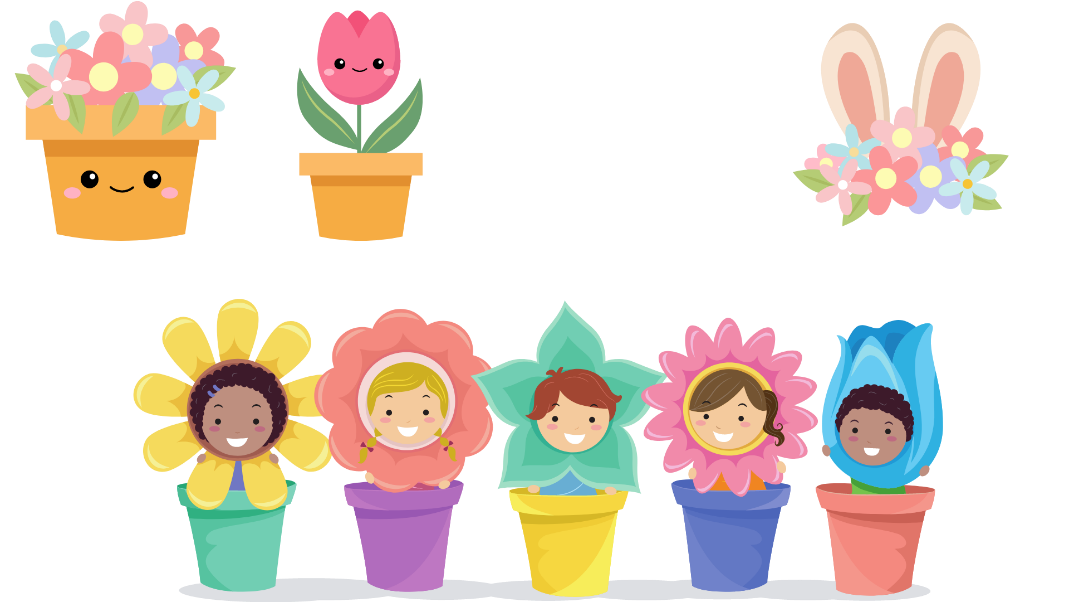 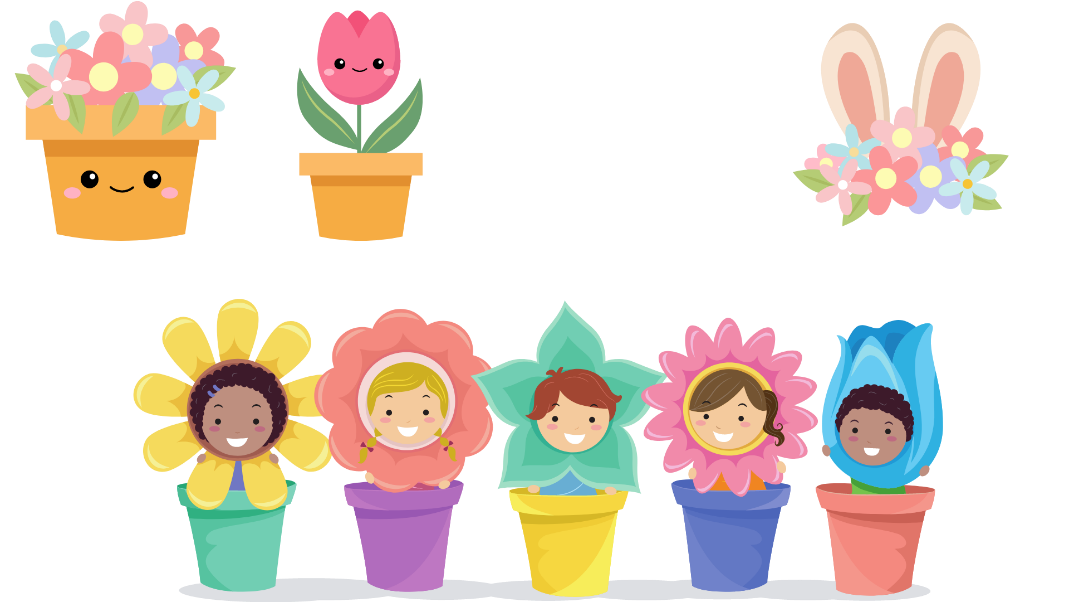 GV GHI DẶN DÒ Ở ĐÂY.
GV GHI DẶN DÒ Ở ĐÂY.
GV GHI DẶN DÒ Ở ĐÂY.
GV GHI DẶN DÒ Ở ĐÂY.
DẶN DÒ
DẶN DÒ
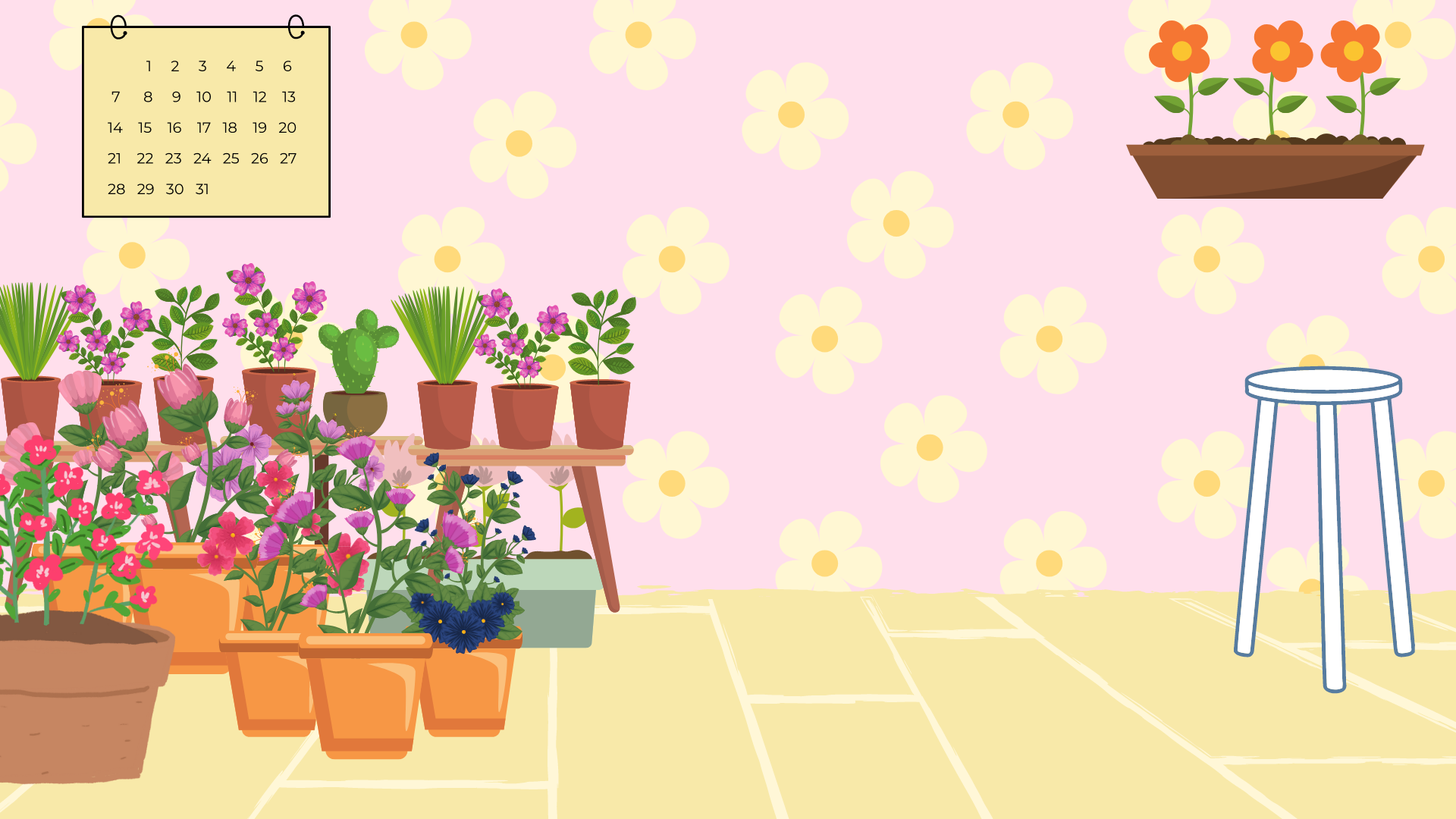 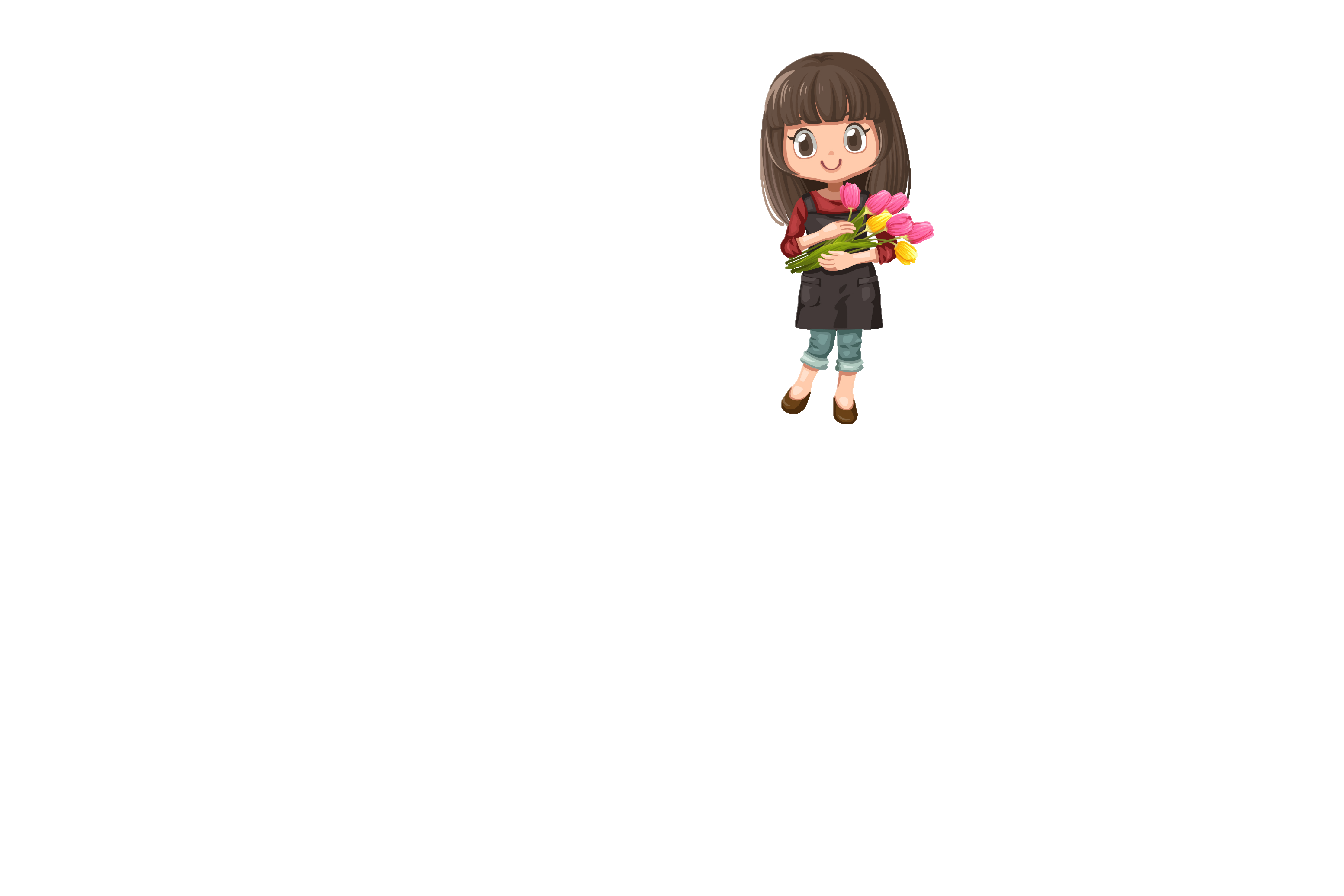 TẠM BIỆT VÀ HẸN GẶP LẠI
TẠM BIỆT VÀ HẸN GẶP LẠI